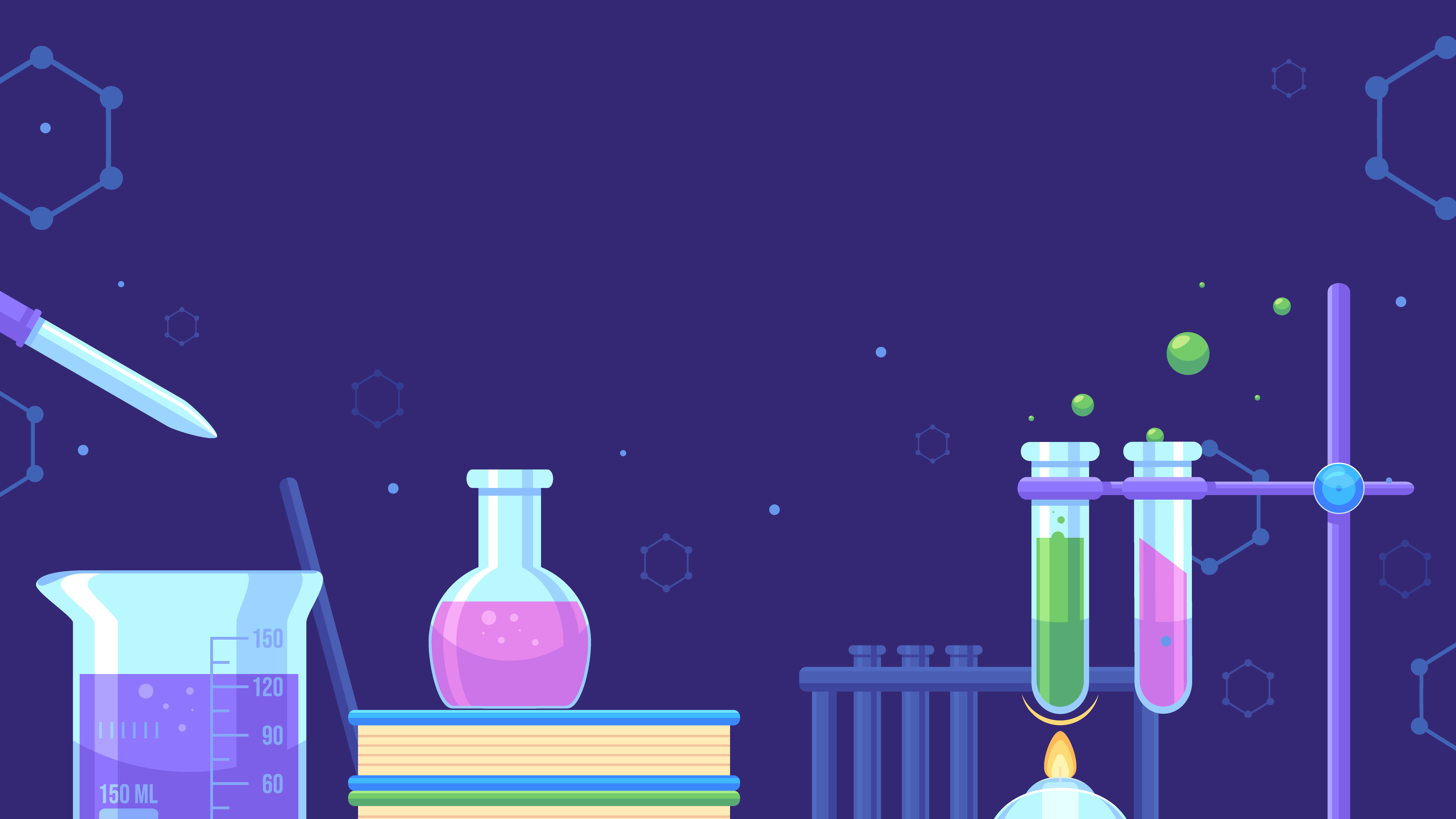 KÍNH CHÀO THẦY CÔCÙNG CÁC EM HỌC SINH
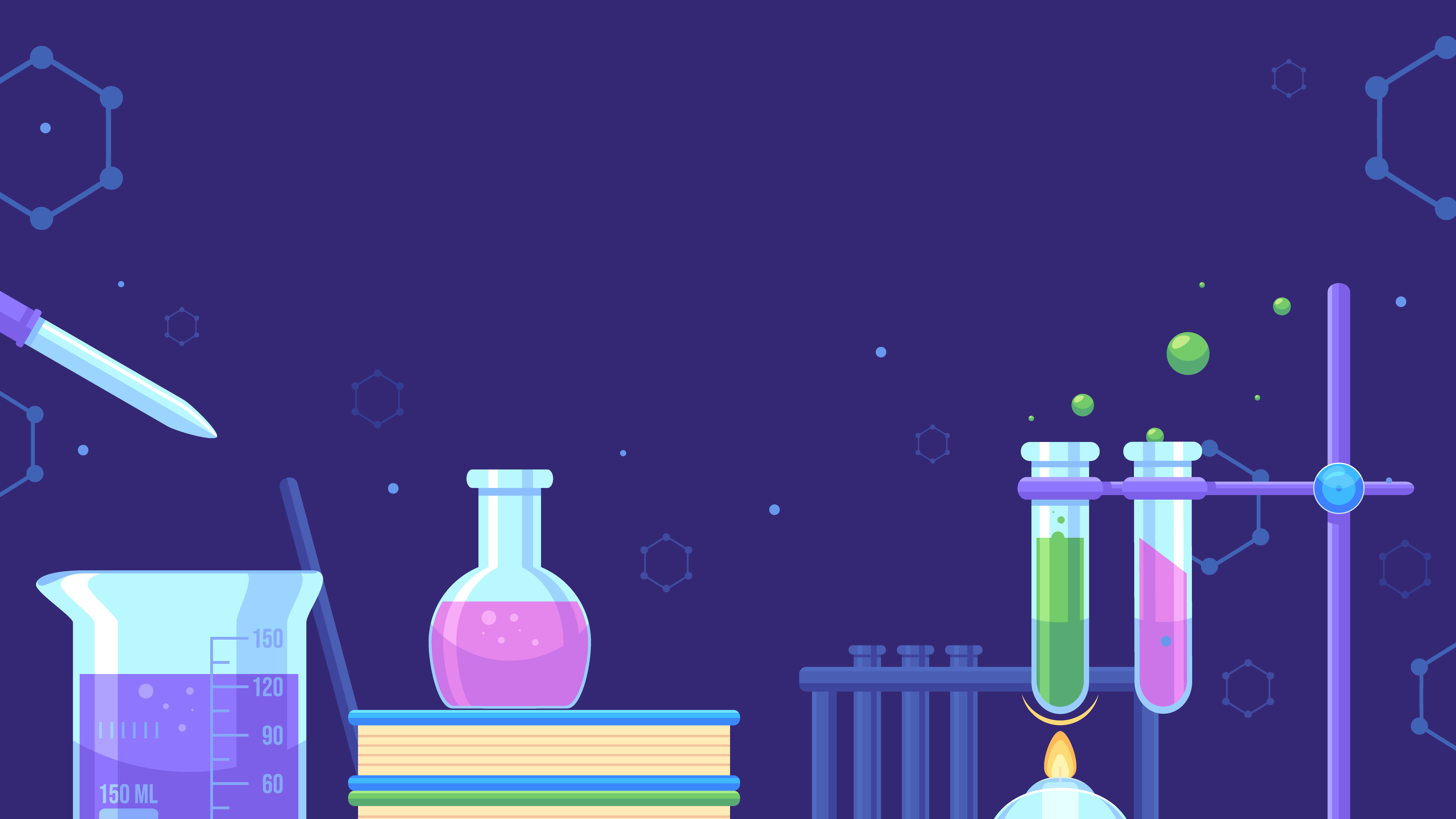 BÀI 4
ĐƠN CHẤT 
NITROGEN
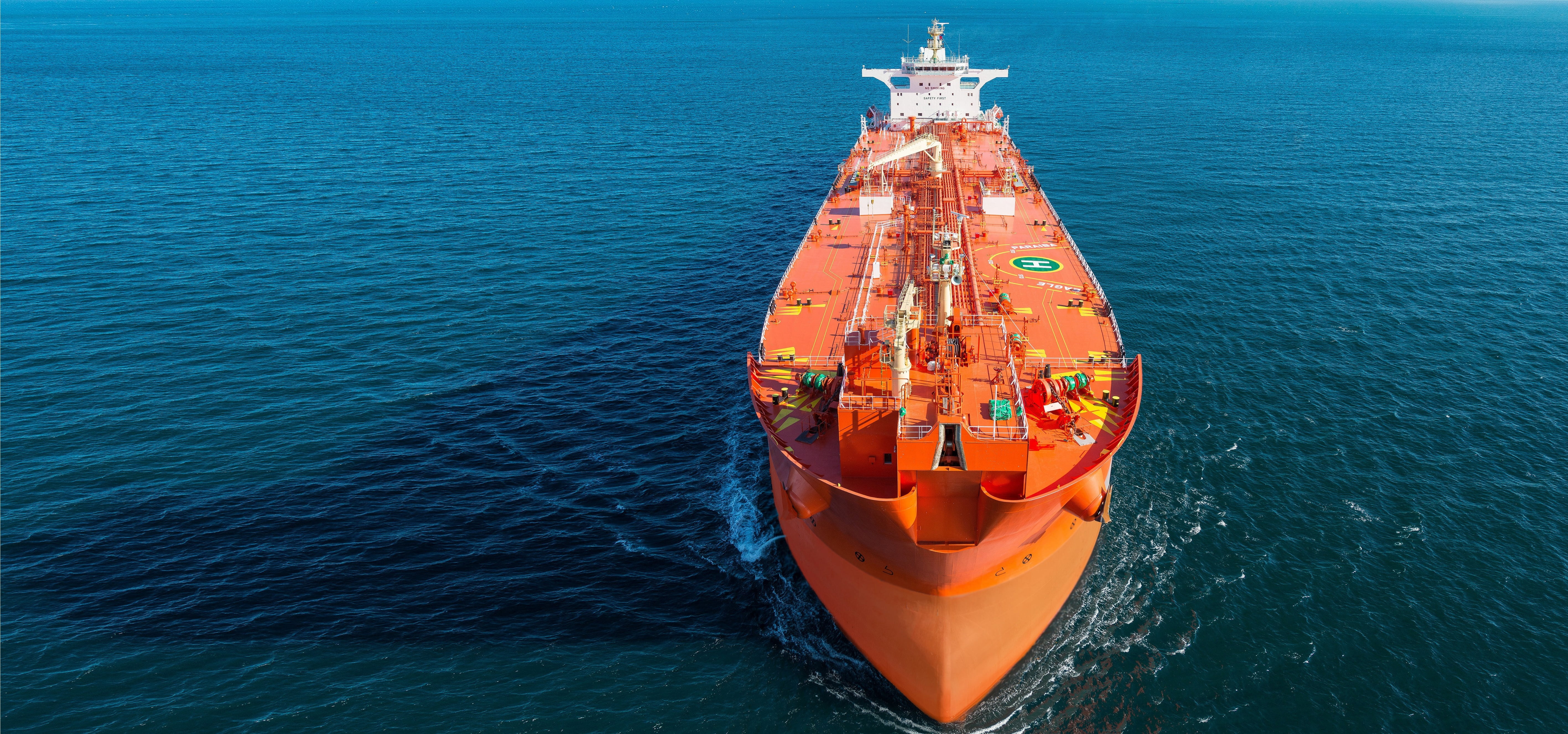 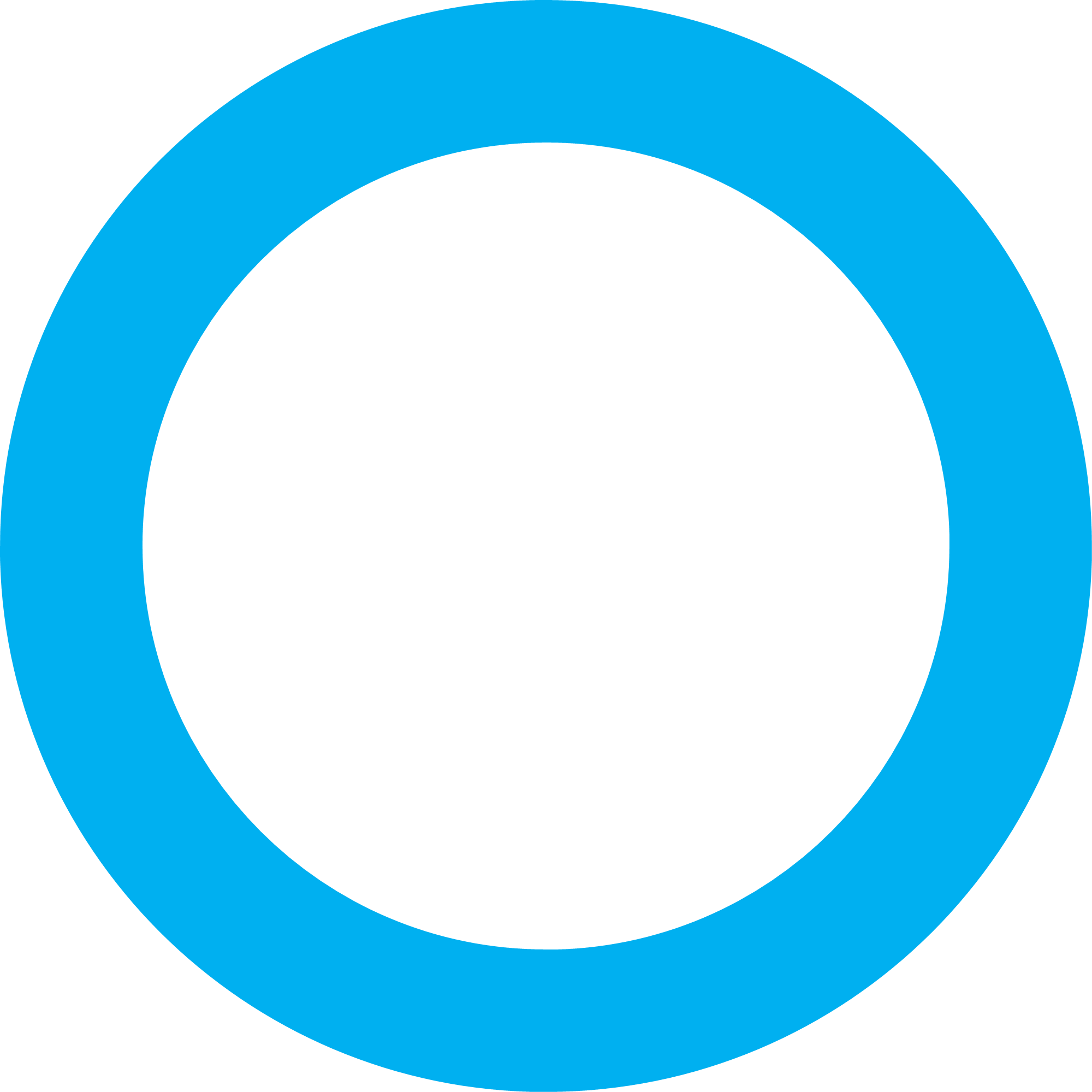 KHỞI ĐỘNG
Trong công nghiệp, đơn chất nitrogen kết hợp với hydrogen tạo thành ammonia là một hợp chất quan trọng trong sản xuất phân bón, hoá chất.
Tại sao phản ứng trên cần thực hiện ở nhiệt độ cao? Đơn chất nitrogen đóng vai trò gì trong phản ứng đó?
Nhiệt độ cao là điều kiện để phản ứng trên xảy ra: nitrogen khá trơ, ở nhiệt độ cao nitrogen trở nên hoạt động hơn.
Đơn chất nitrogen đóng vai trò vừa là chất oxi hóa và chất khử trong phản ứng.
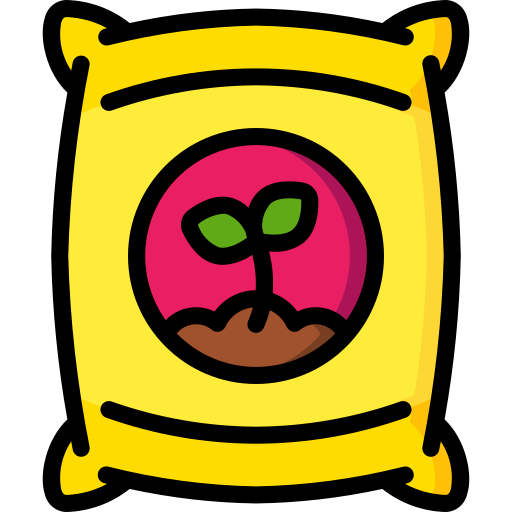 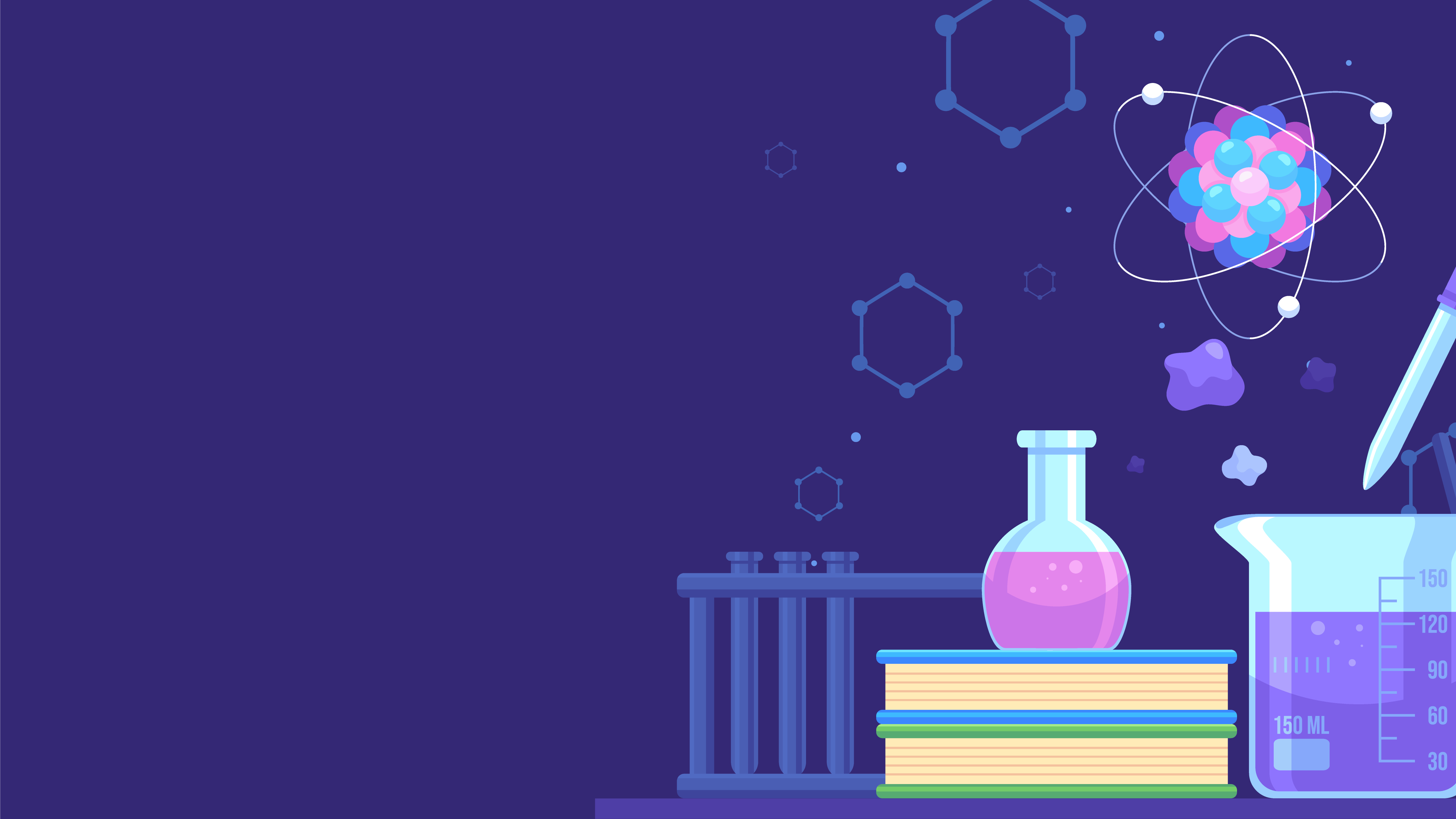 PHẦN I.
TRẠNG THÁI TỰ NHIÊN
CỦA NGUYÊN TỐ NITROGEN
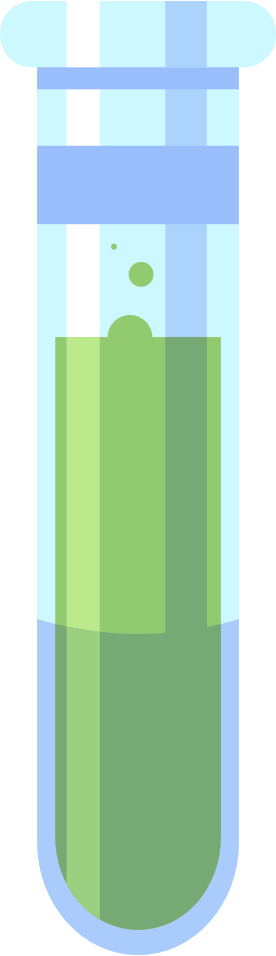 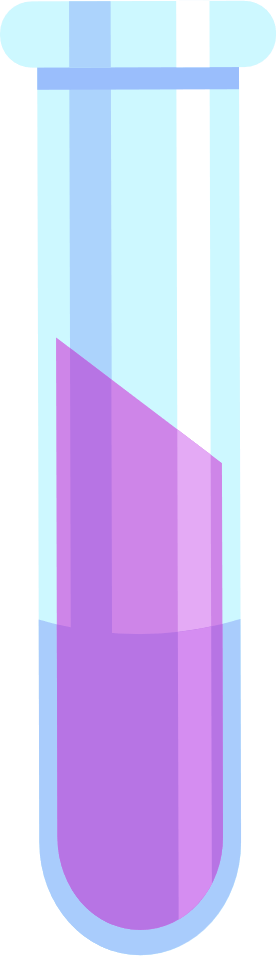 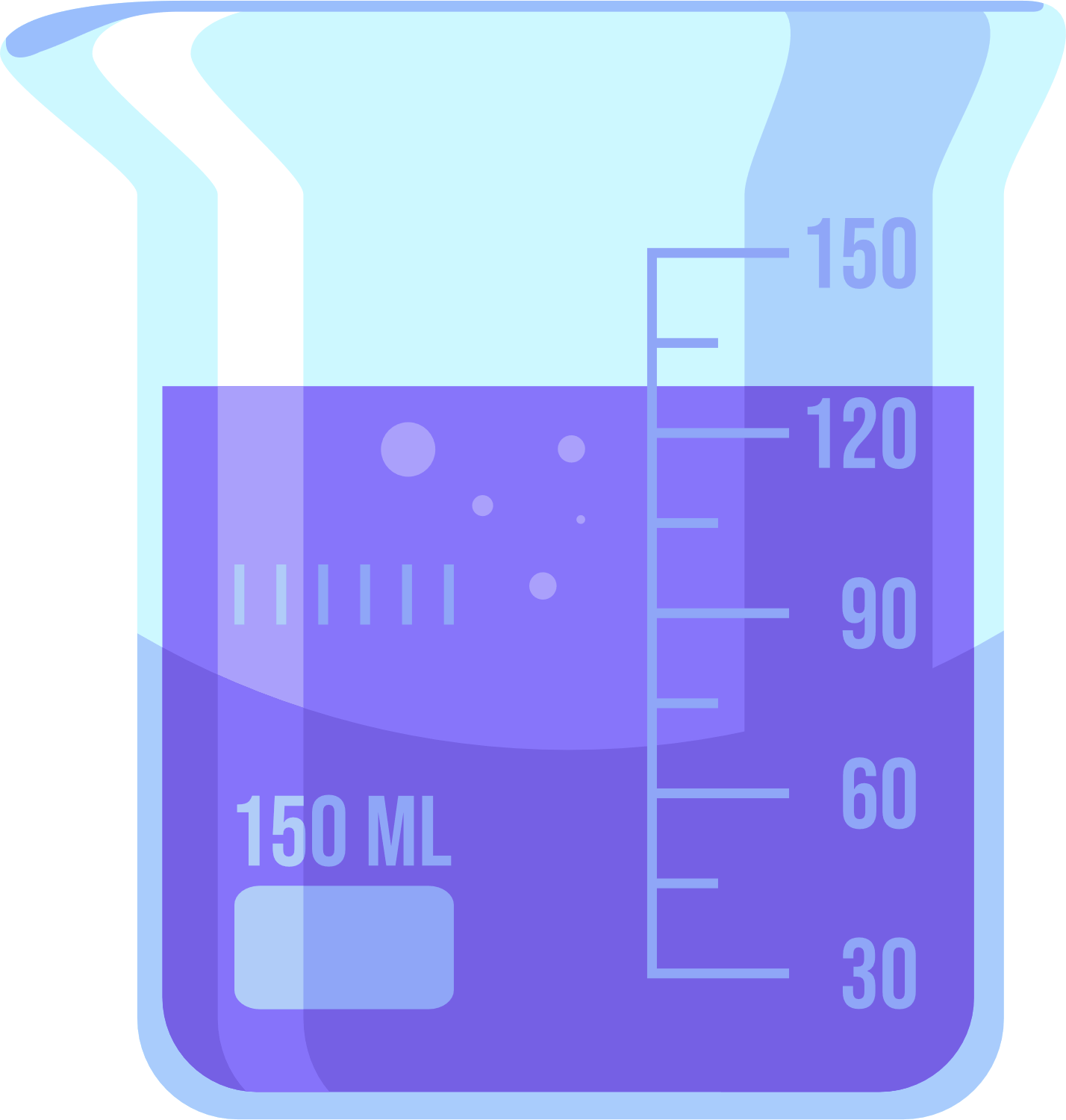 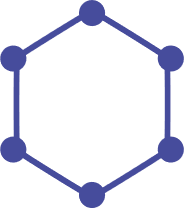 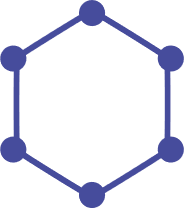 Trong khí quyển, nguyên tố nitrogen tồn tại chủ yếu dưới dạng đơn chất, N2.
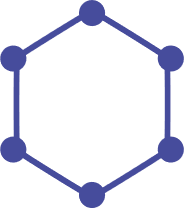 Khí nitrogen chiếm khoảng 78% thể tích không khí.
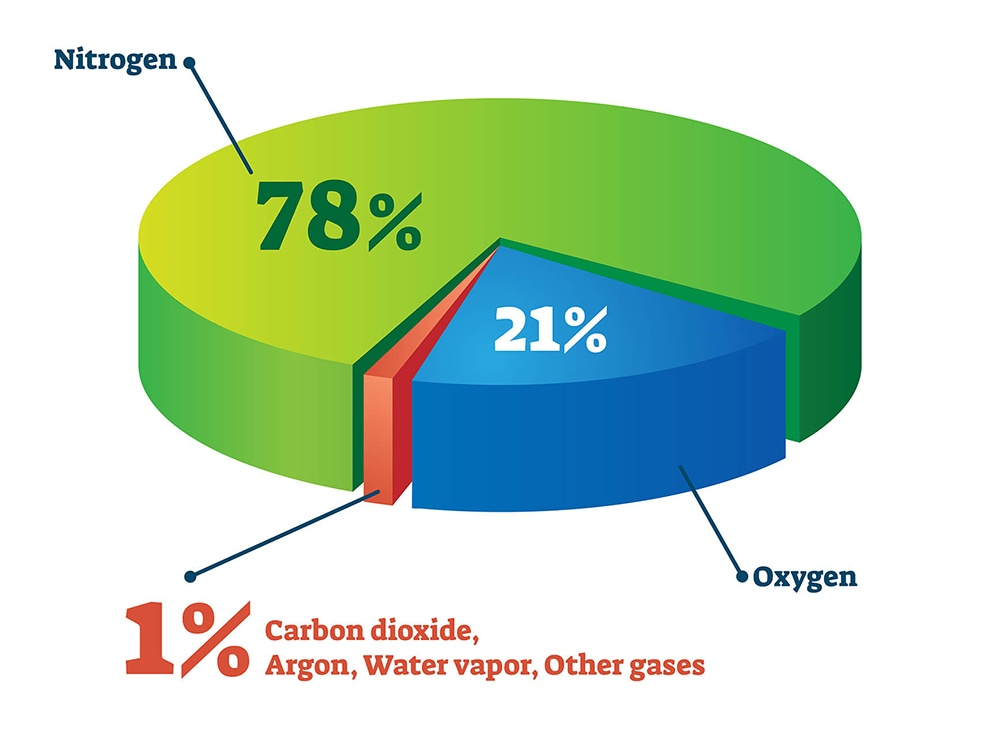 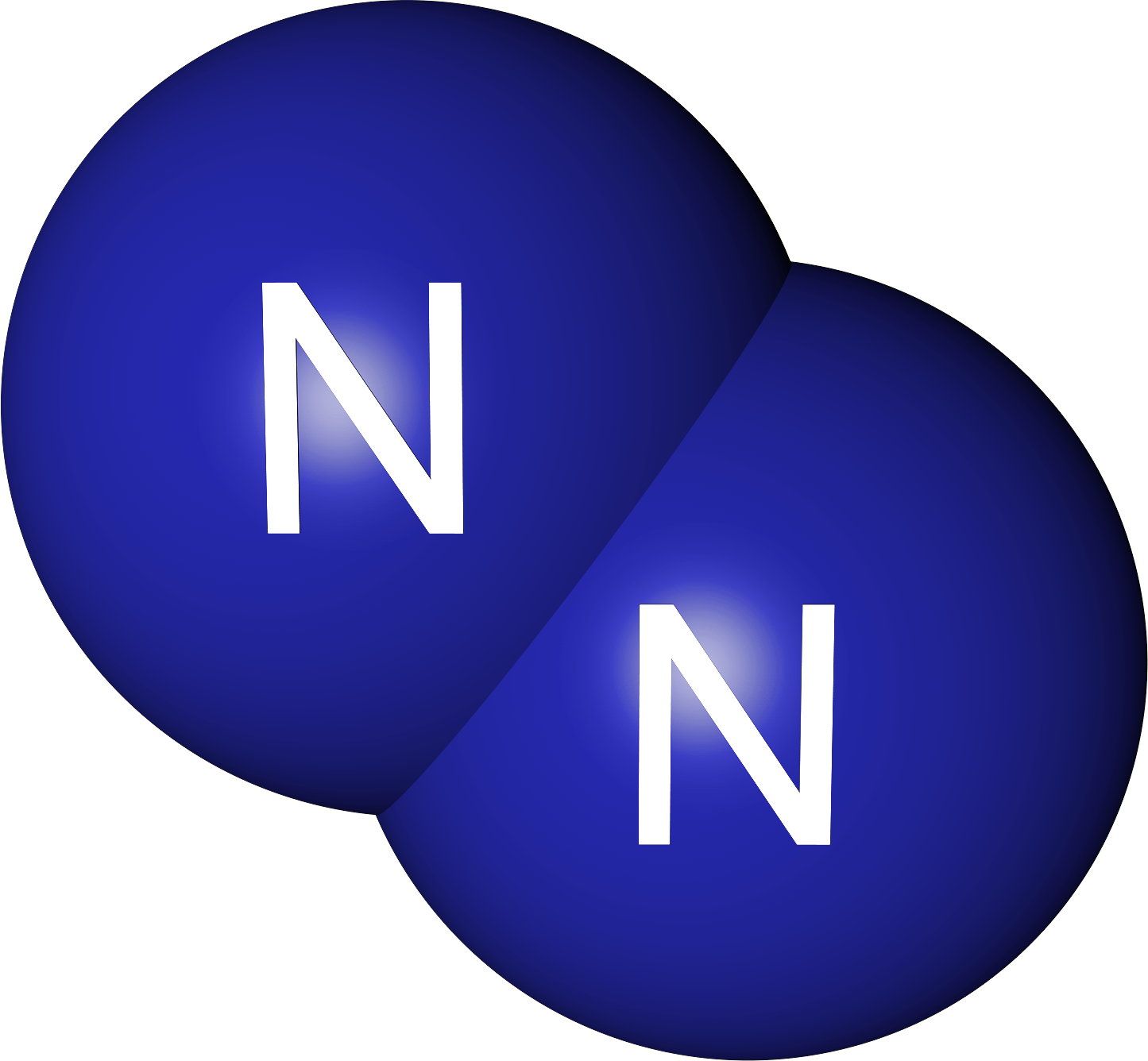 Trong tự nhiên, nitrogen tồn tại ở cả dạng đơn chất và hợp chất.
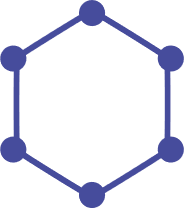 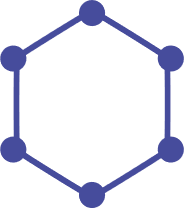 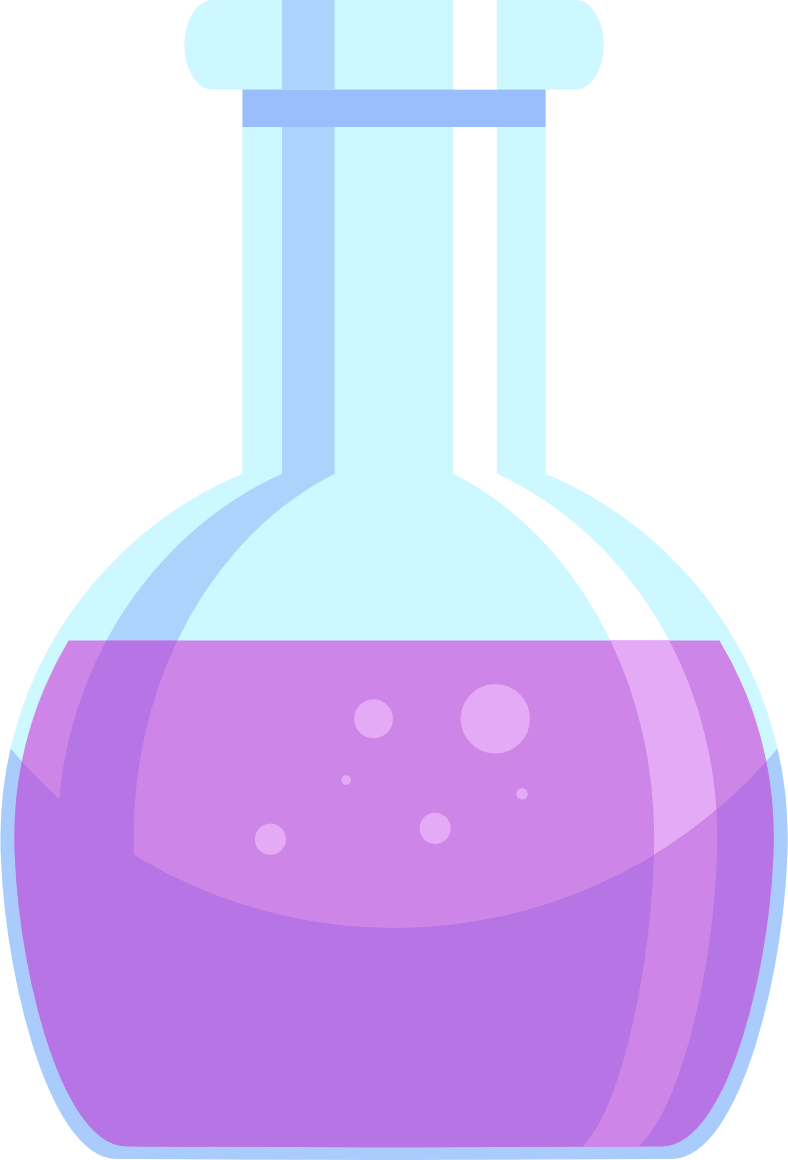 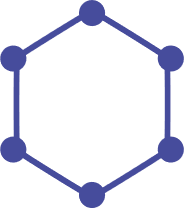 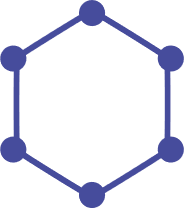 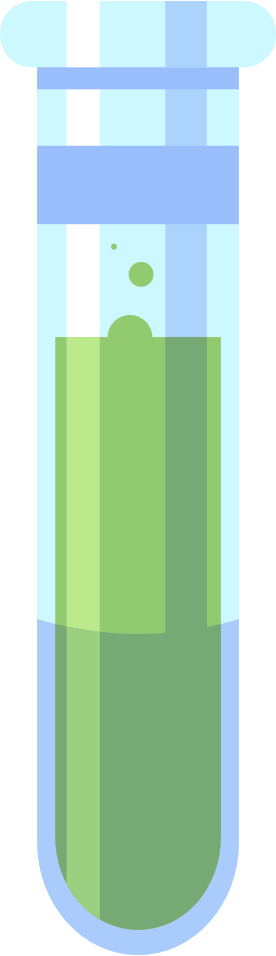 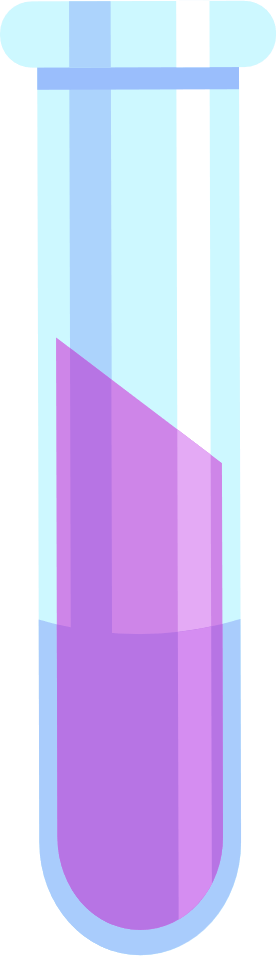 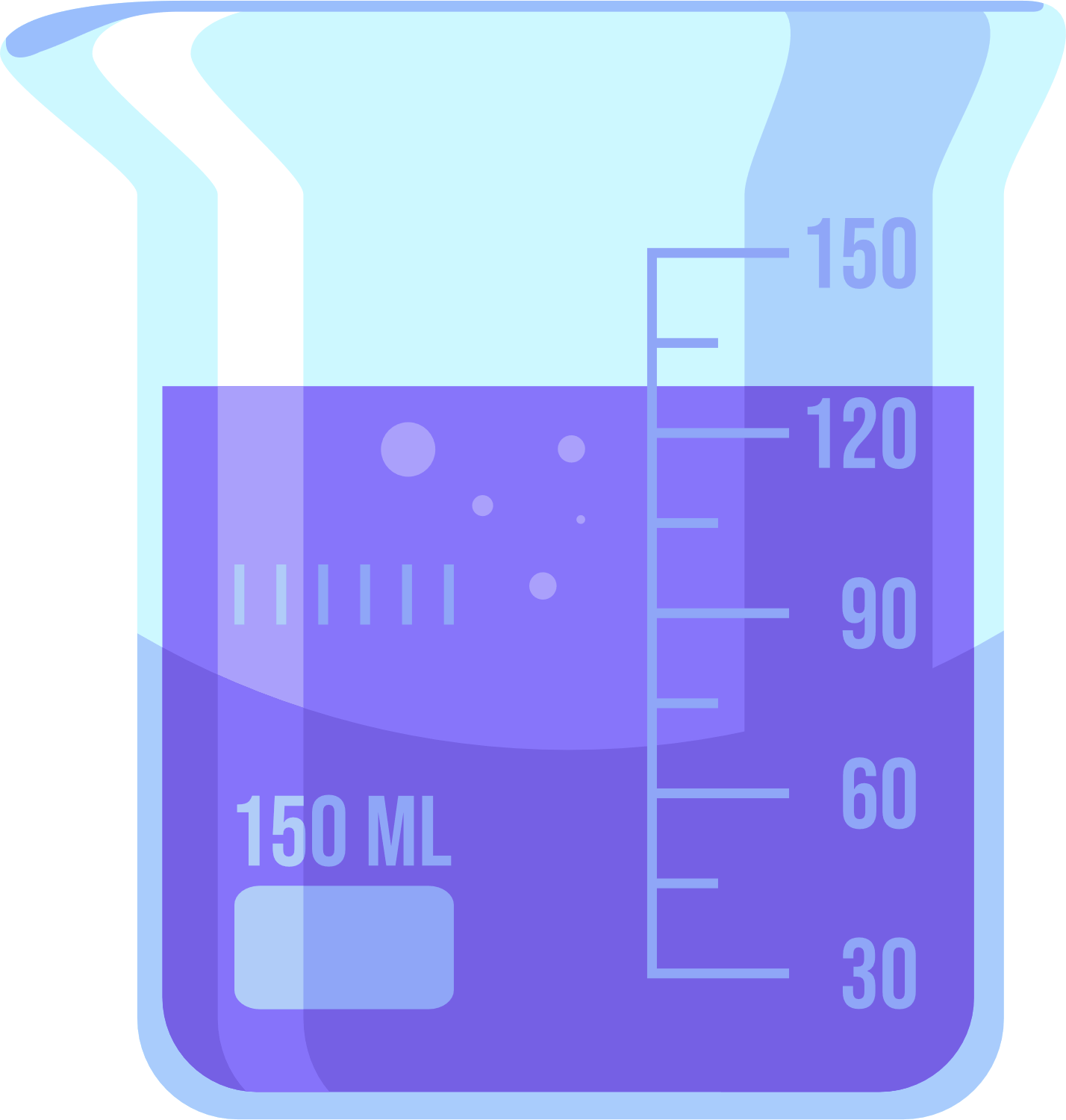 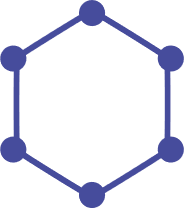 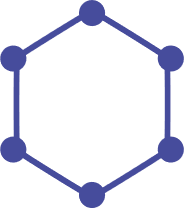 Nitrogen chiếm khoảng 3% khối lượng trong cơ thể người.
Đứng thứ tư sau oxygen, carbon, hydrogen.
Nitrogen có trong tất cả cơ thể động vật và thực vật.
Là thành phần của nucleoic acid, protein
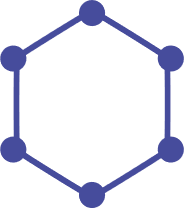 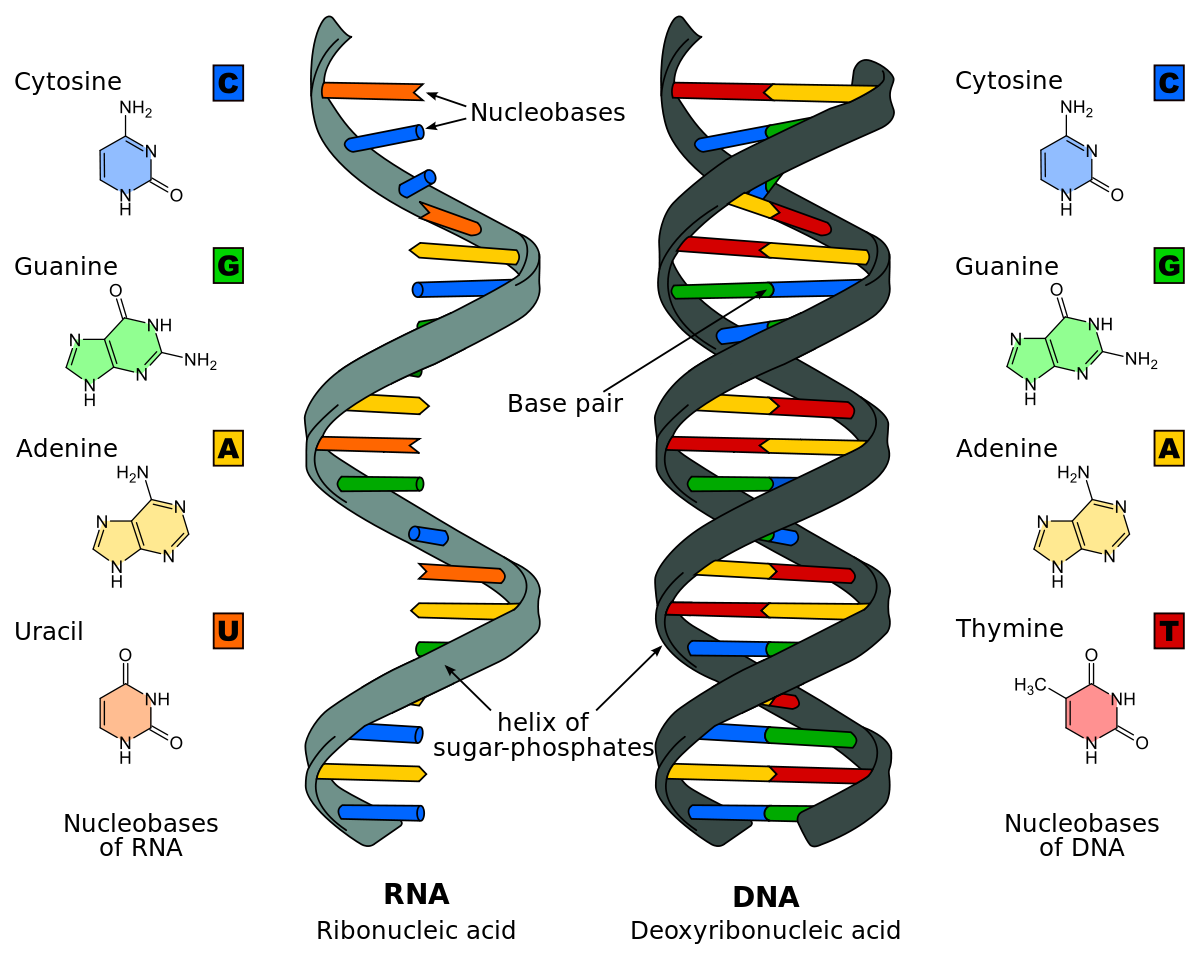 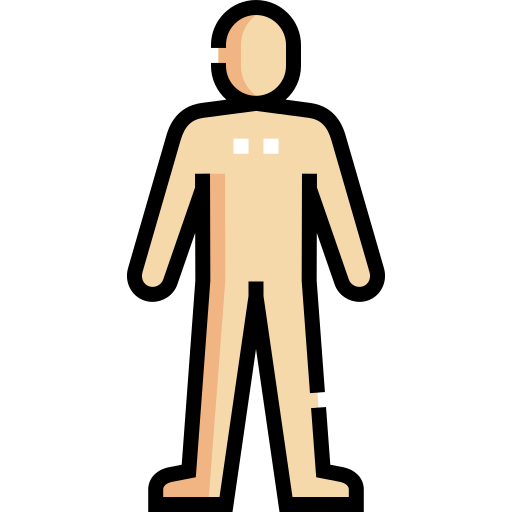 4
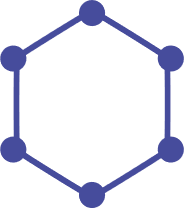 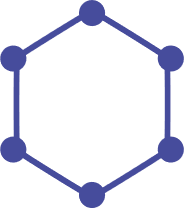 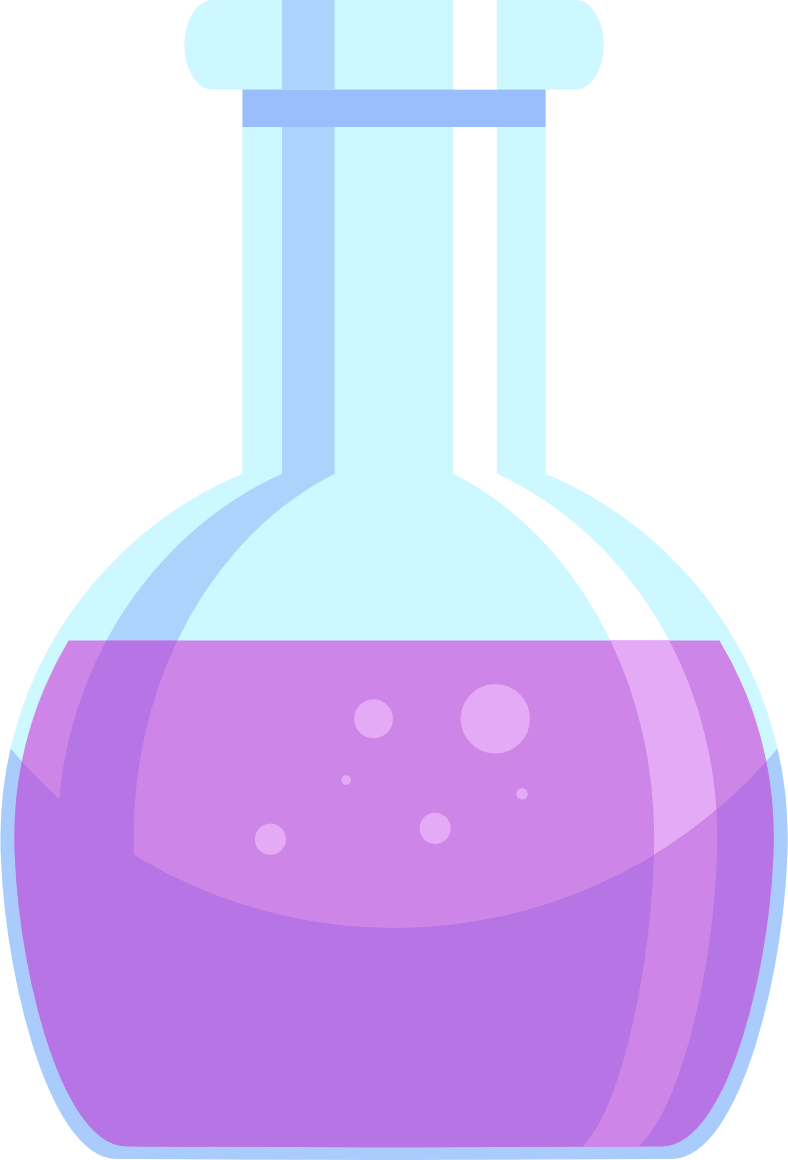 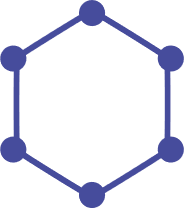 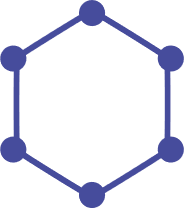 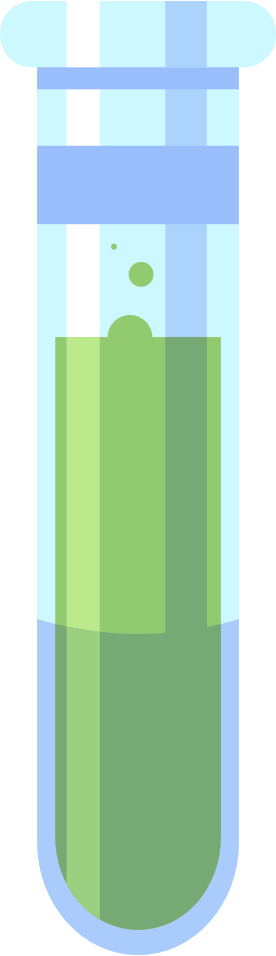 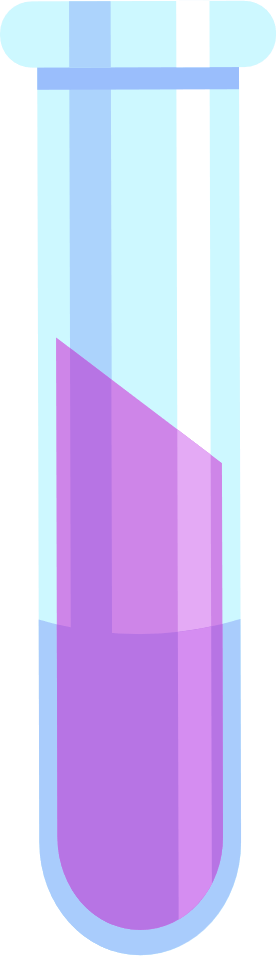 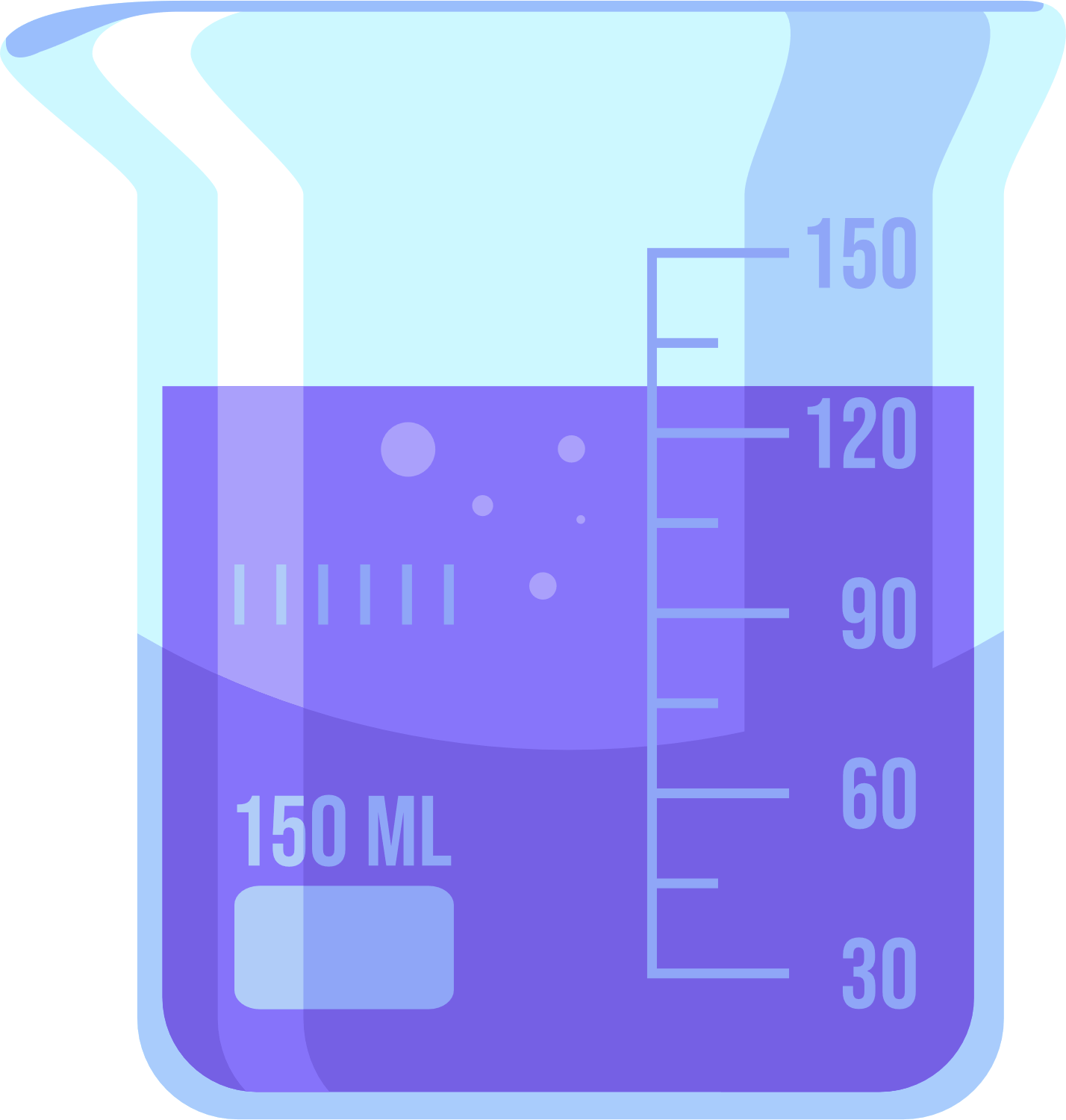 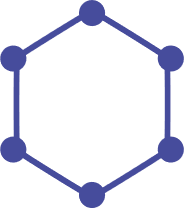 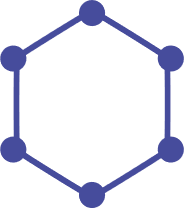 Nitrogen tồn tại trong tự nhiên với hai đồng vị bền
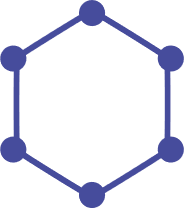 14N
99,63%
15N
0,37%
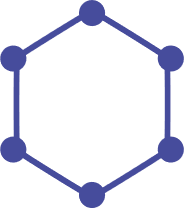 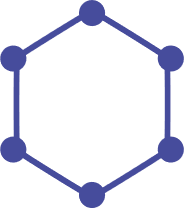 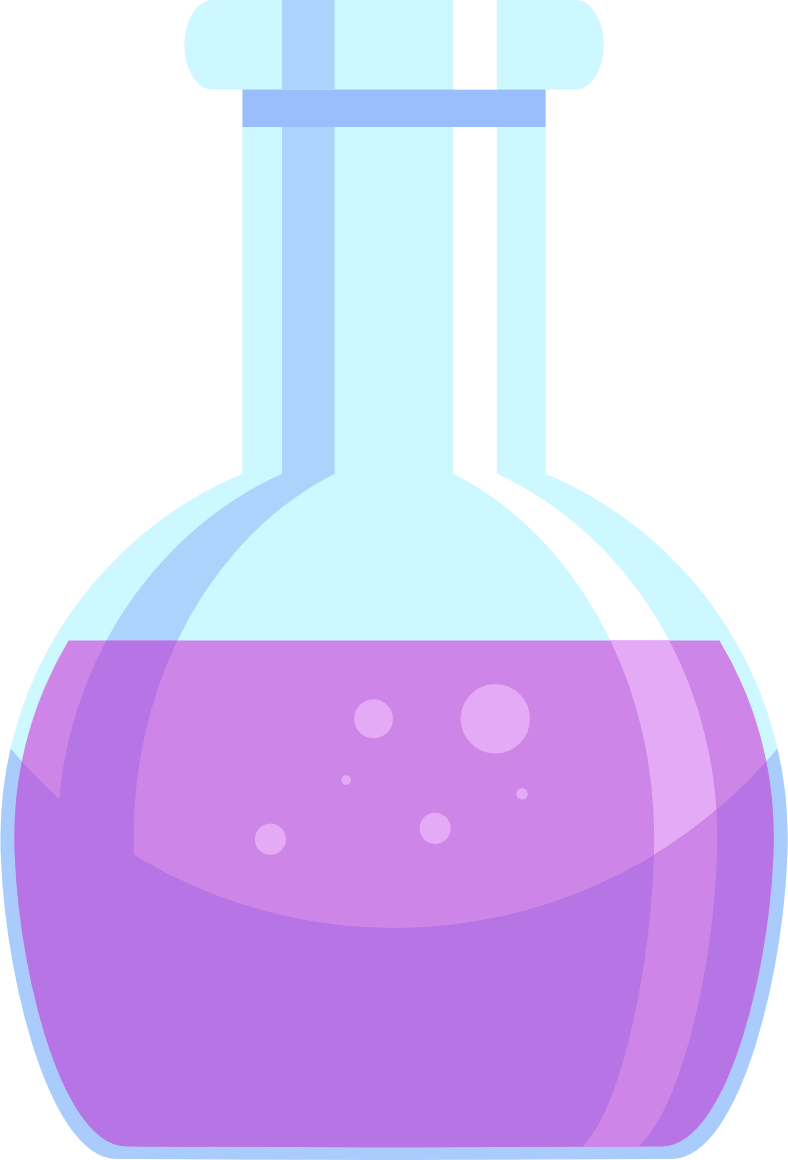 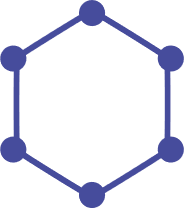 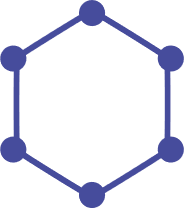 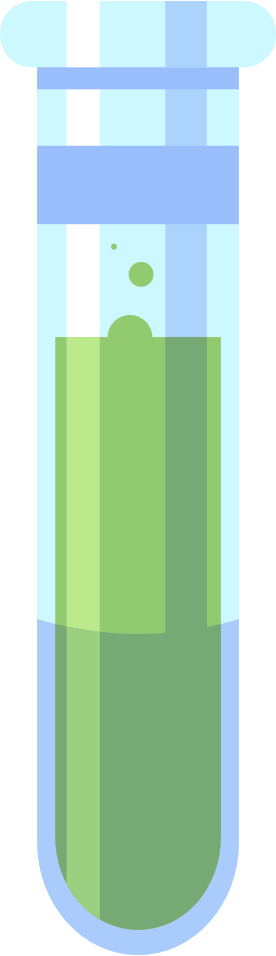 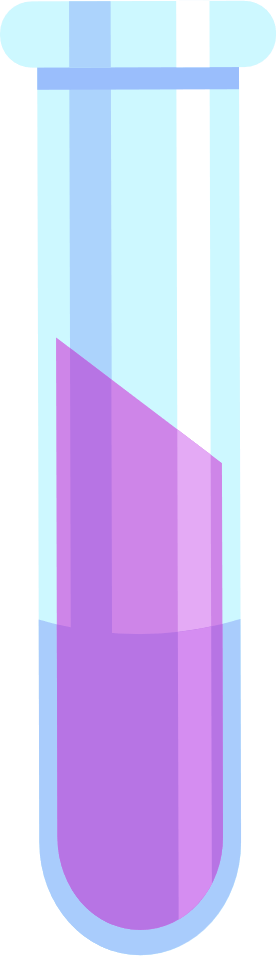 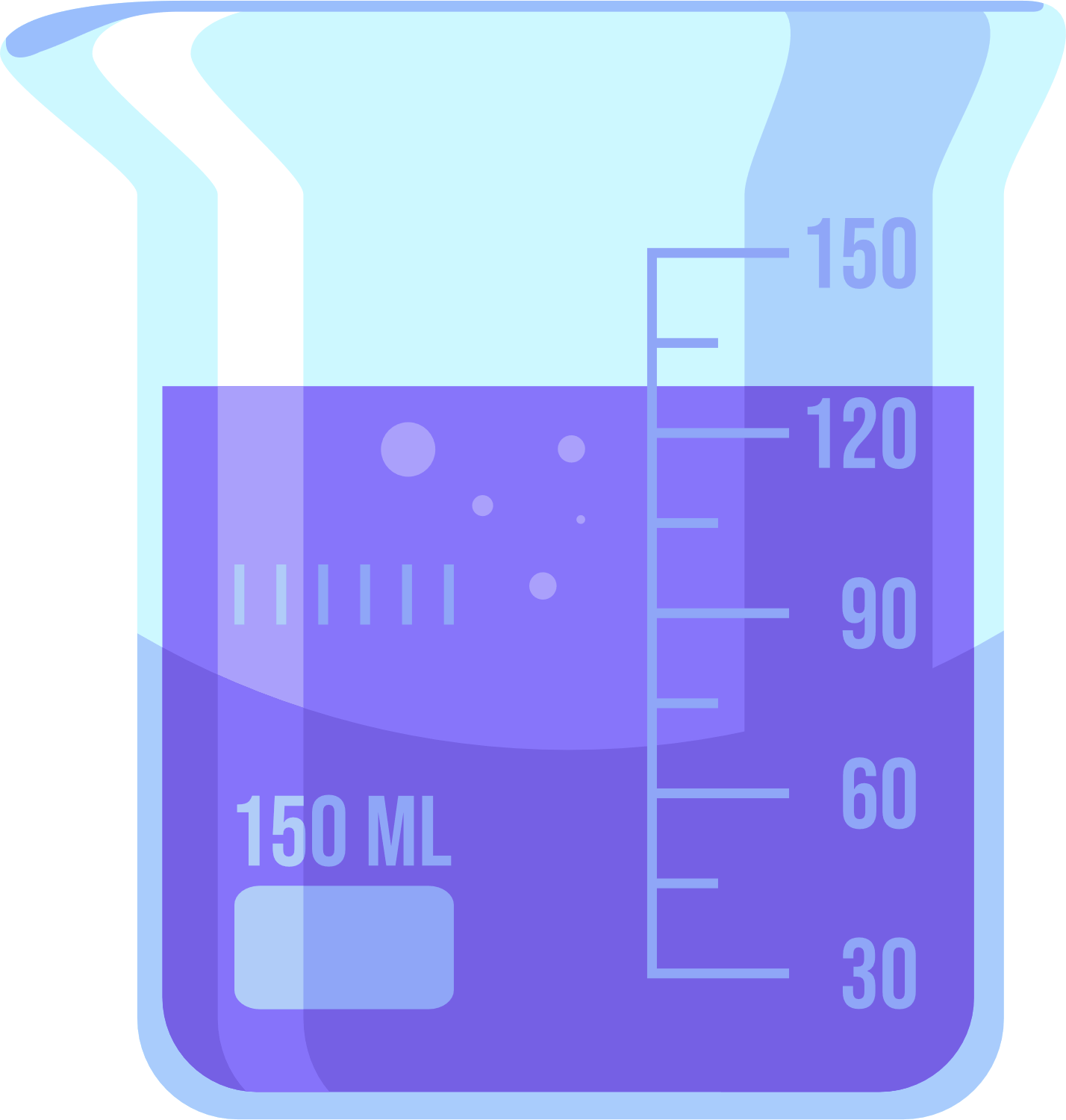 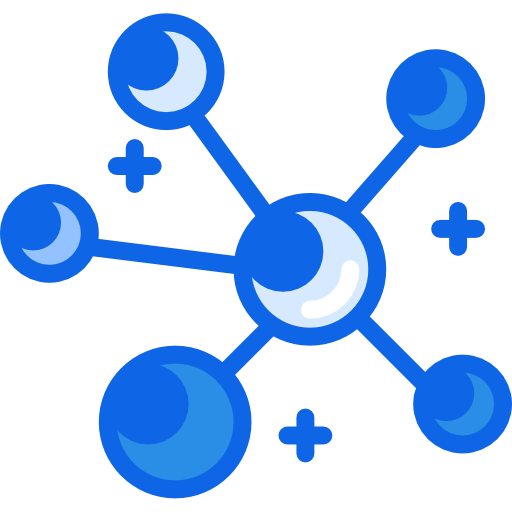 EM CÓ BIẾT
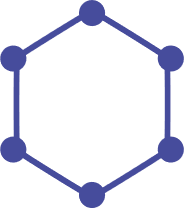 Bệnh giảm áp của thợ lặn
Khi lặn sâu dưới nước, áp suất không khí trong buồng phổi tăng
 lượng Nitrogen hòa tan trong máu tăng.
Trong quá trình di chuyển lên mặt nước, áp suất giảm dần.
Nếu di chuyển lên mặt nước quá nhanh, Nitrogen không kịp chuyển đến và thoát ra ở phổi  tạo thành các bọt khí trong mạch máu.
 Gây tắc mạch máu hoặc chén ép vào dây thần kinh, gây đau khớp, tê liệt hoặc tử vong.
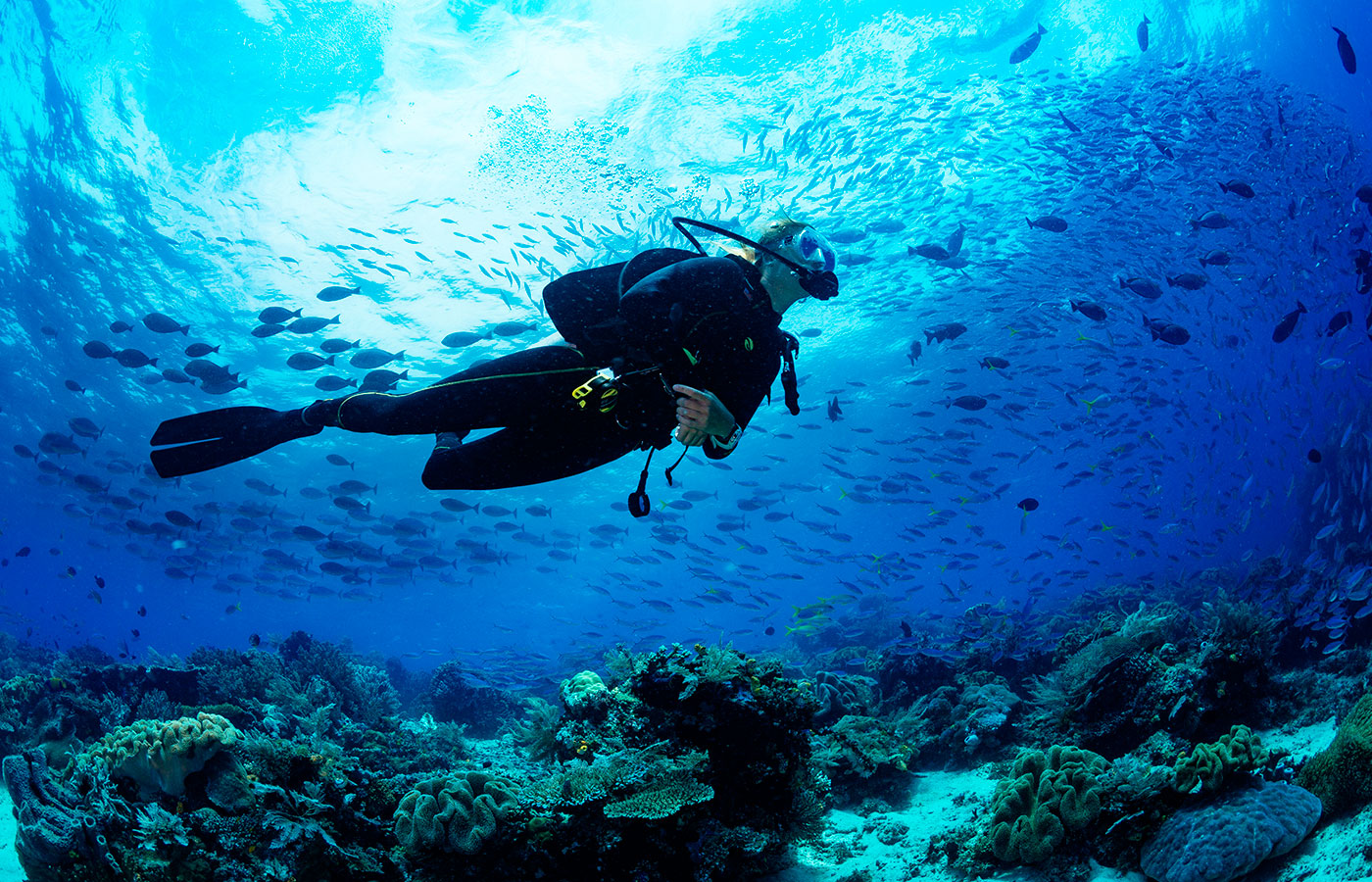 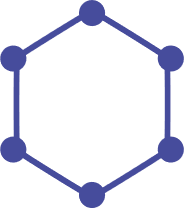 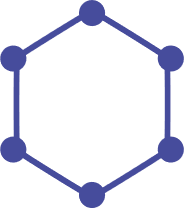 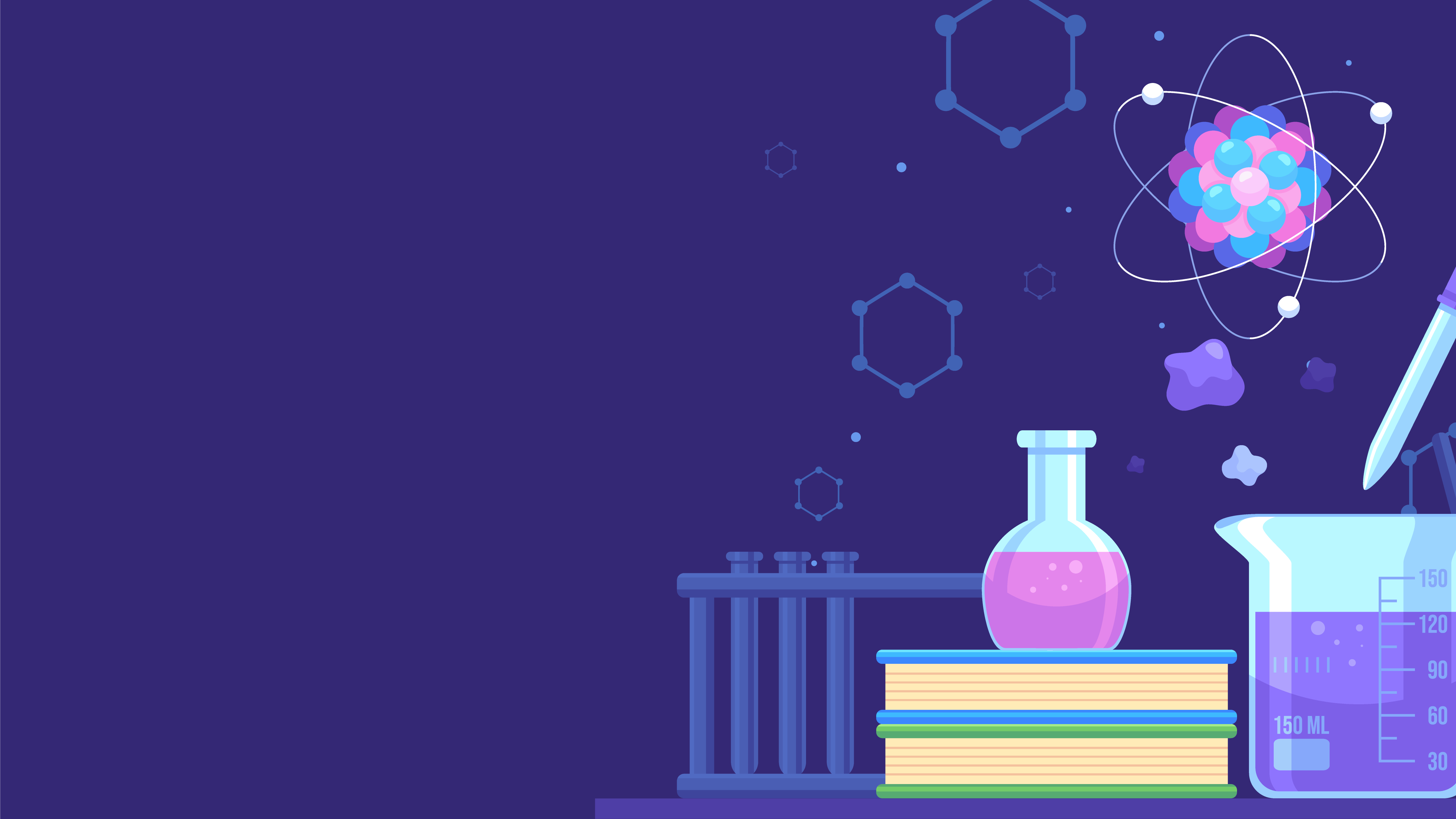 PHẦN II.
CẤU TẠO NGUYÊN TỬ, PHÂN TỬ
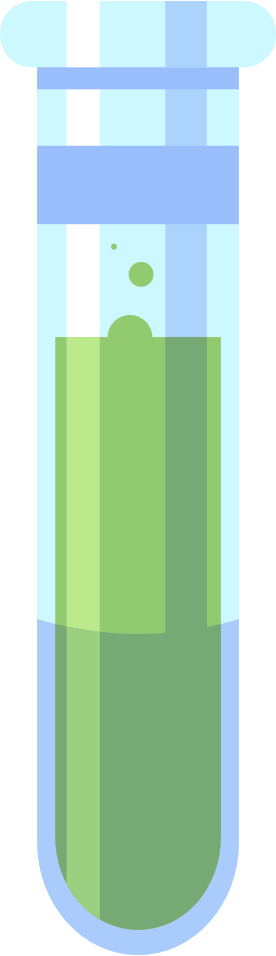 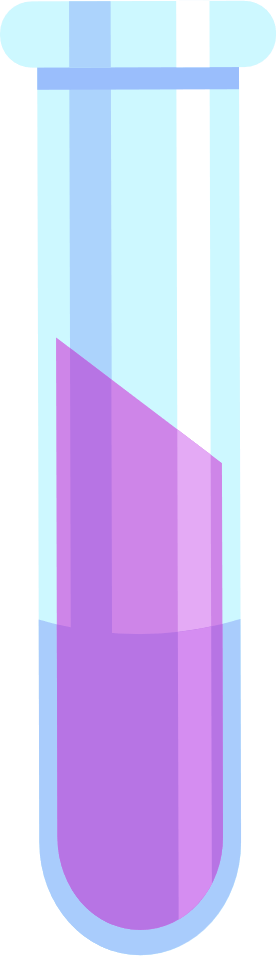 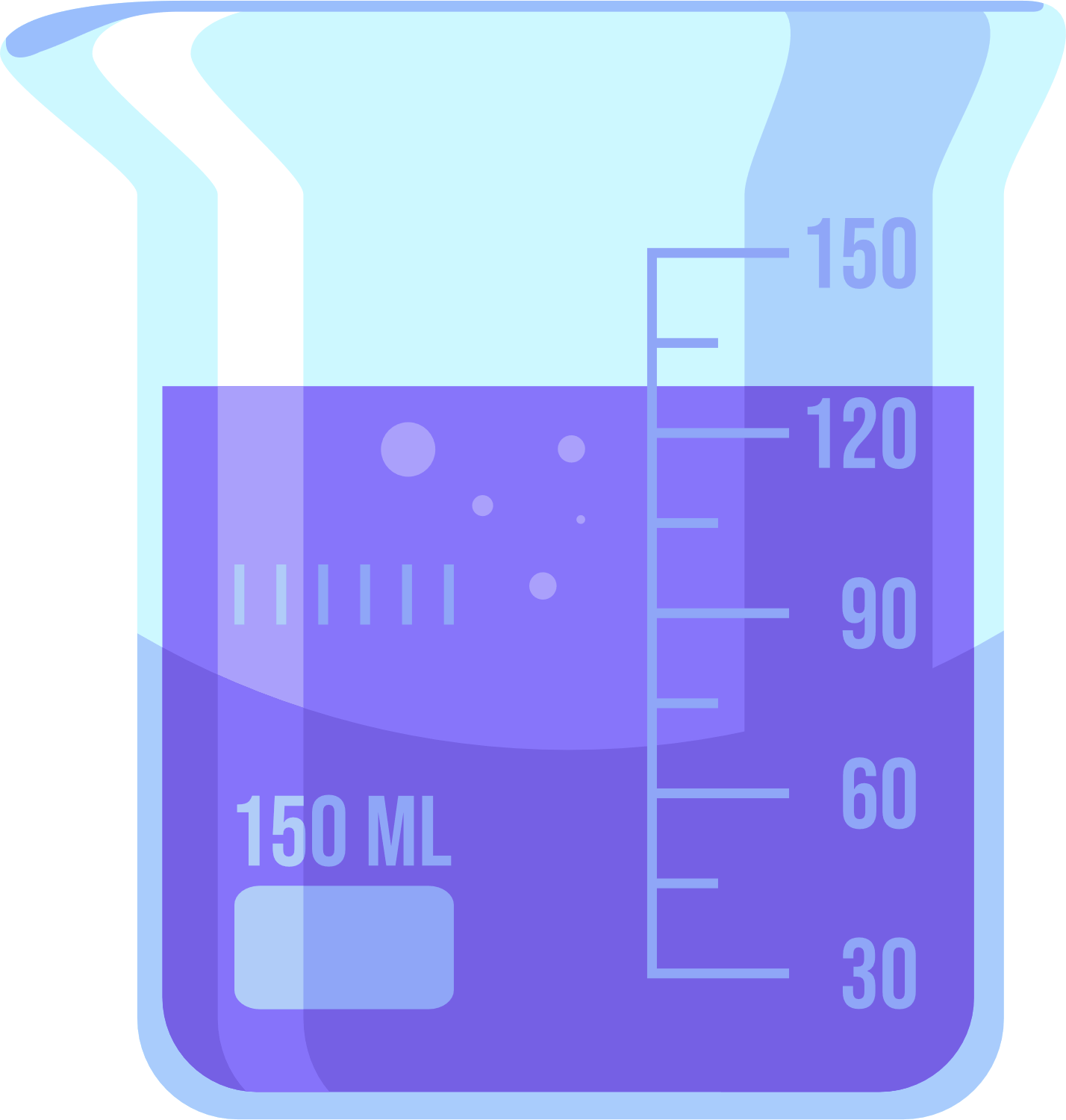 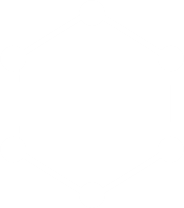 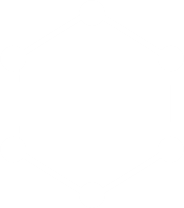 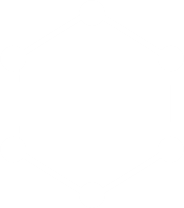 1. CẤU TẠO NGUYÊN TỬ
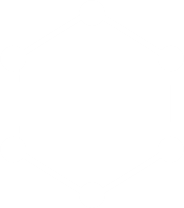 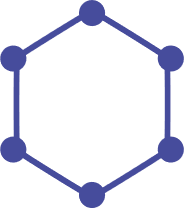 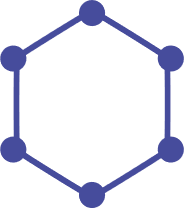 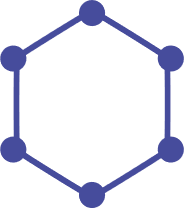 Nguyên tố nitrogen có kí hiệu hóa học là N
7
14,007
N
3,04
Nitrogen
1s22s22p3
Số hiệu nguyên tử là 7
Độ âm điện là 3,04
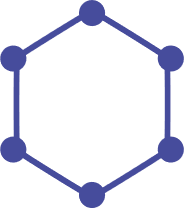 Là phi kim điển hình.
Tạo ra nhiều hợp chất với số oxi hóa khác nhau từ -3 đến +5
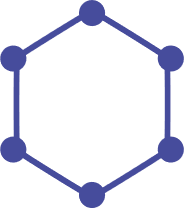 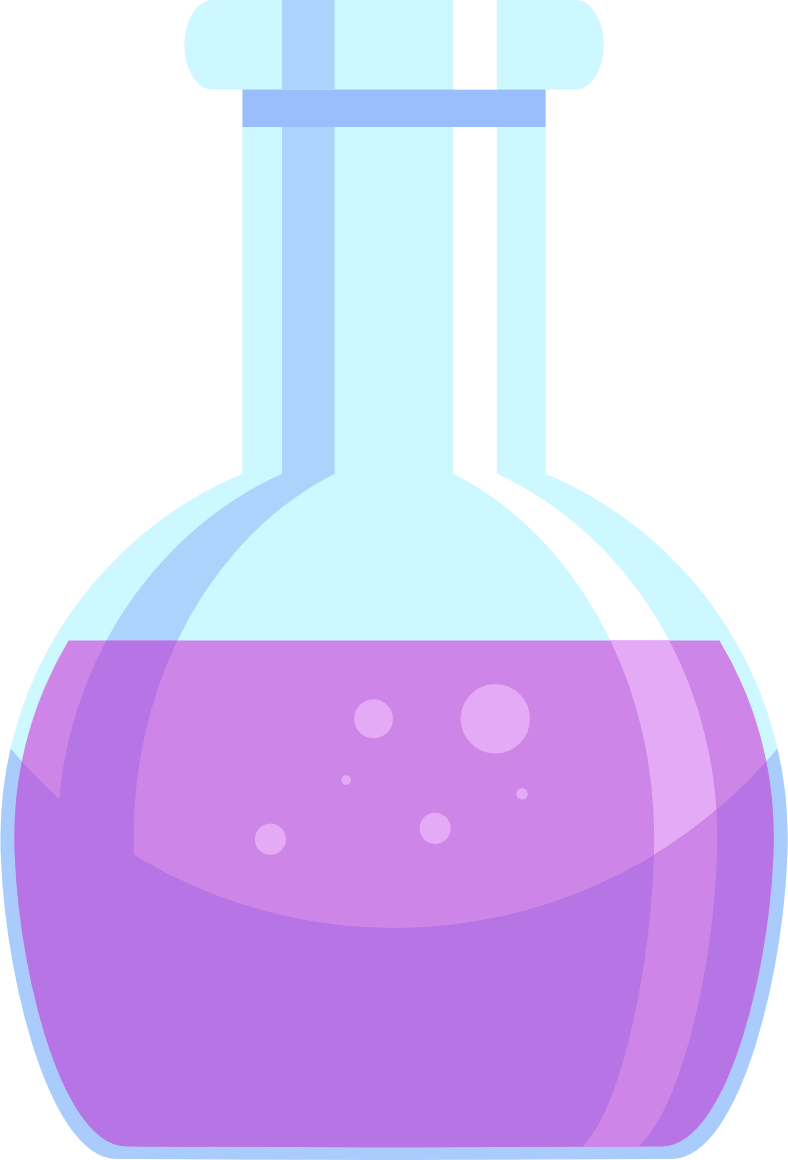 -3
0
+1
+2
+3
+4
+5
N2
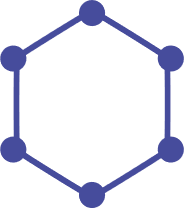 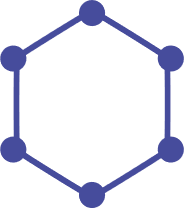 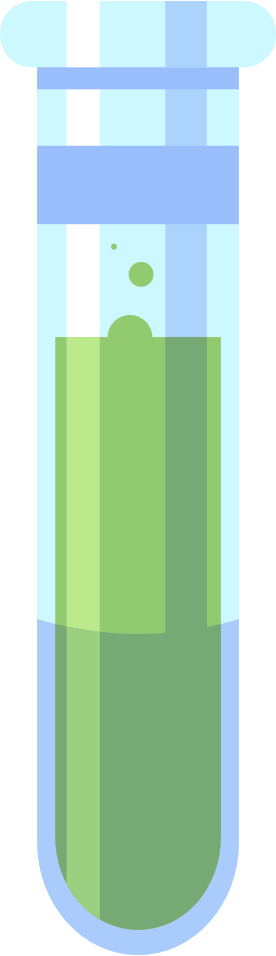 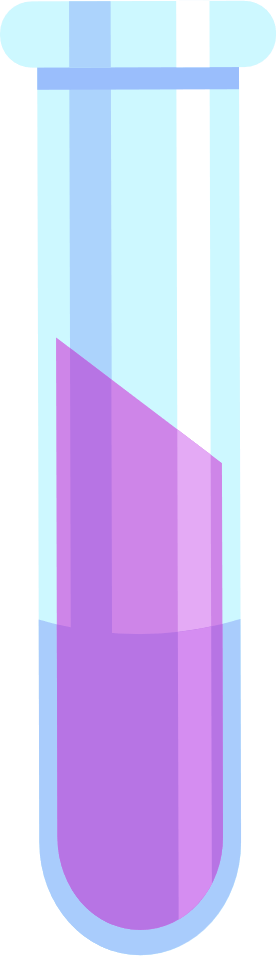 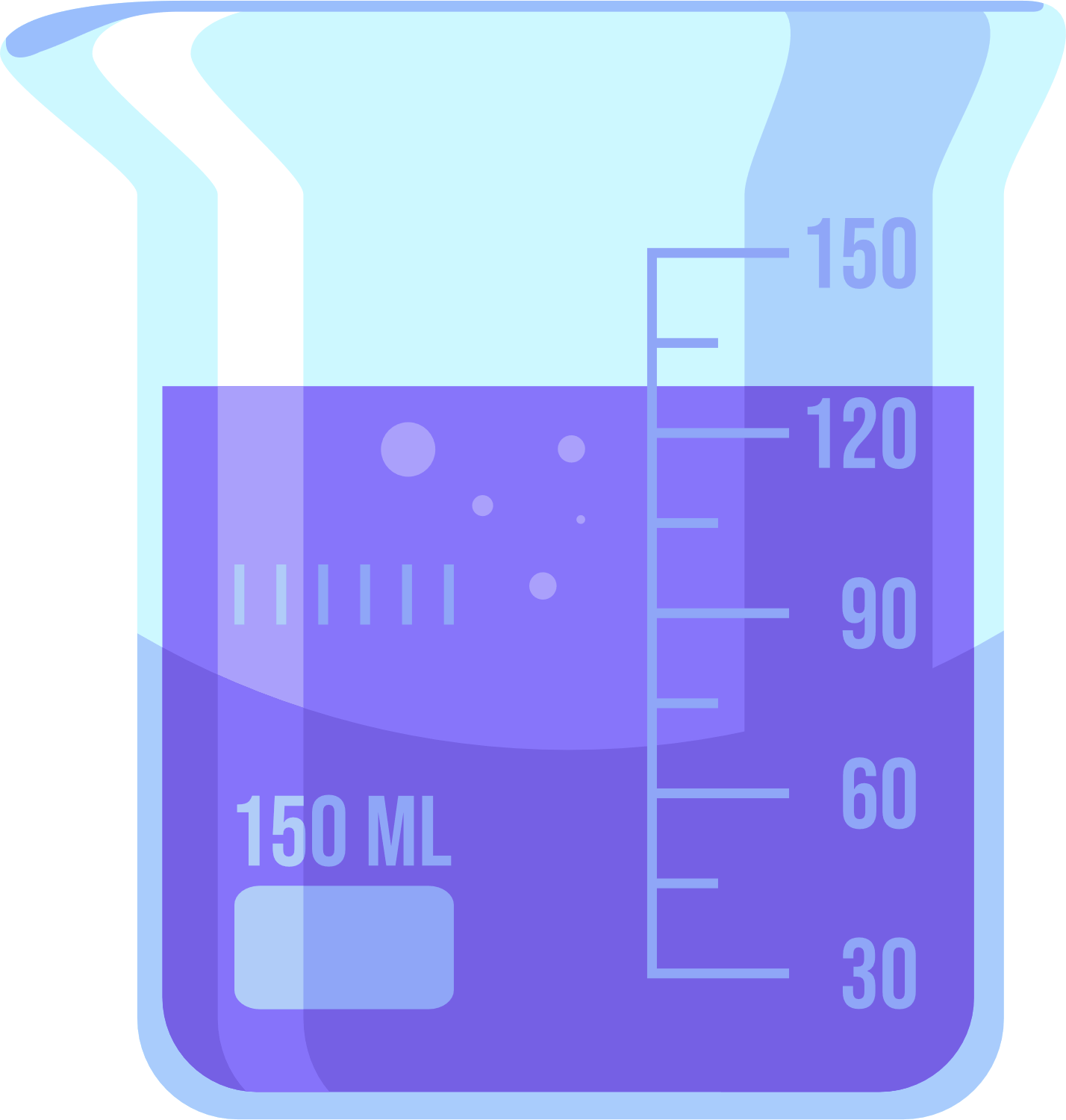 CÂU HỎI 1
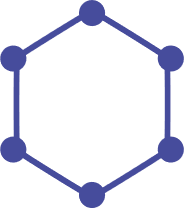 ?
TRẢ LỜI
Sắp xếp các các hợp chất sau vào vị trí tương ứng trong trục biểu diễn số oxi hóa của Nitrogen: NO, N2O, NO2, NH3, HNO2, HNO3, NH4Cl, KNO2, NaNO3
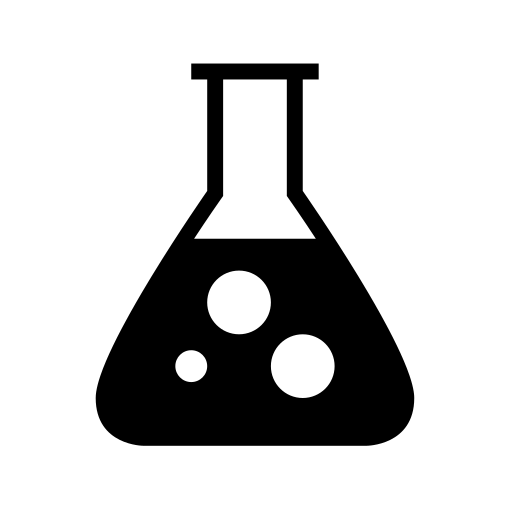 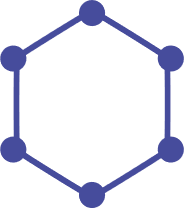 NH3
KNO2
NO
HNO3
N2O
NO2
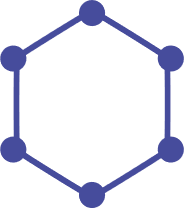 NH4Cl
NaNO3
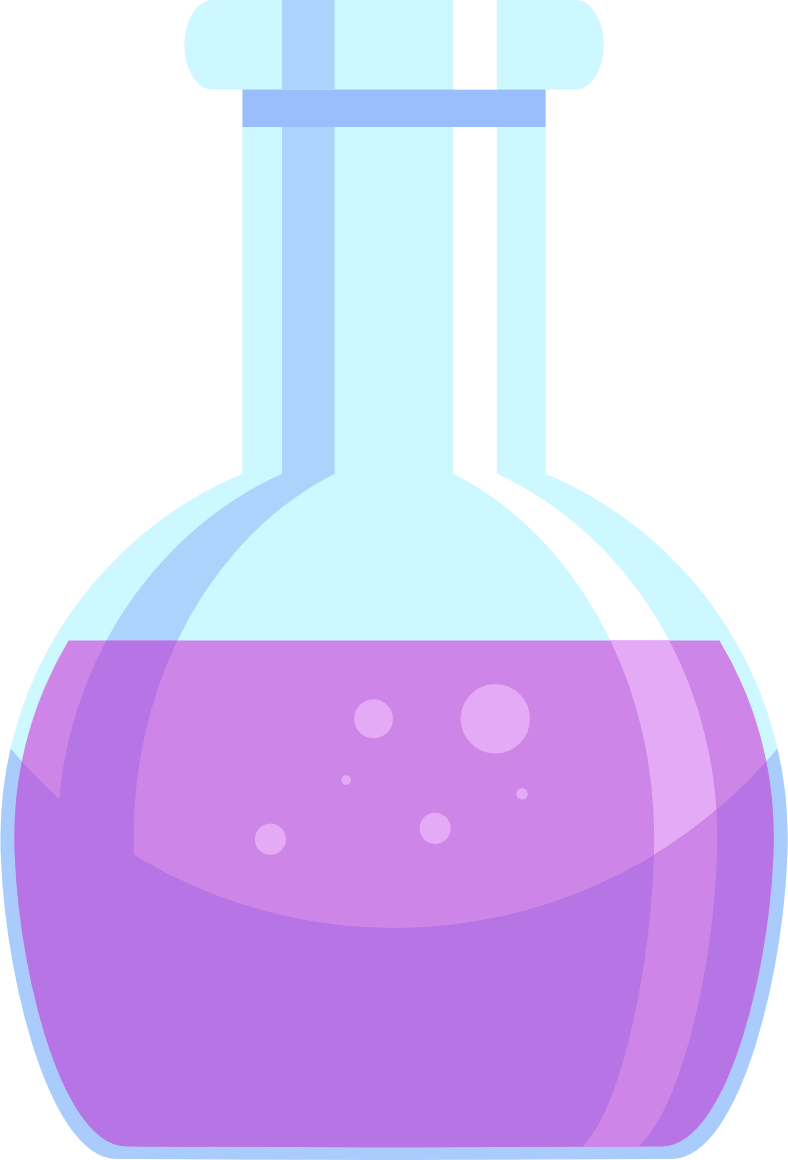 -3
0
+1
+2
+3
+4
+5
N2
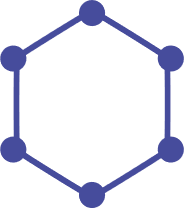 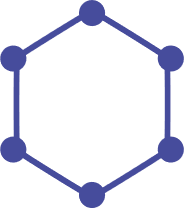 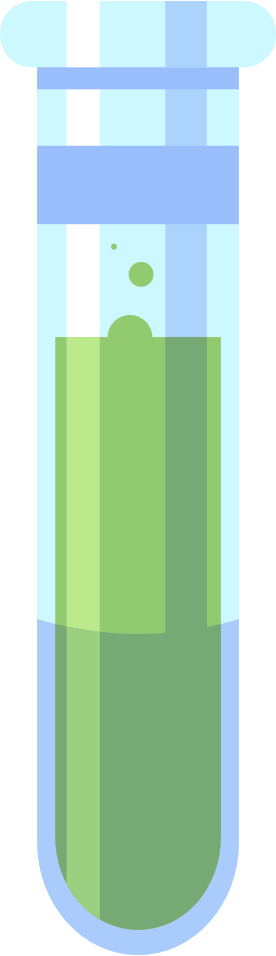 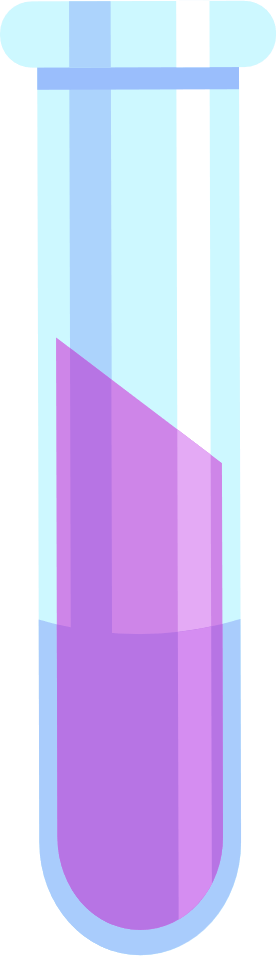 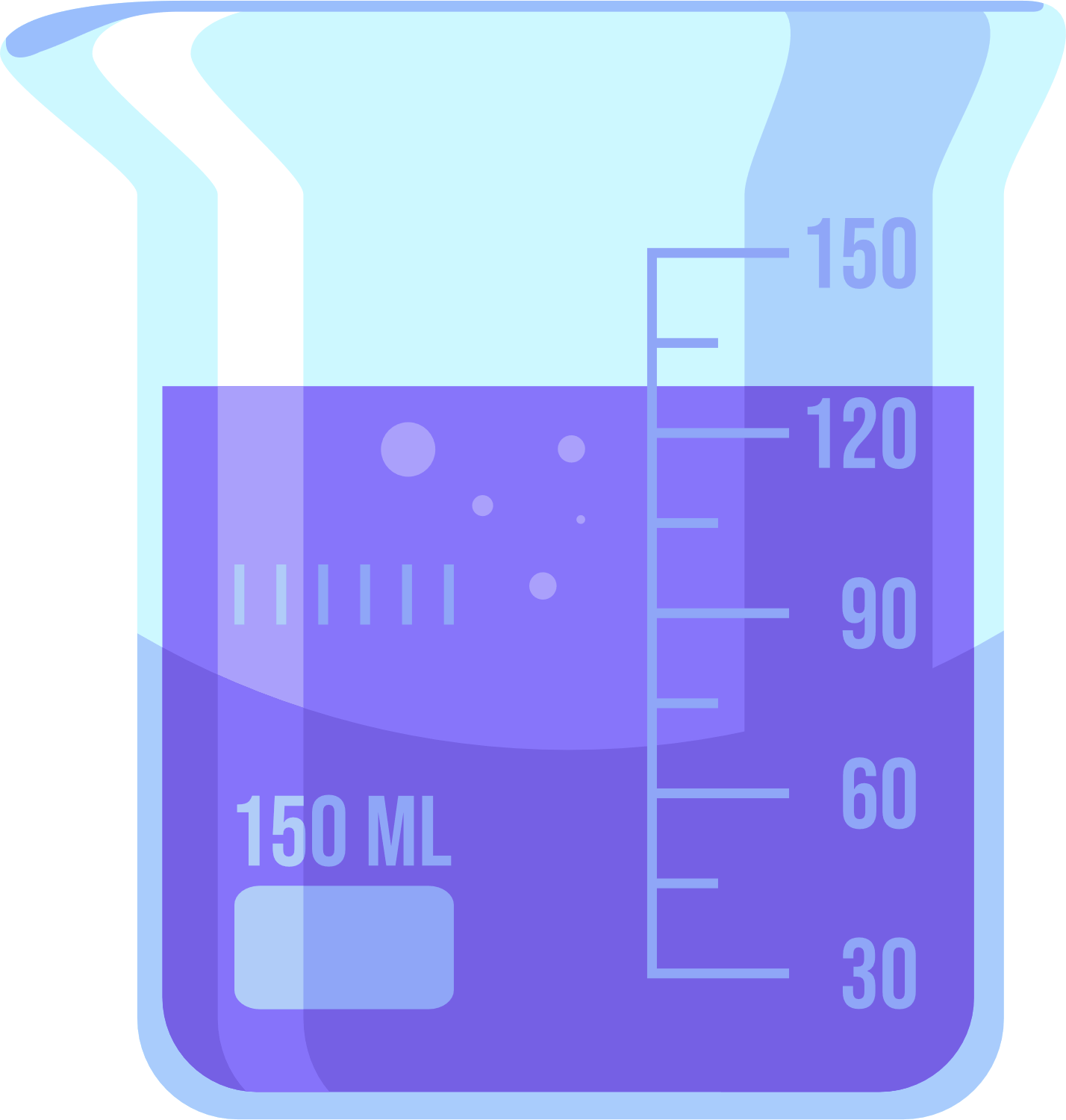 CÂU HỎI 2
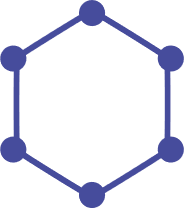 ?
Dựa vào trục biểu diễn số oxi hóa của Nitrogen để giải thích nitrogen có cả tính oxi hóa và tính khử.
Viết một quá trình oxi hóa và một quá trình khử để minh họa.
TRẢ LỜI
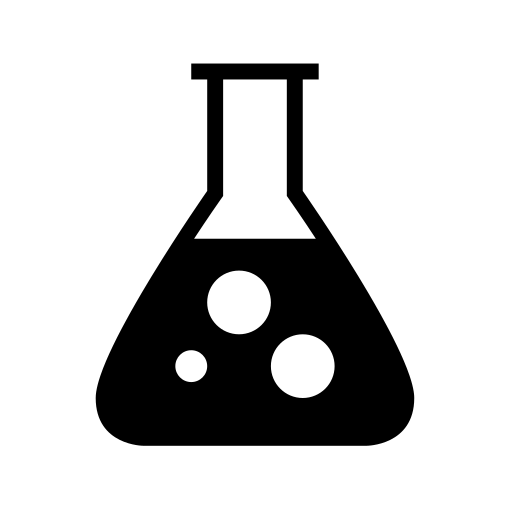 Nitrogen có số oxi hóa giảm từ 0 → -3 thể hiện tính oxi hóa
Nitrogen có tính khử: +2 → + 4
Quá trình oxi hóa:
N2 + 3H2 → 2NH3
Quá trình khử:
2NO + O2 → NO2
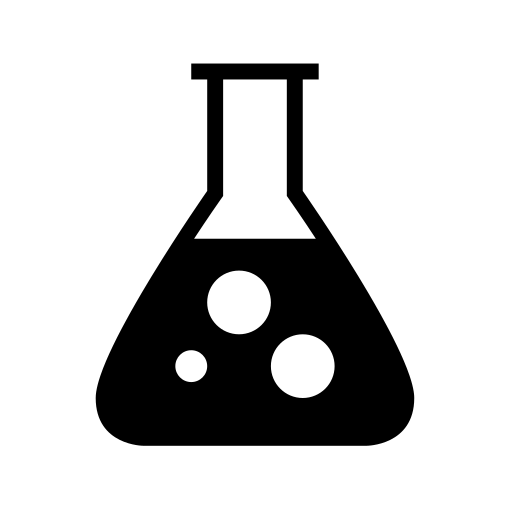 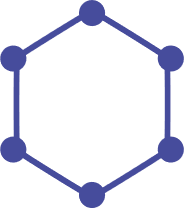 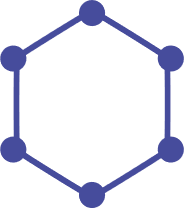 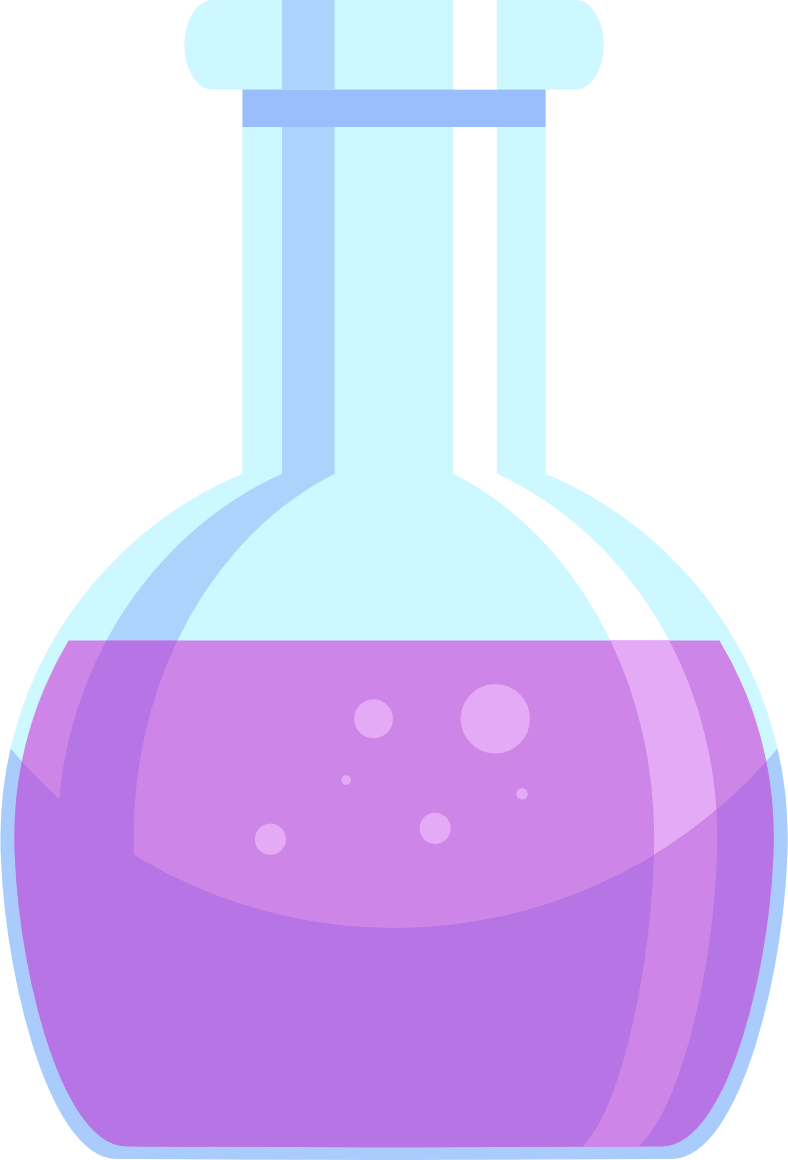 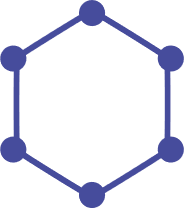 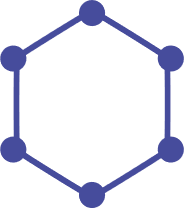 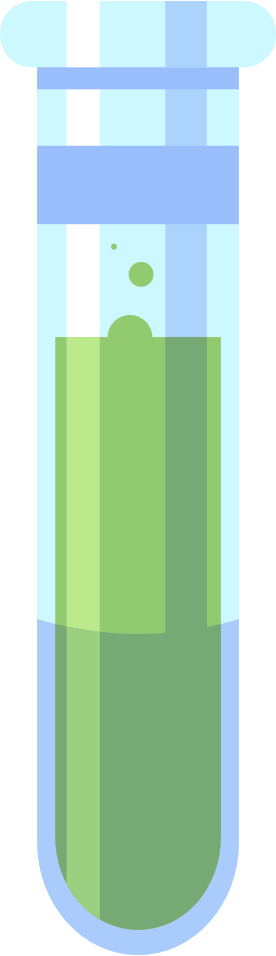 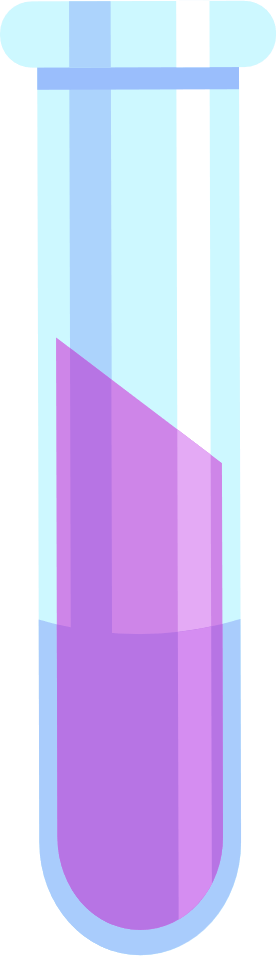 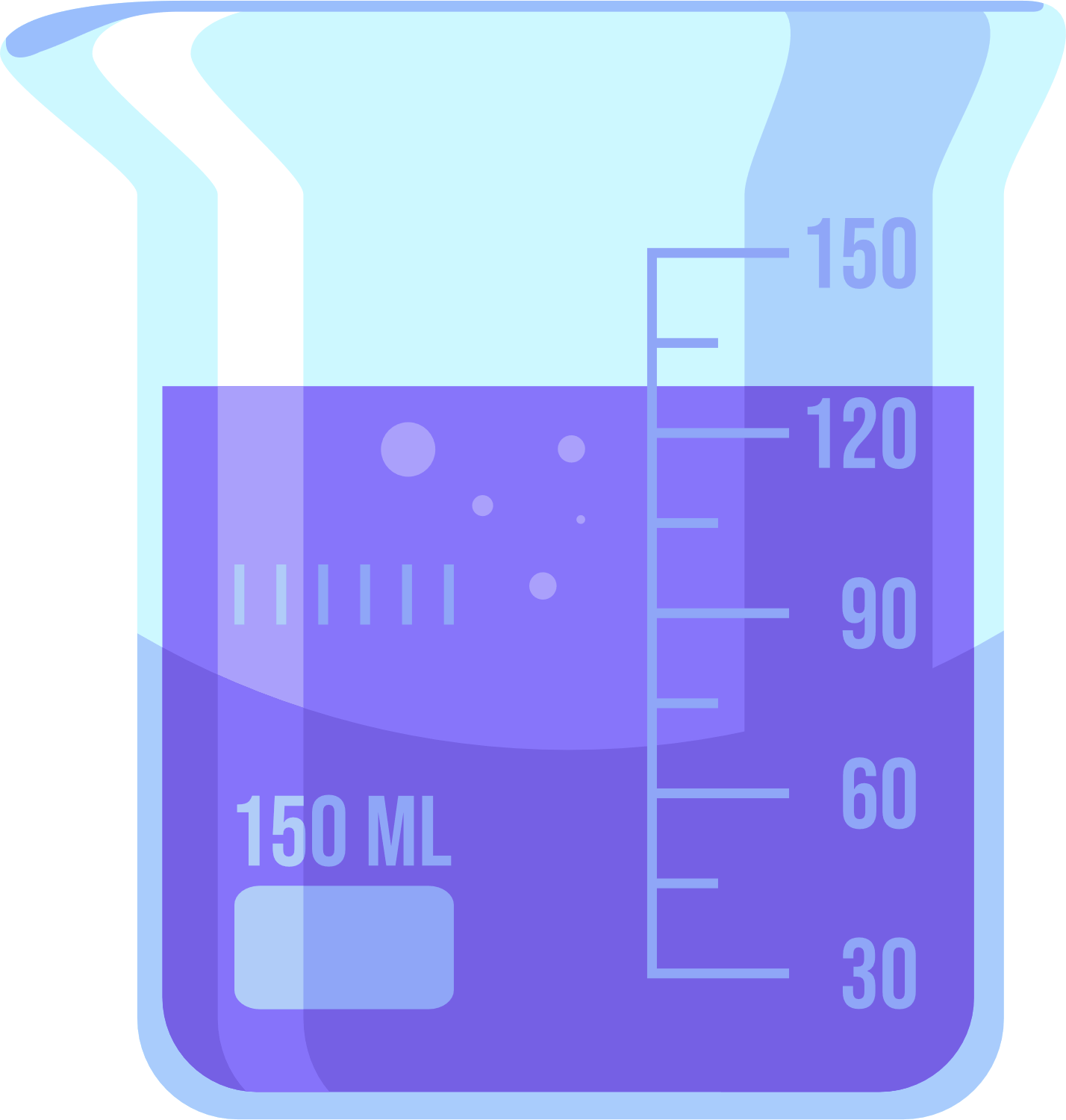 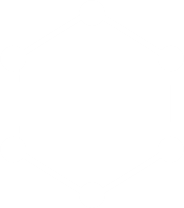 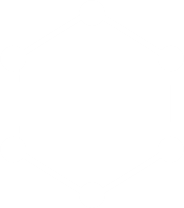 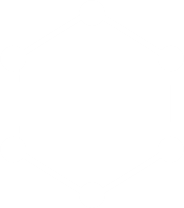 2. CẤU TẠO PHÂN TỬ
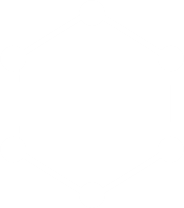 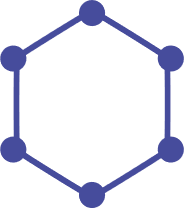 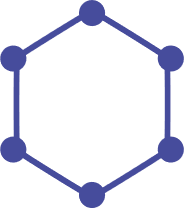 Phân tử Nitrogen gồm hai nguyên tử, liên kết với nhau bằng liên kết ba.
(1 liên kết σ và 2 liên kết π)
Có năng lượng liên kết lớn (945 kJ/mol) và không phân cực
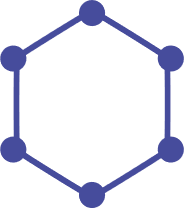 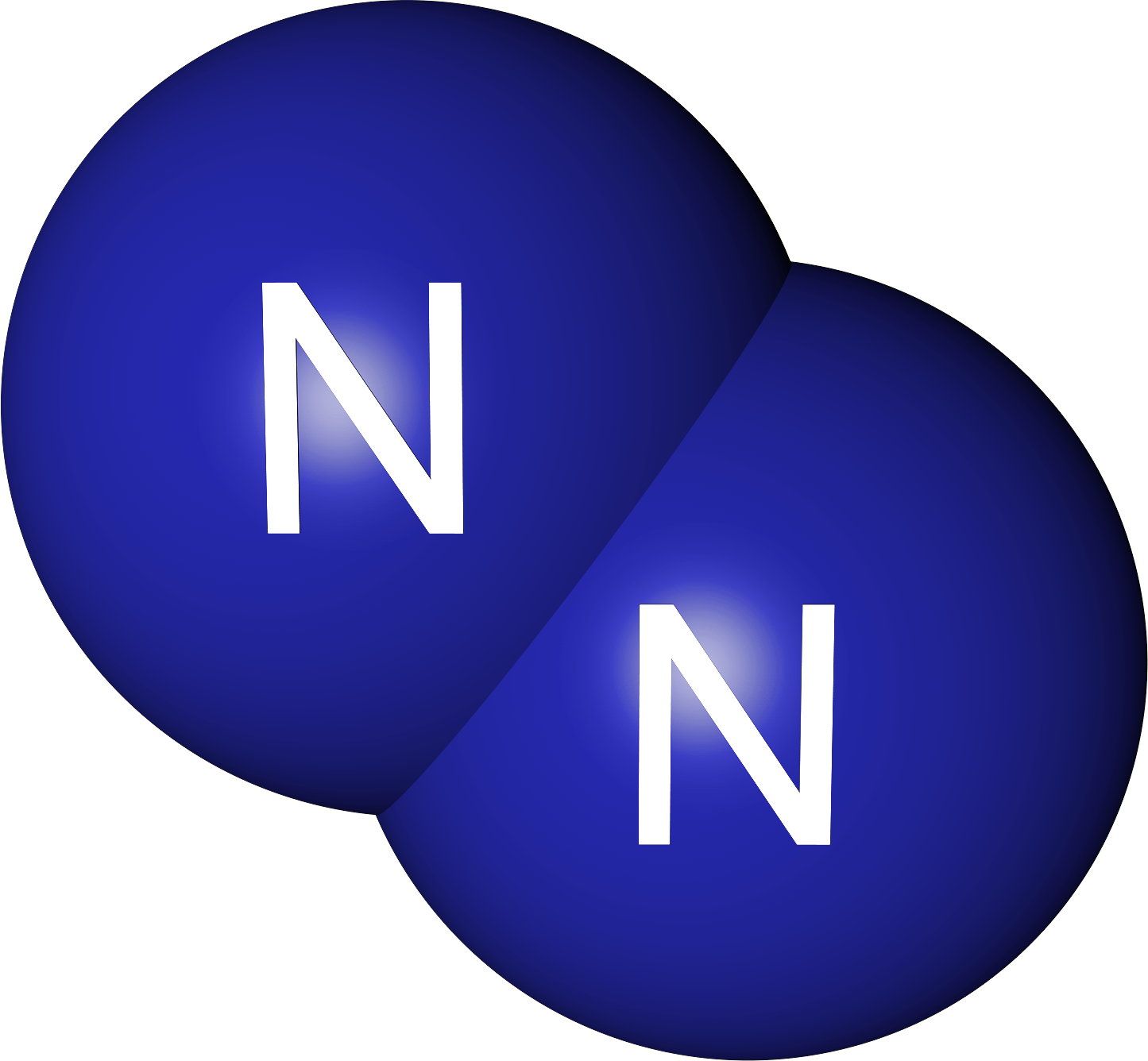 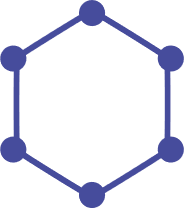 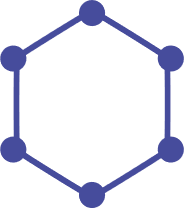 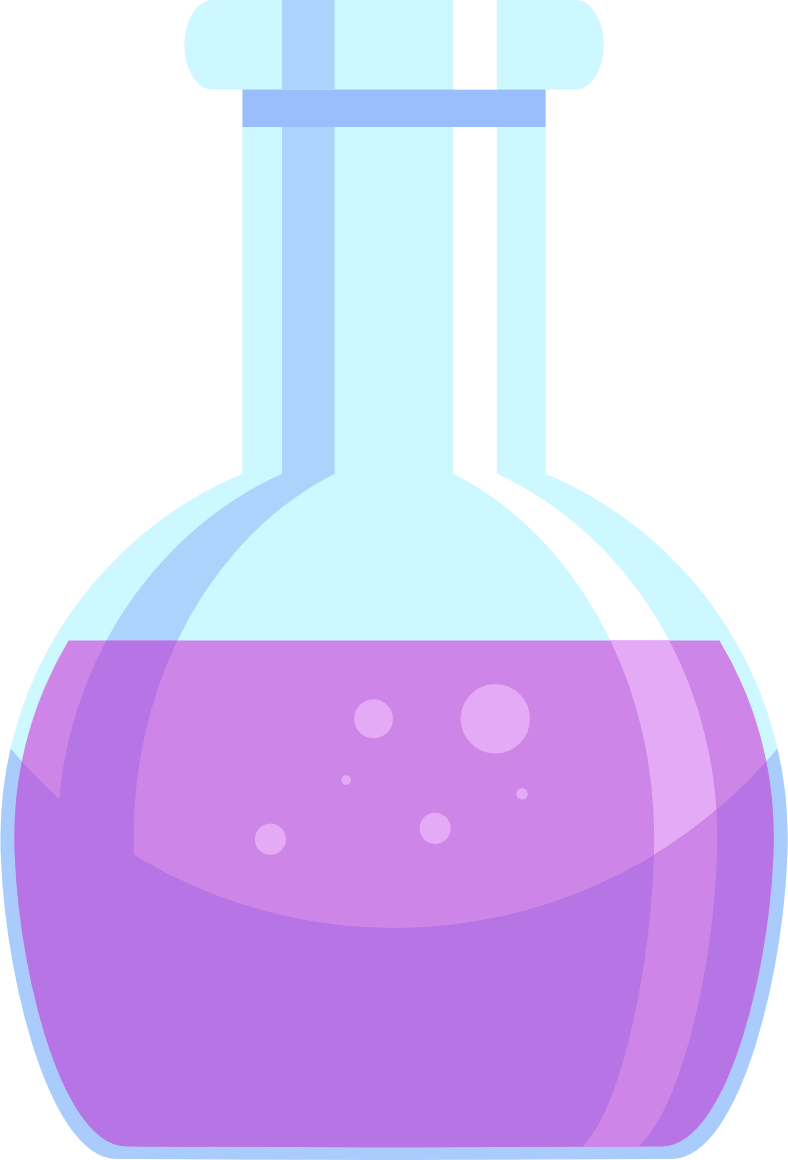 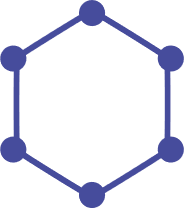 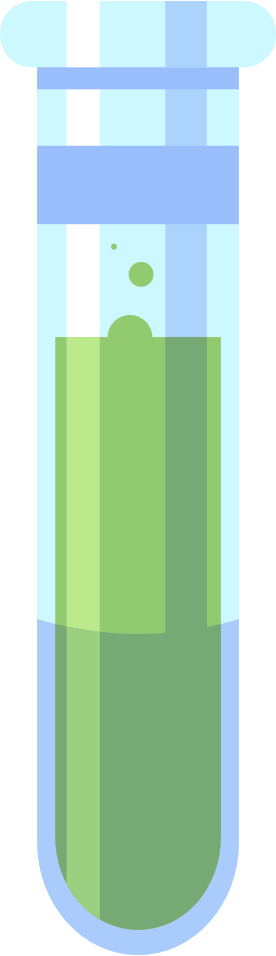 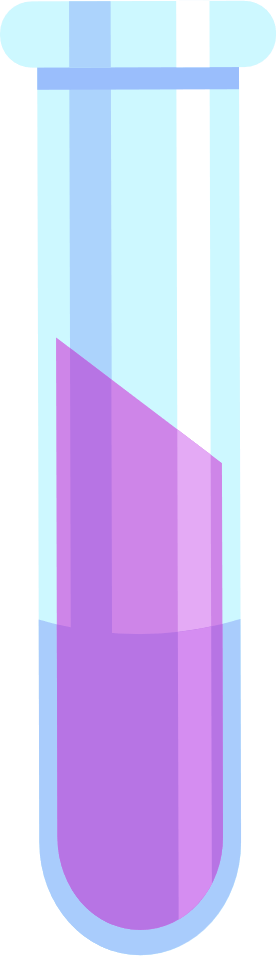 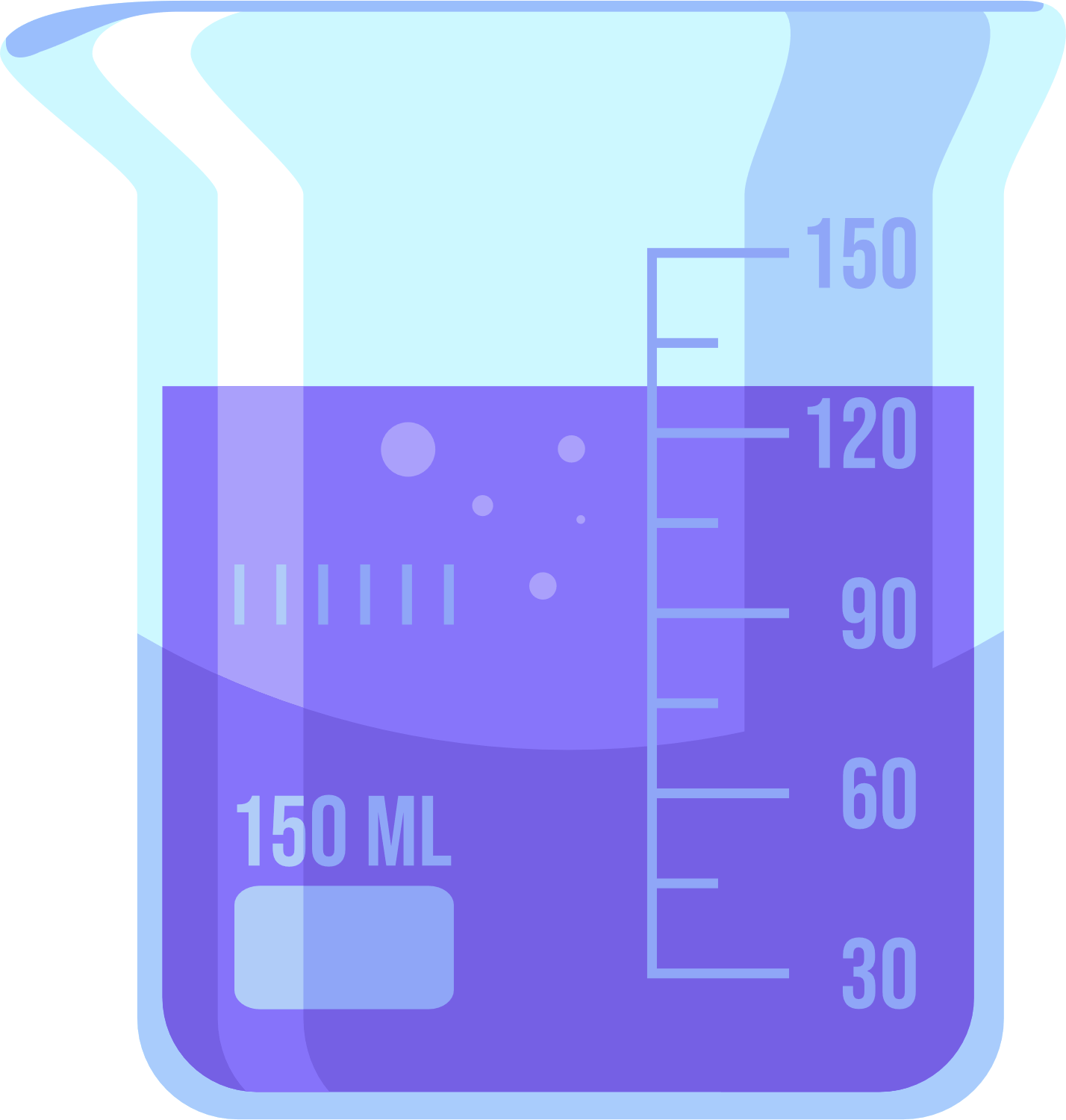 CÂU HỎI 3
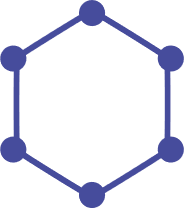 ?
TRẢ LỜI
Viết công thức electron, công thức Lewis và công thức cấu tạo của phân tử nitrogen.
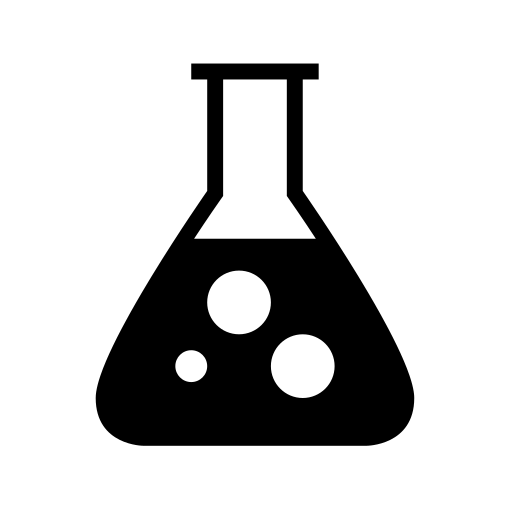 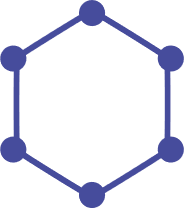 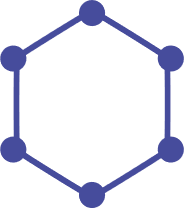 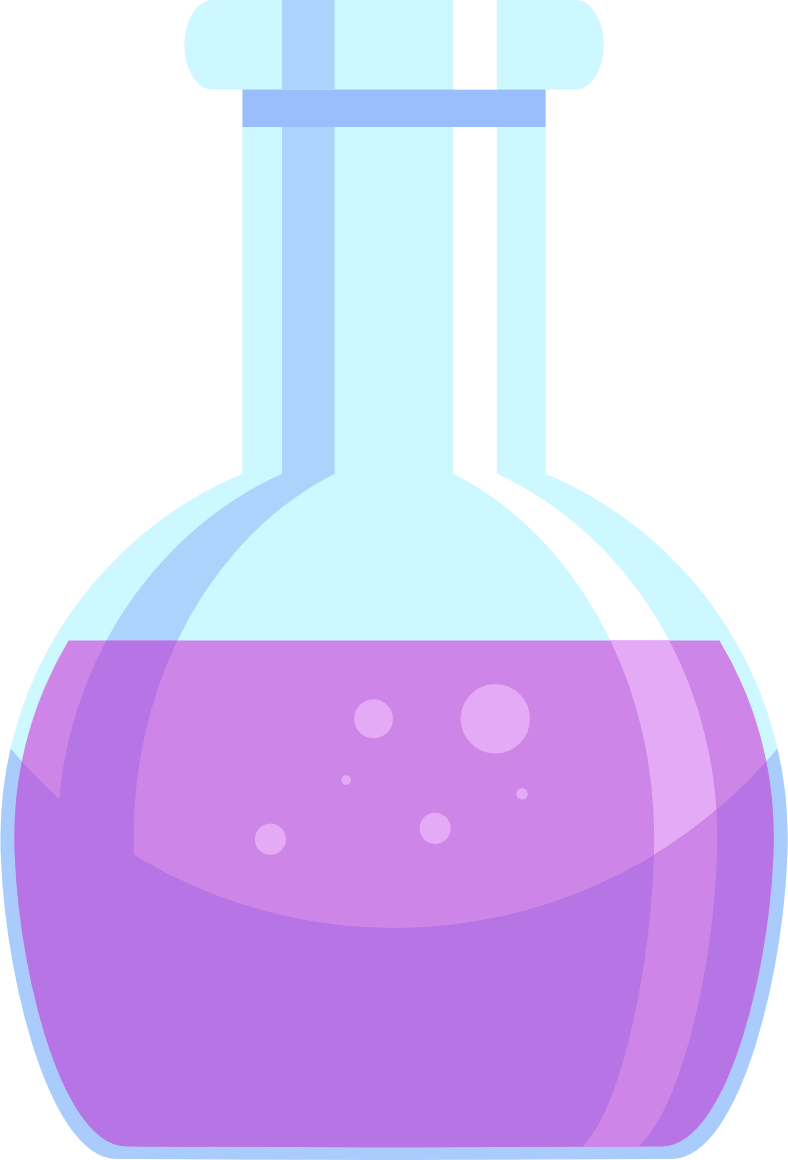 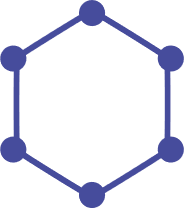 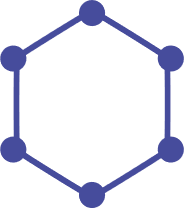 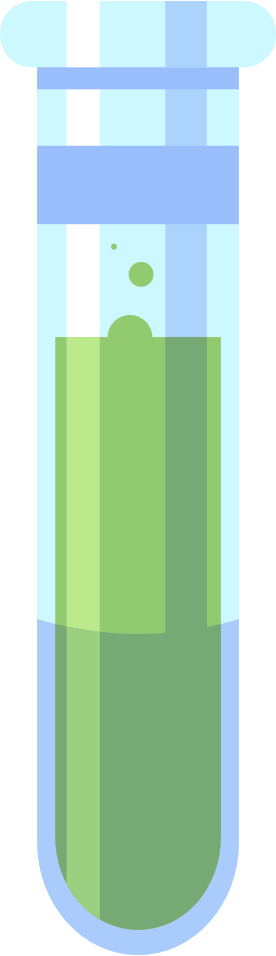 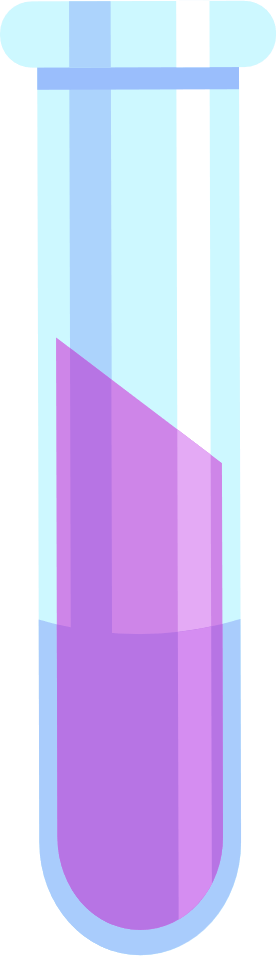 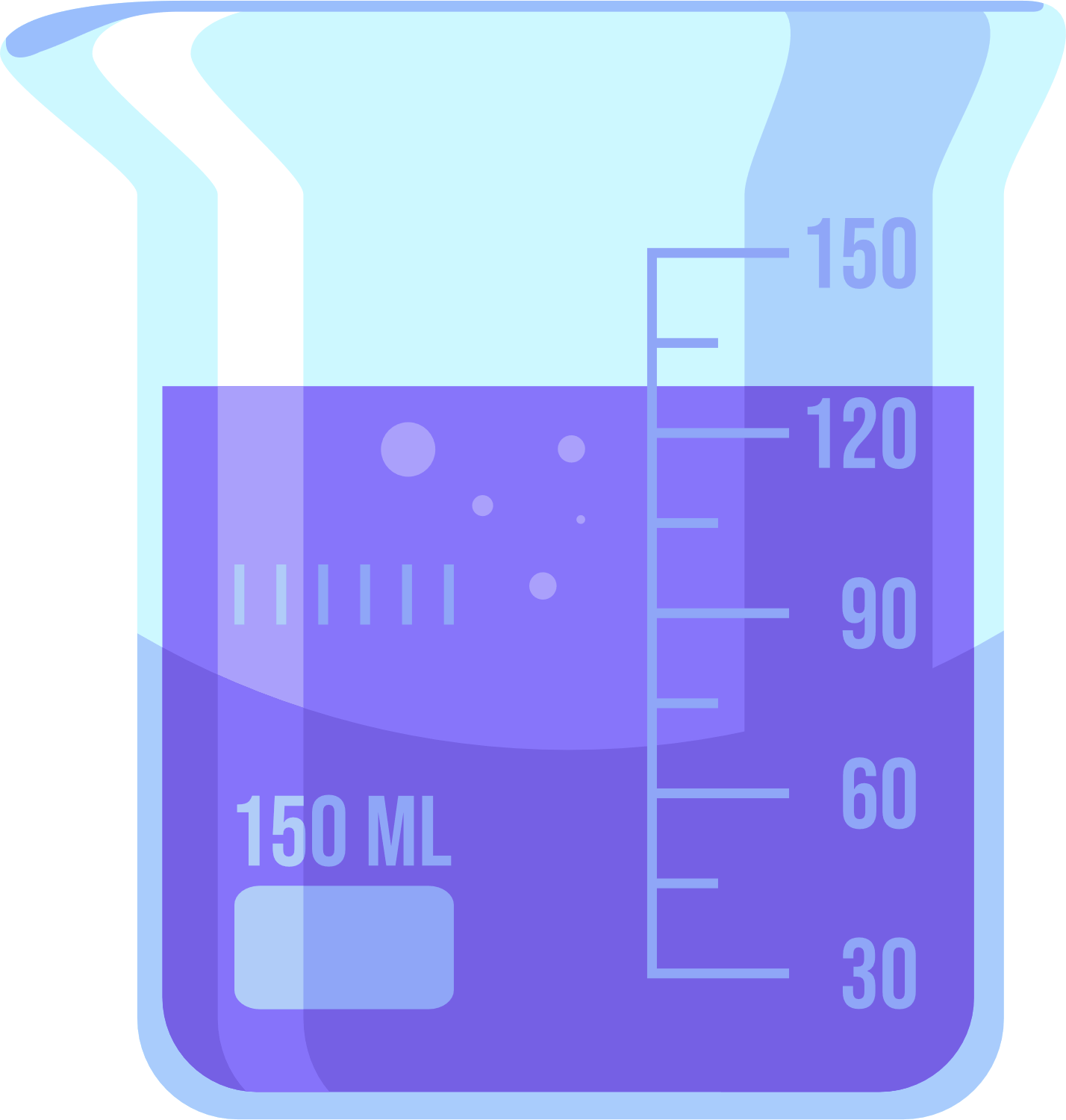 CÂU HỎI 4
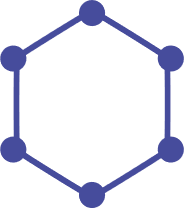 ?
Từ cấu tạo phân tử, hãy cho biết tại sao phân tử N2 có năng lượng liên kết lớn. Dự đoán về khả năng hoạt động hóa học của nitrogen ở nhiệt độ thường.
TRẢ LỜI
Phân tử nitrogen gồm hai nguyên tử liên kết với nhau bằng liên kết ba (1 liên kết σ và hai liên kết π) nên phân tử nitrogen có năng lượng liên kết lớn.
Khả năng hoạt động hóa học ở nhiệt độ thường của nitrogen kém.
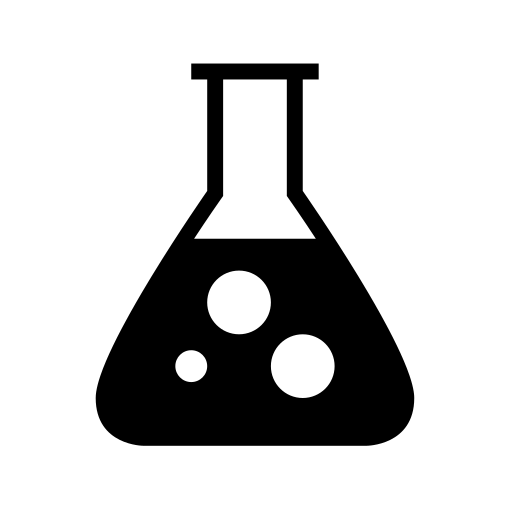 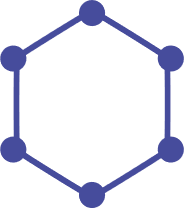 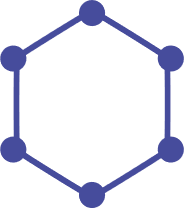 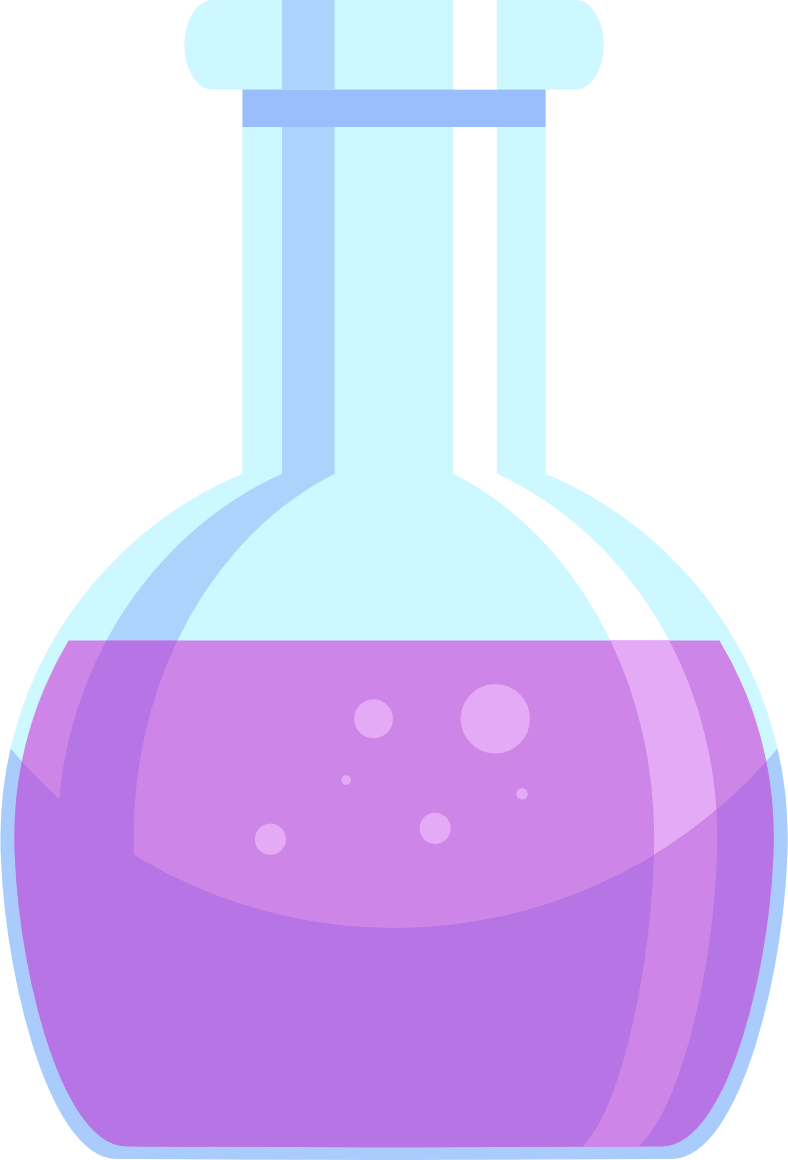 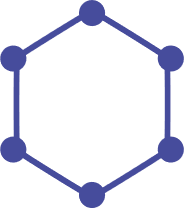 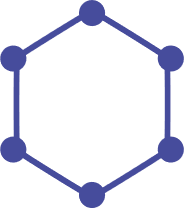 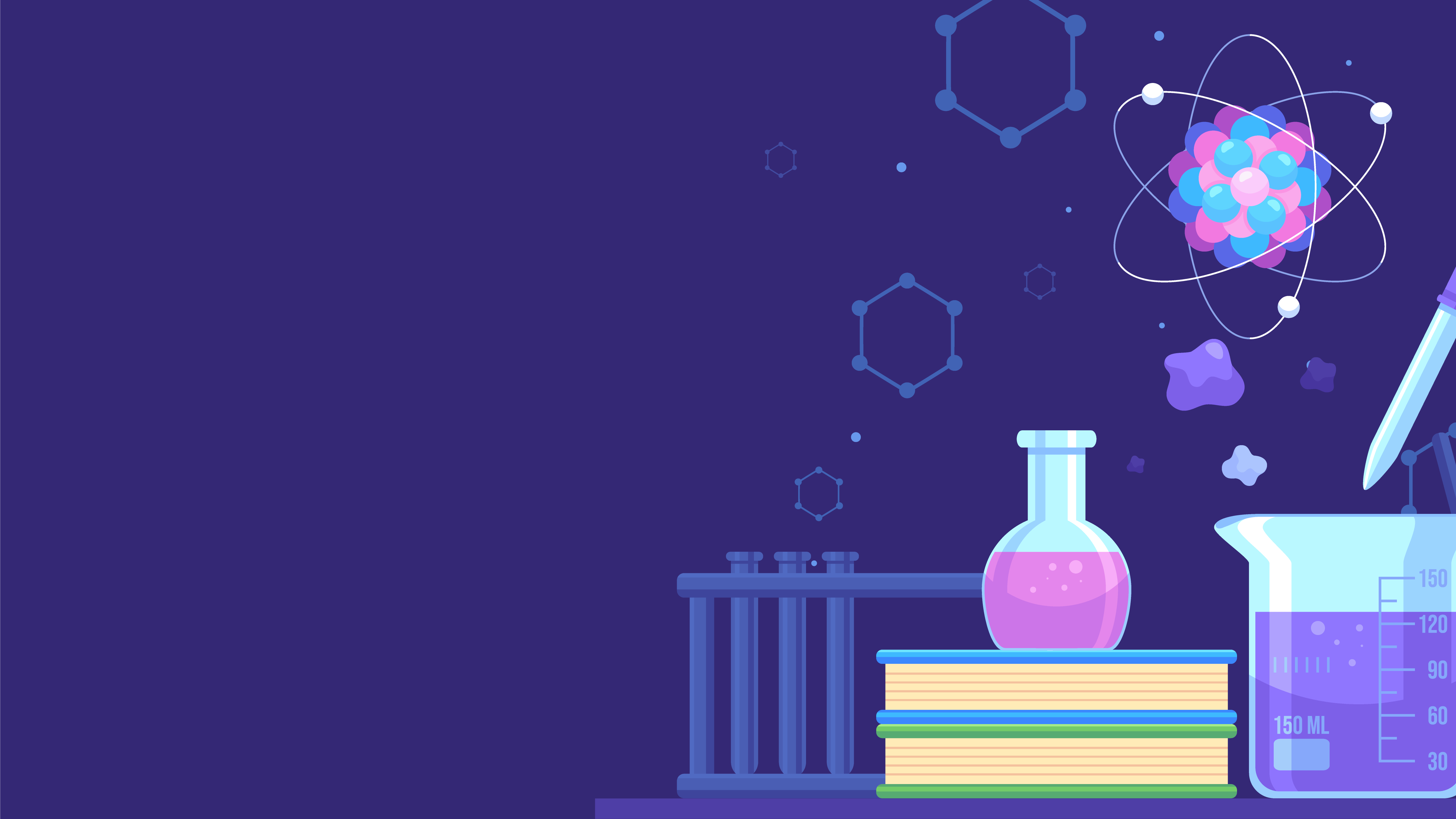 PHẦN III.
TÍNH CHẤT VẬT LÝ
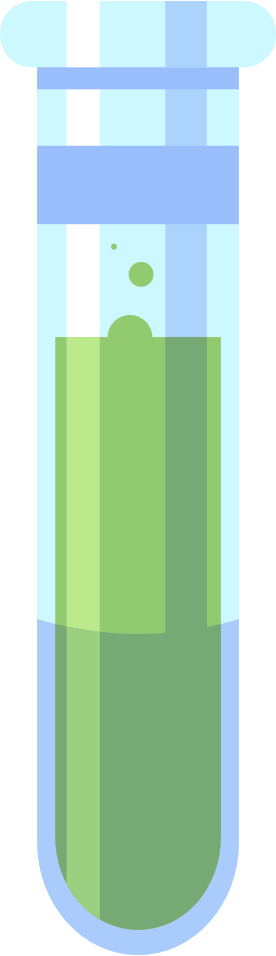 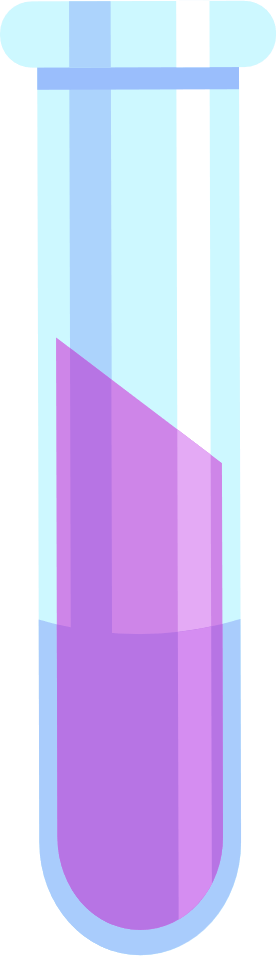 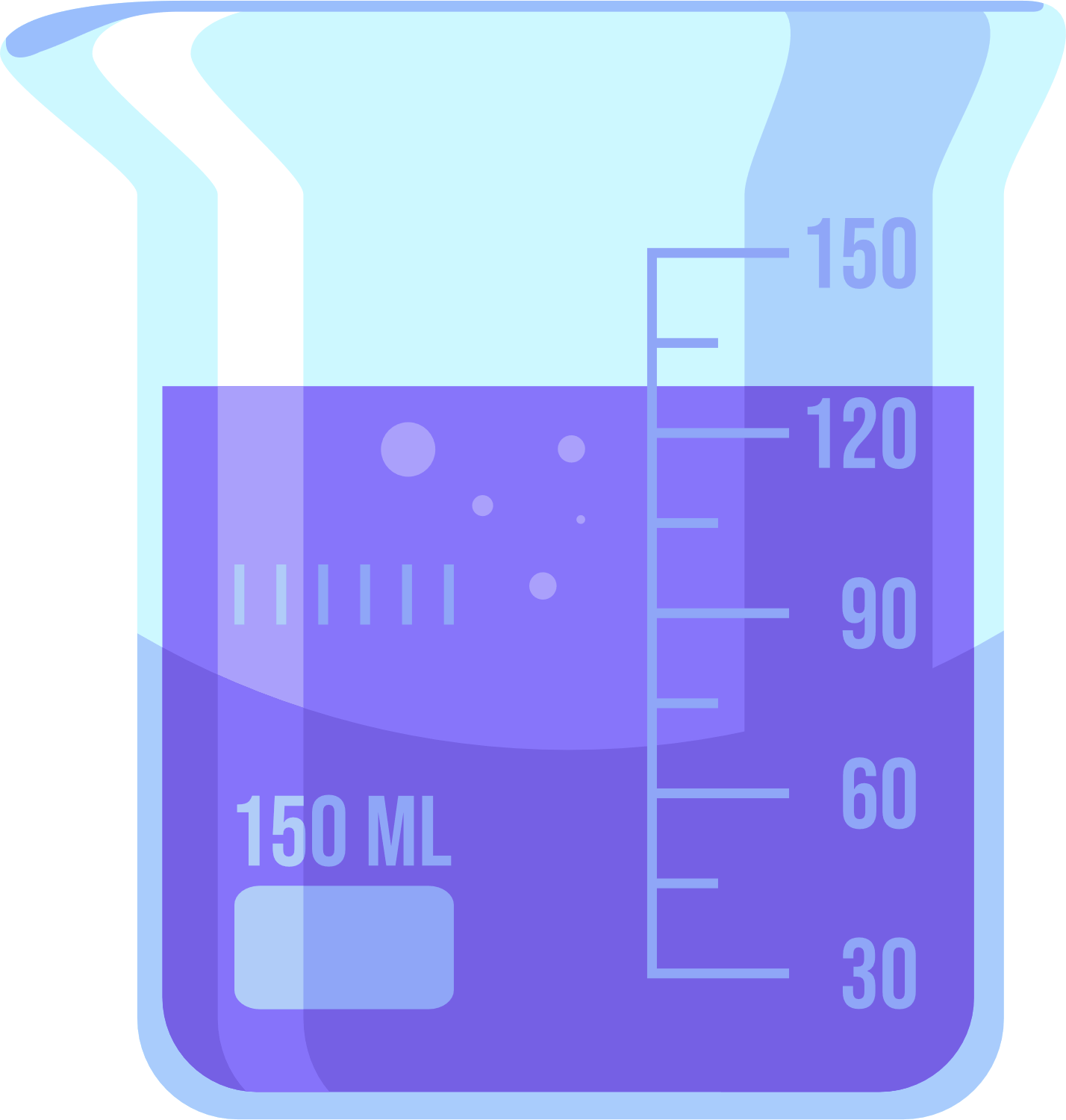 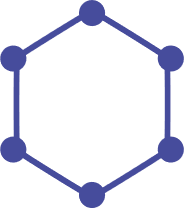 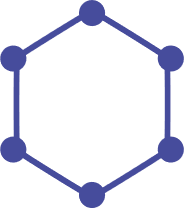 Ở điều kiện thường:
Là chất khí.
Không màu, không mùi, không vị.
Khó hóa lỏng (hóa lỏng ở -196oC).
Tan rất ít trong nước (1 lít nước hòa tan được 0,012l khí nitrogen)
Không duy trì sự cháy và sự hô hấp
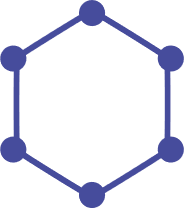 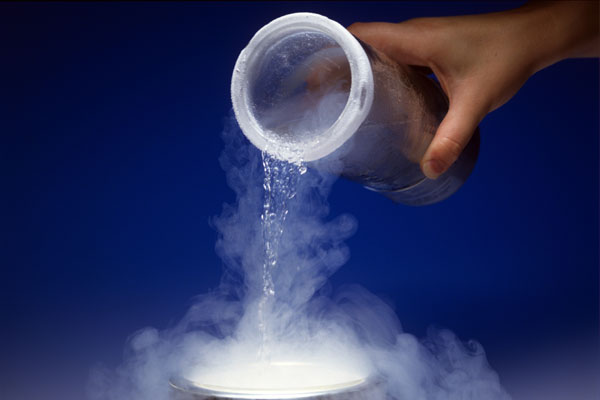 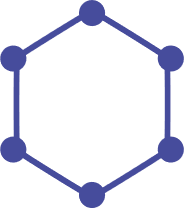 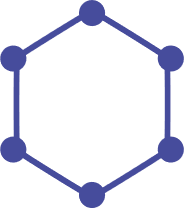 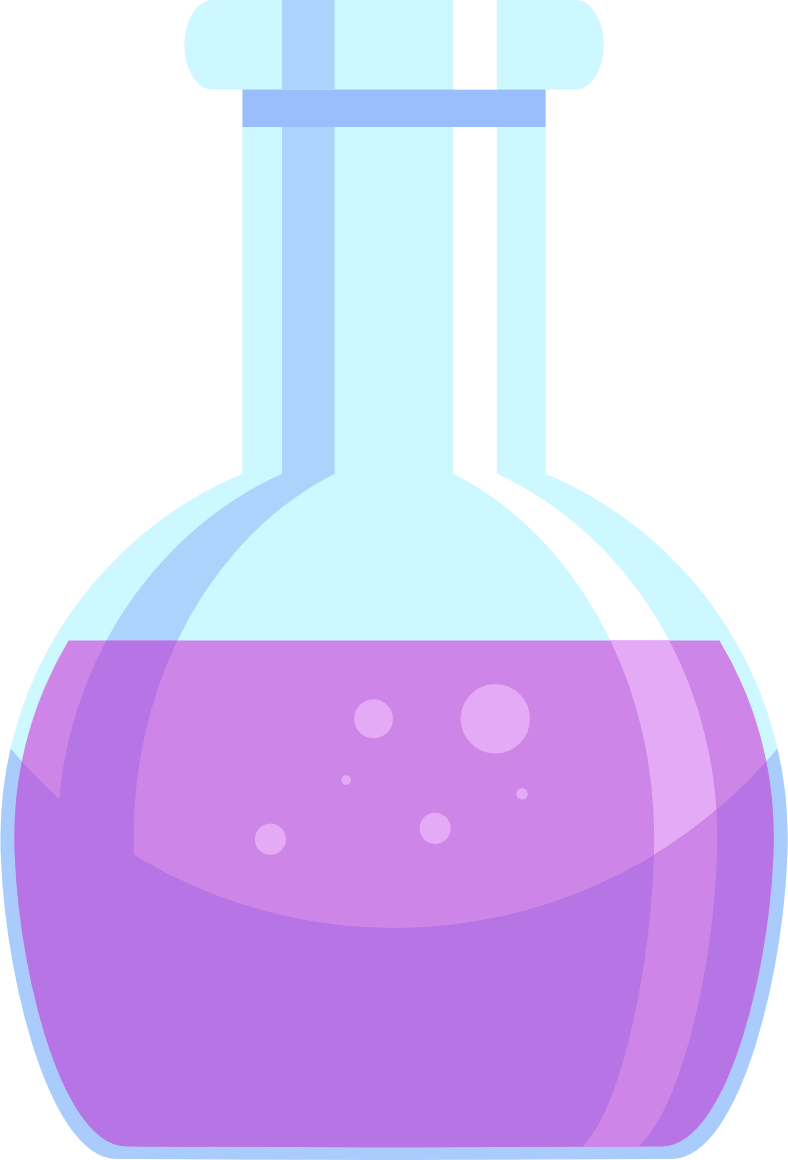 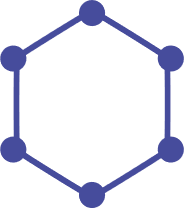 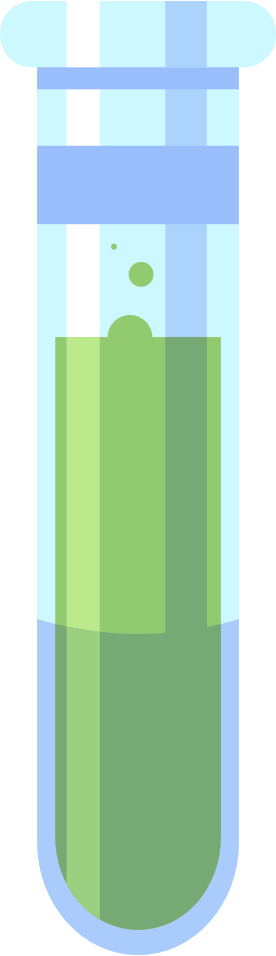 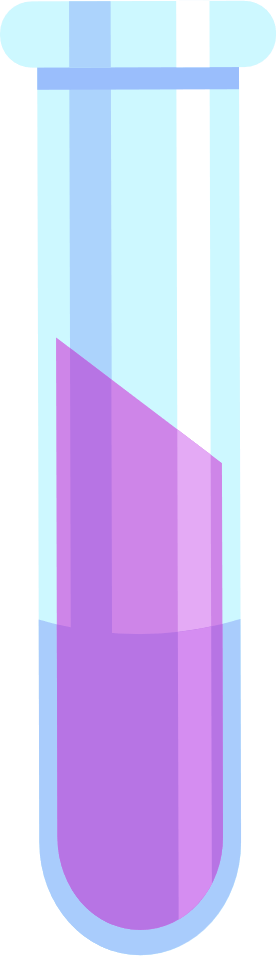 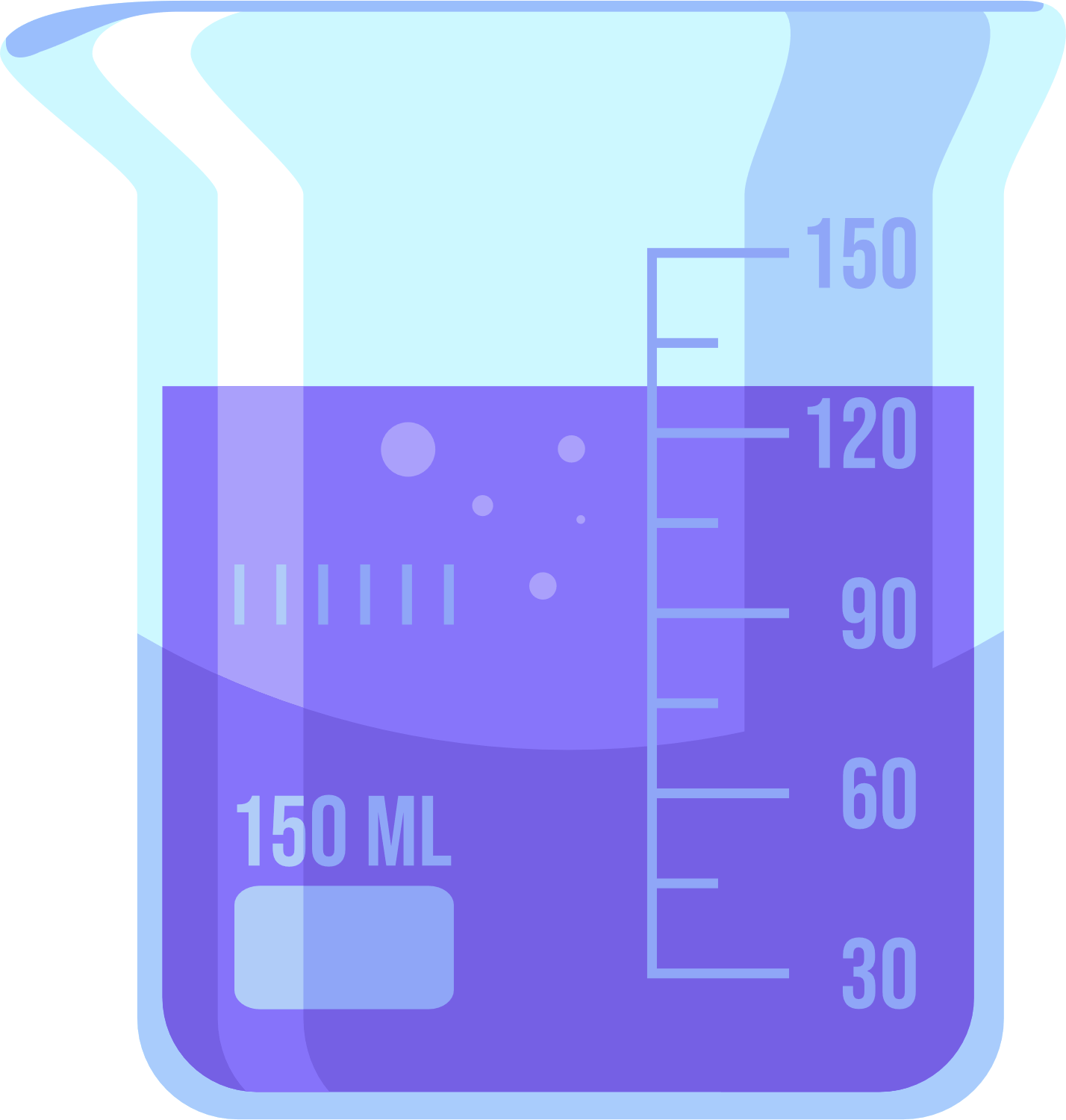 CÂU HỎI 5
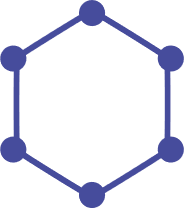 ?
TRẢ LỜI
Dựa vào tương tác Van der Waals hãy giải thích tại sao đơn chất N2 khó hóa lỏng và  ít tan trong nước
Tương tác van der Waals tăng theo sự tăng của số electron trong phân tử. Làm tăng nhiệt độ nóng chảy, nhiệt độ sôi của các chất. 
Vậy nên đơn chất N2 khó hoá lỏng và ít tan trong nước.
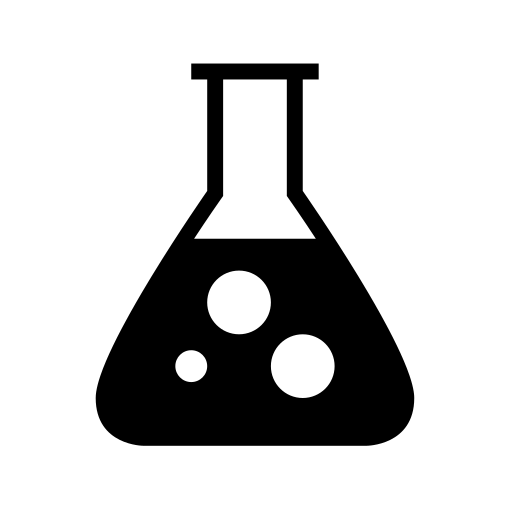 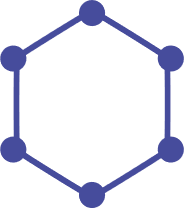 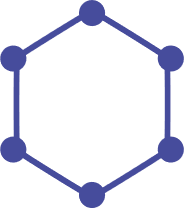 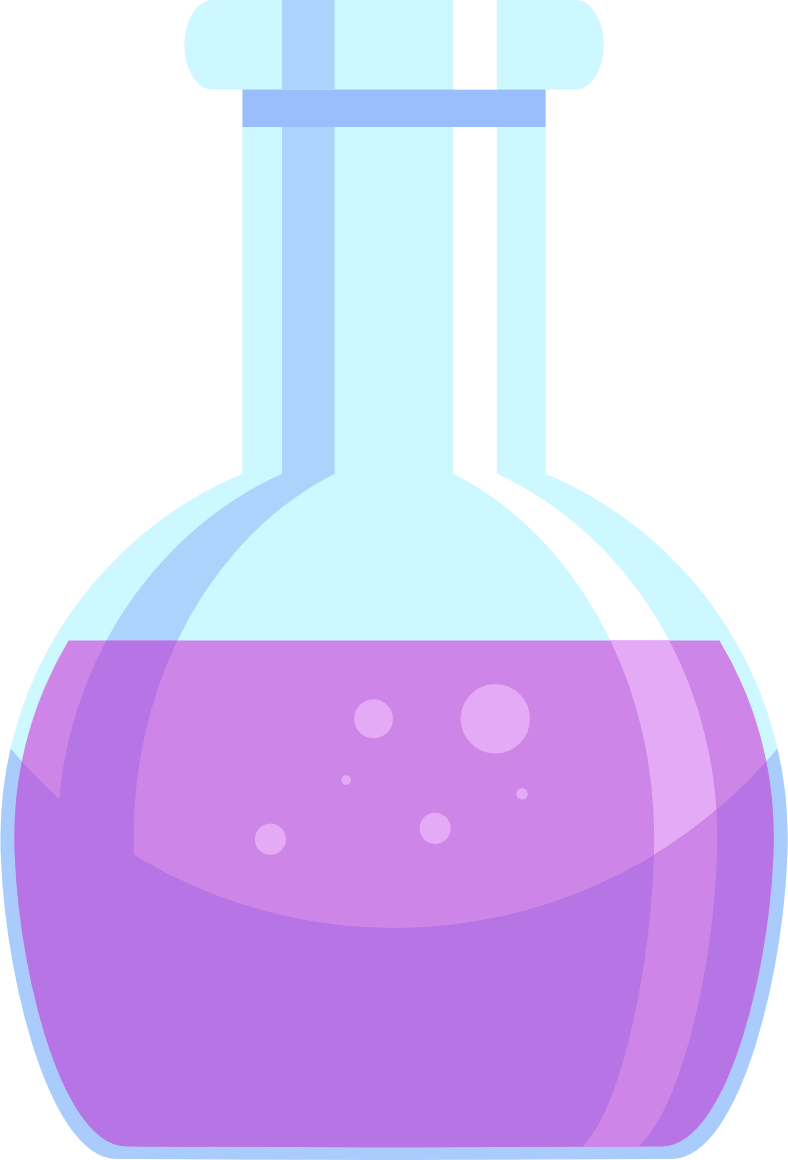 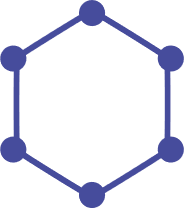 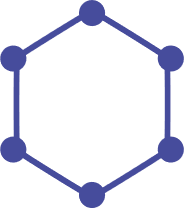 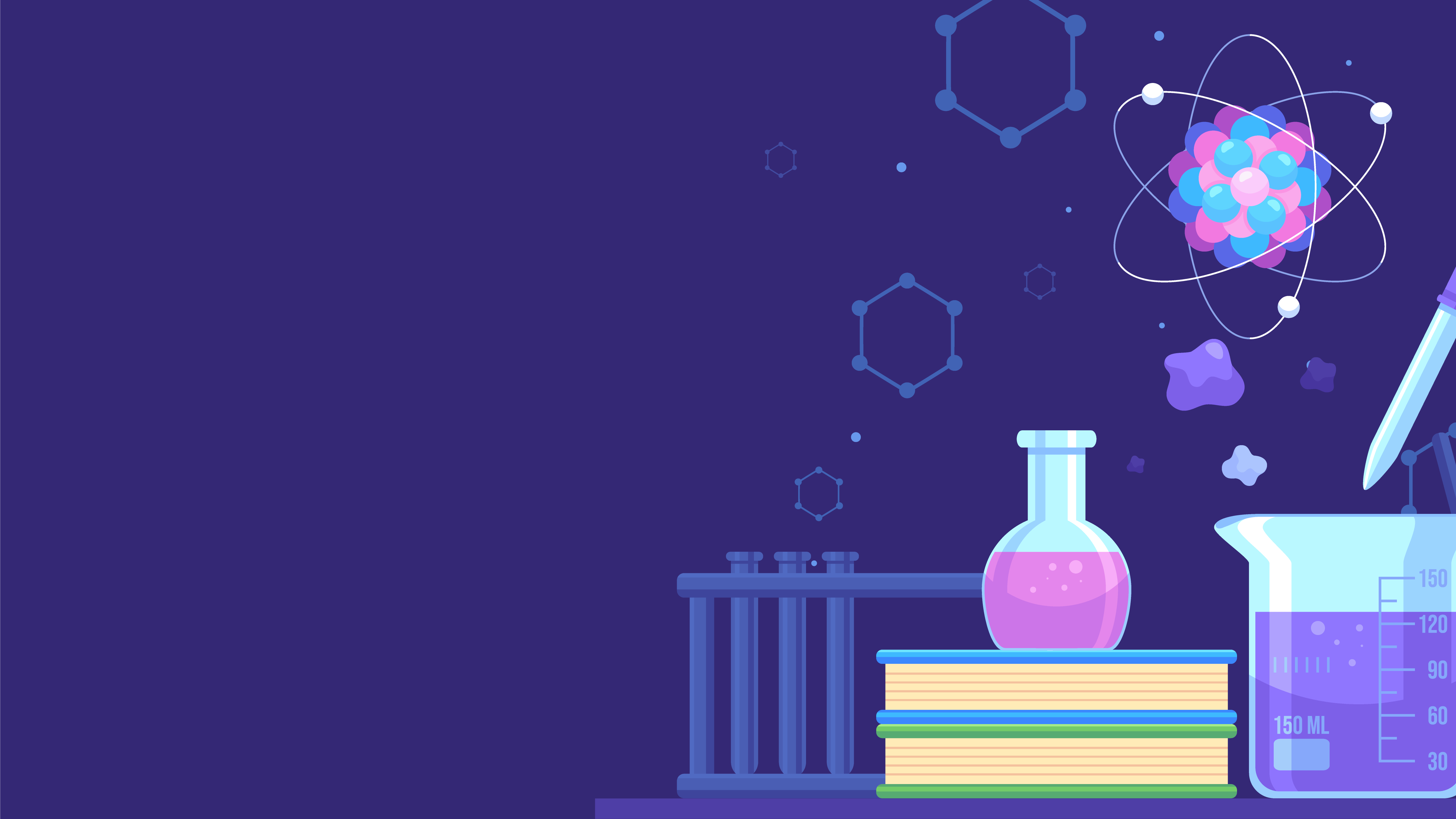 PHẦN IV.
TÍNH CHẤT HÓA HỌC
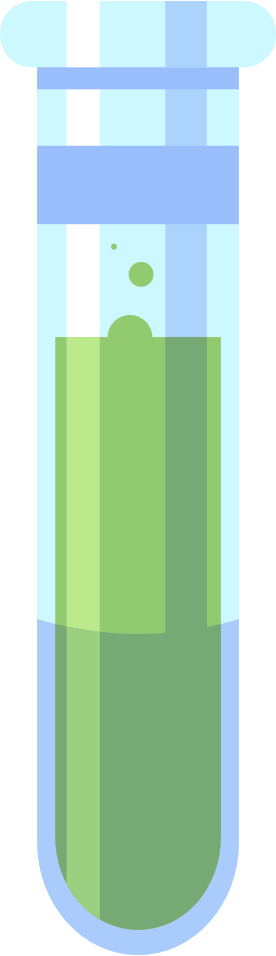 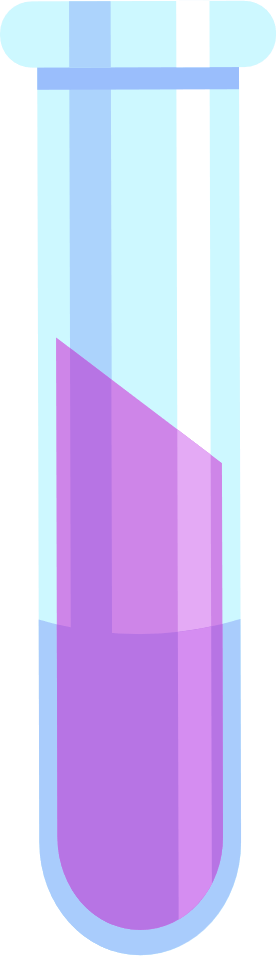 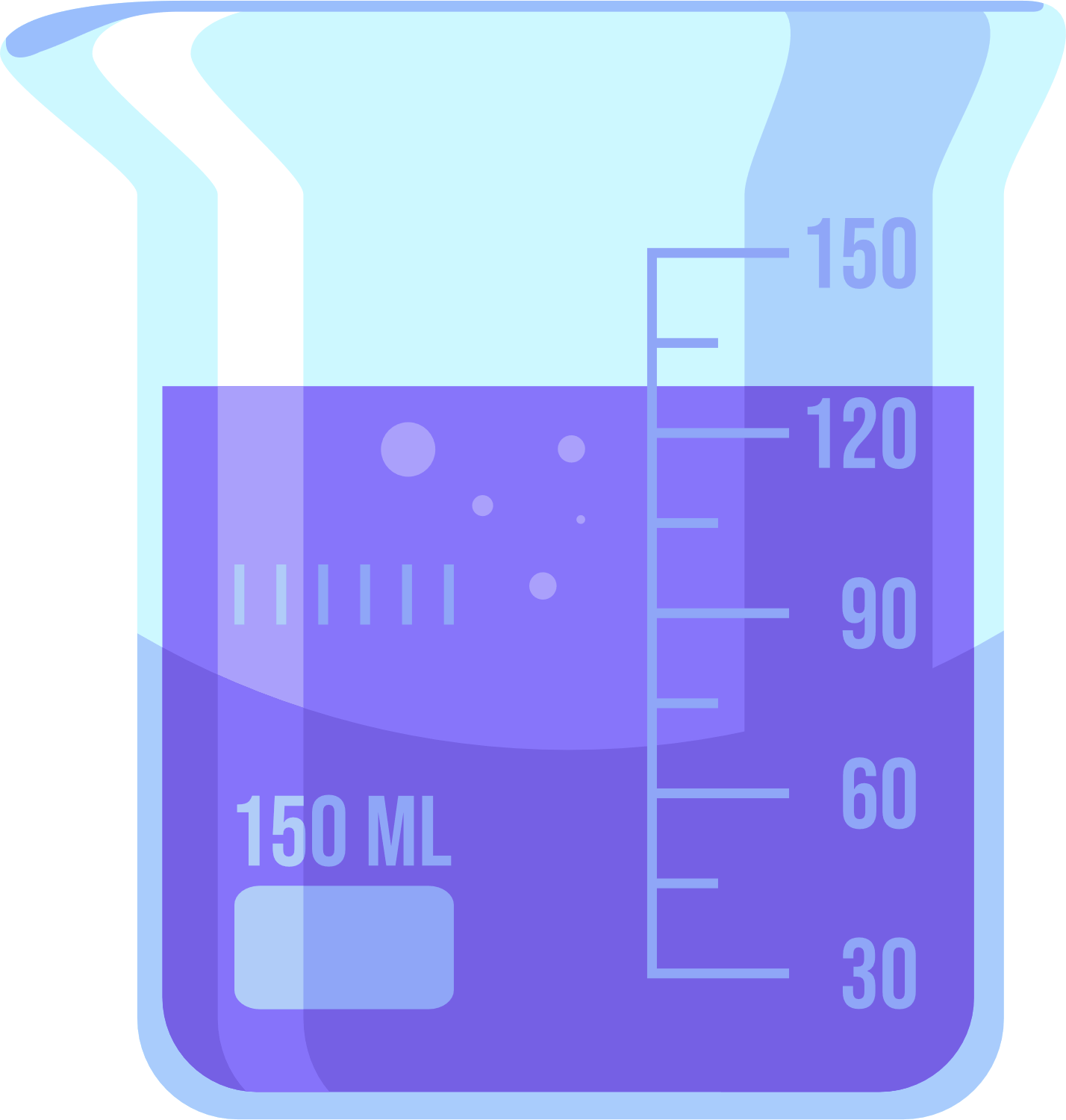 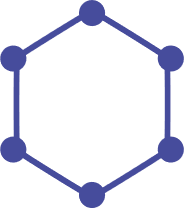 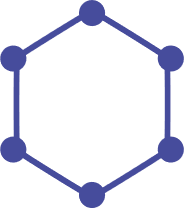 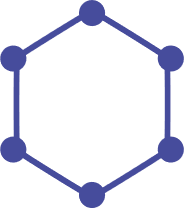 Rất khó bị phá vỡ
Ở nhiệt độ và áp suất thường, nitrogen rất khó tham gia phản ứng.
Ở nhiệt độ cao, nitrogen trở nên hoạt động hơn.
Thể hiện cả tính oxi hóa và tính khử.
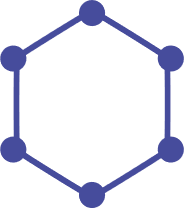 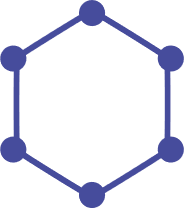 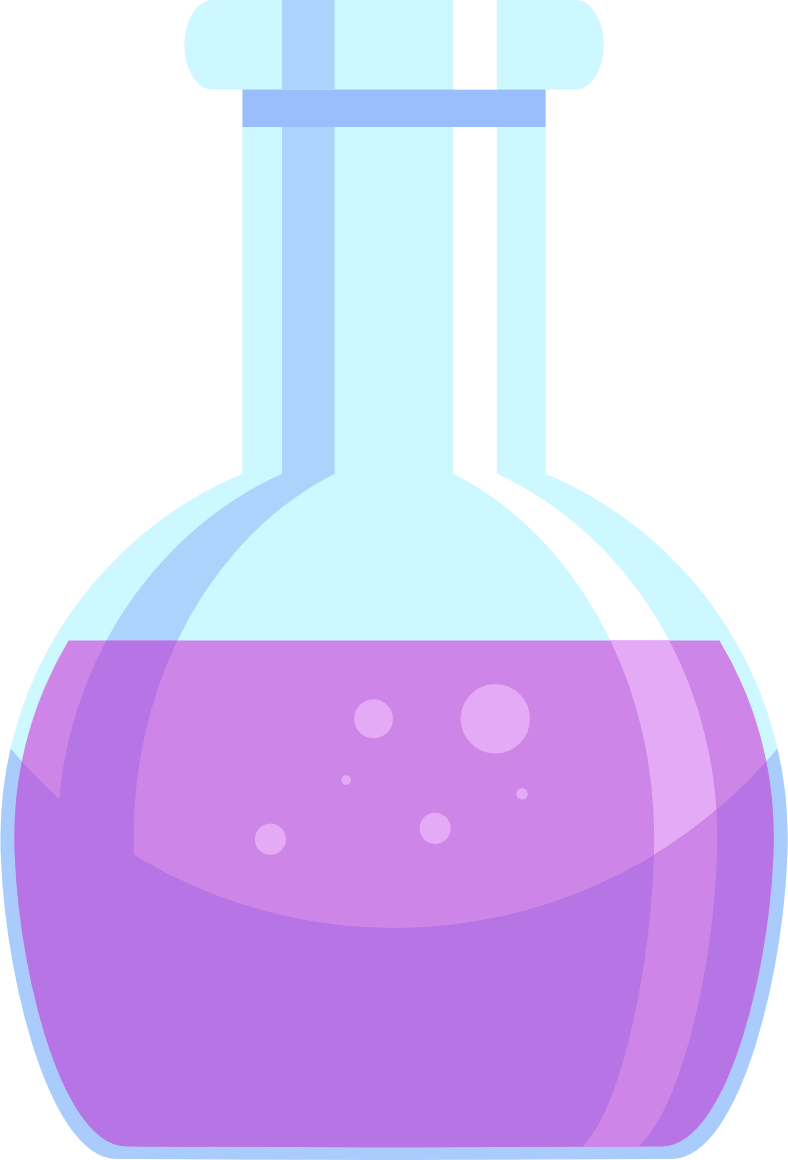 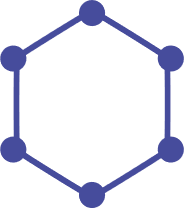 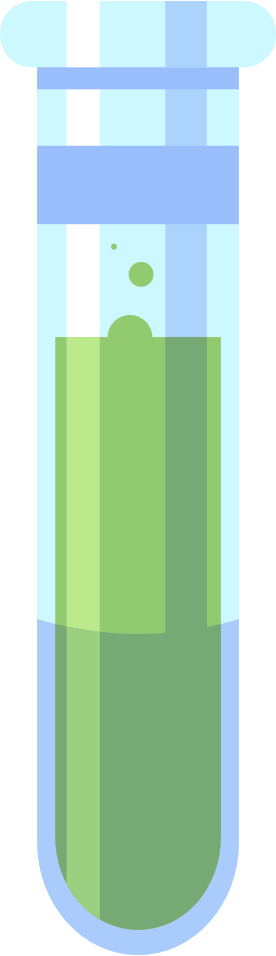 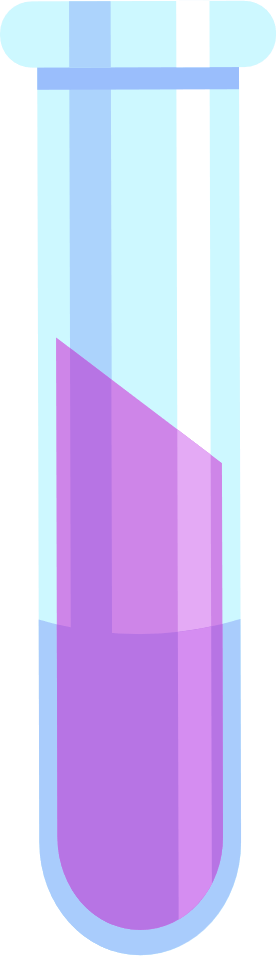 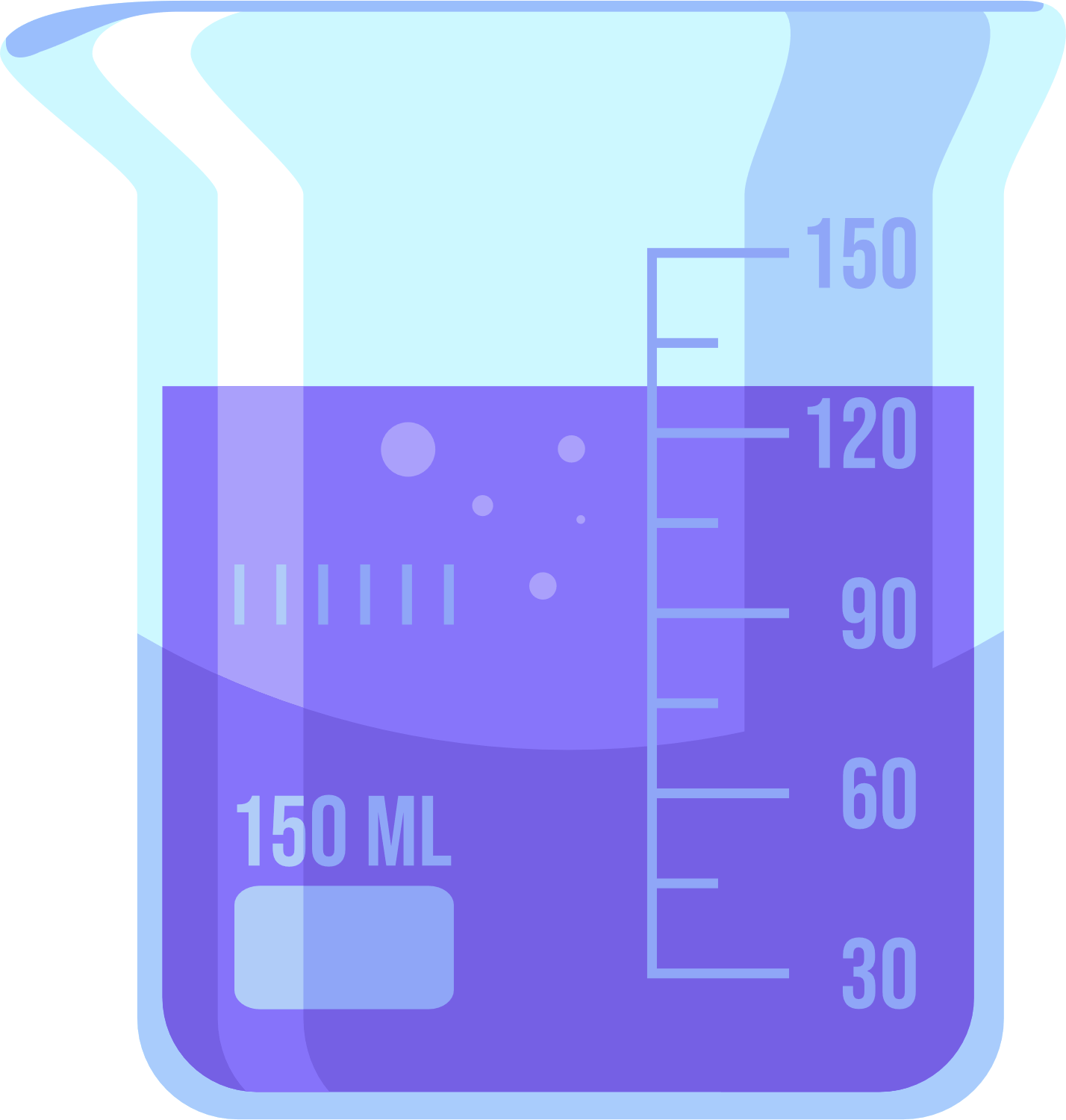 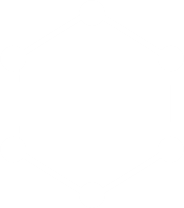 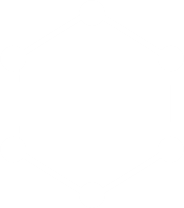 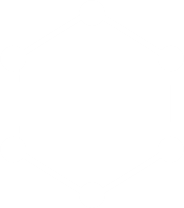 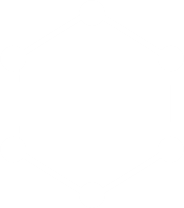 1. TÁC DỤNG VỚI HYDROGEN
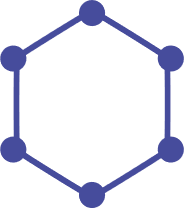 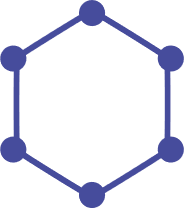 Ở nhiệt độ cao, áp suất cao và có xúc tác:
Nitrogen hóa hợp trực tiếp với hydrogen tạo thành ammonia.
Đây là quá trình quan trọng trong sản xuất ammonia.
Còn gọi là quá trình Haber-Bosch được thực hiện ở quy mô công nghiệp từ năm 1913.
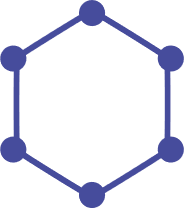 to, p, xt
N2(g)  +  3H2(g)                     2NH3(g)
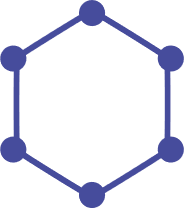 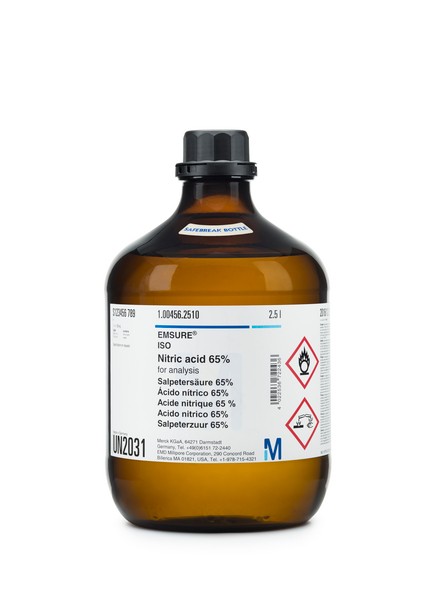 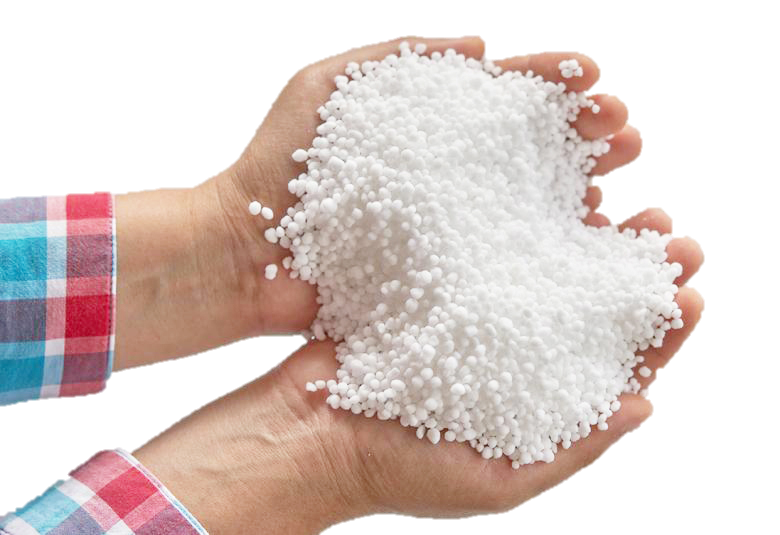 Là quá trình trung gian để sản xuất nitric acid, thuốc nổ, đạm nitrate, urea, ammophos,…
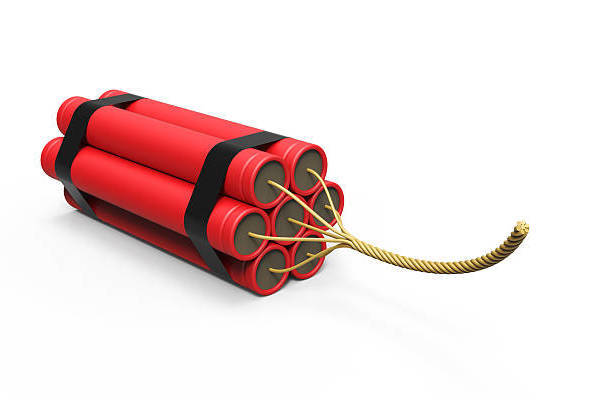 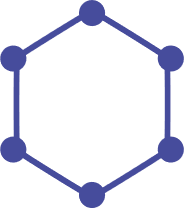 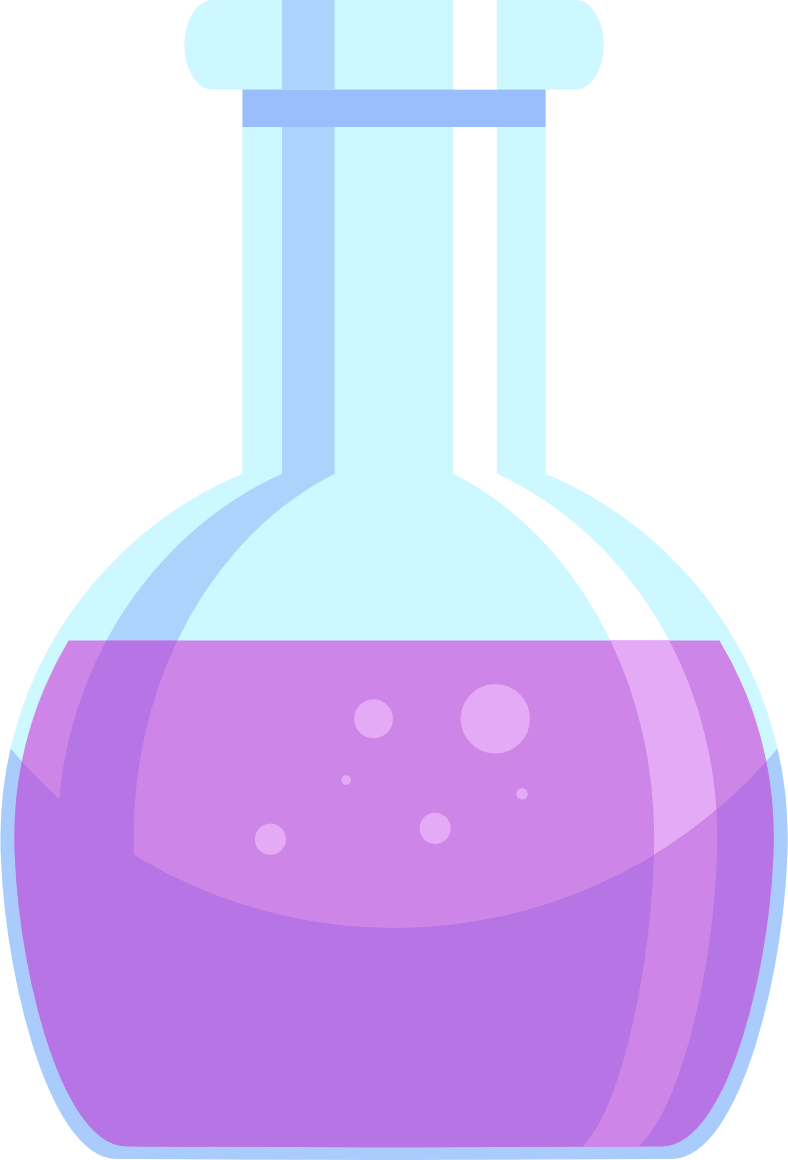 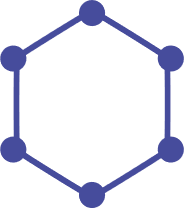 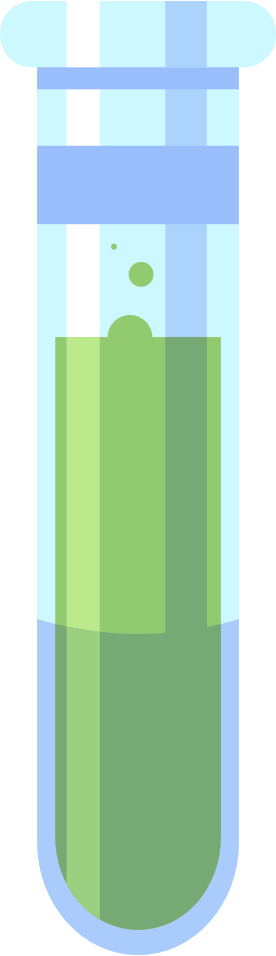 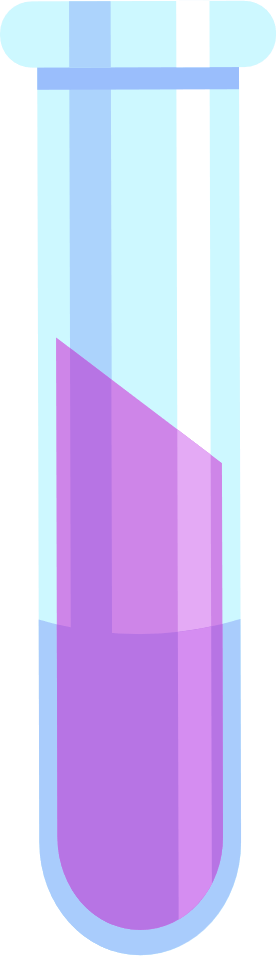 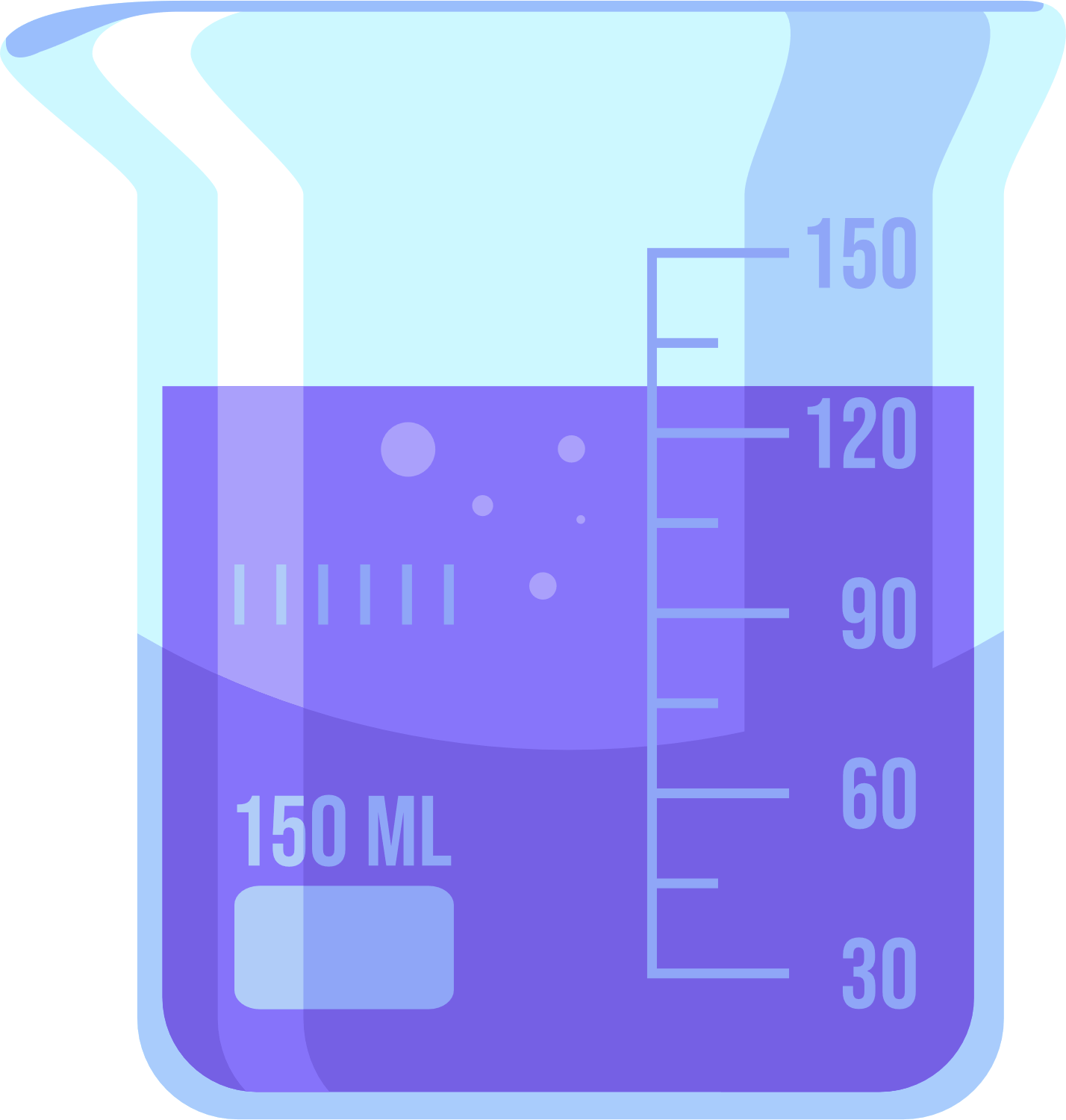 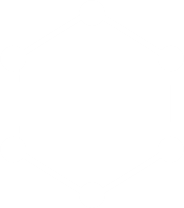 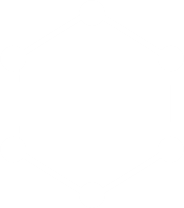 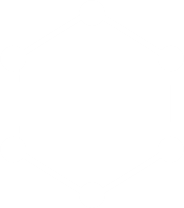 2. TÁC DỤNG VỚI OXYGEN
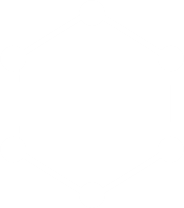 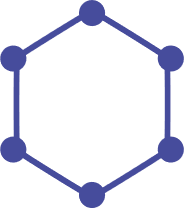 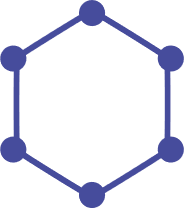 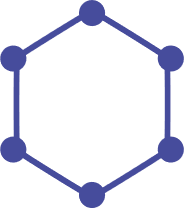 Nitrogen phản ứng với oxygen ở nhiệt độ rất cao, khoảng 3000 oC, 
tạo ra nitrogen monoxide (NO).
Hiệu suất rất thấp.
N2(g)  +  O2(g)
2NO(g)
to
o
rH298 = 180,6 kJ
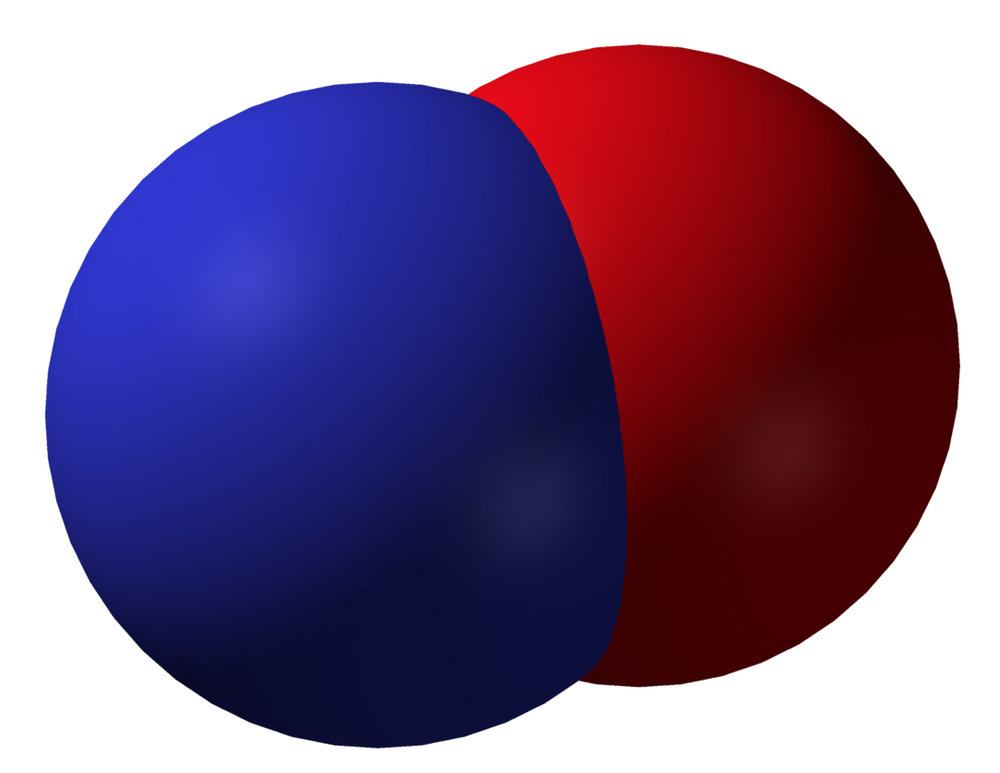 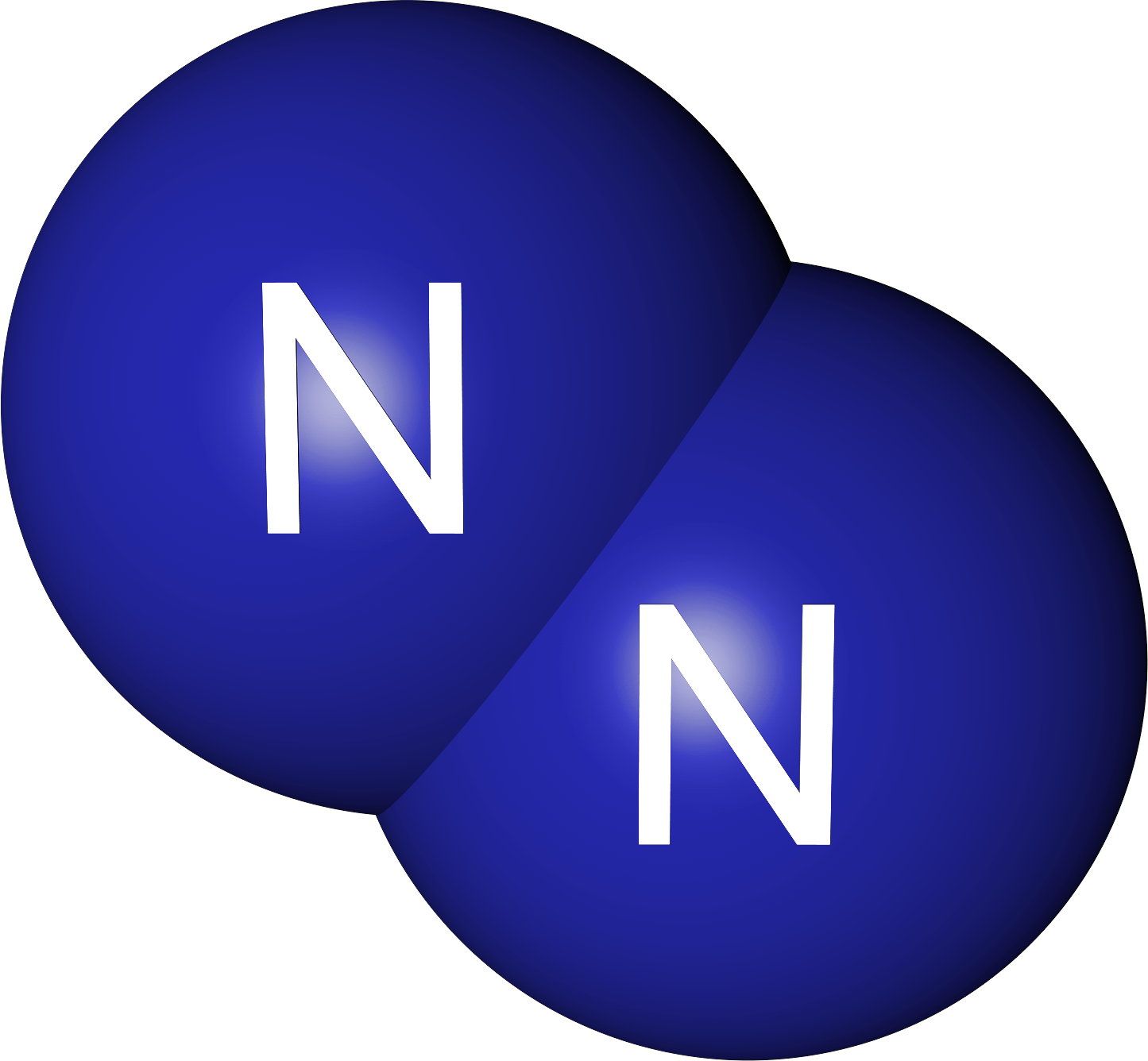 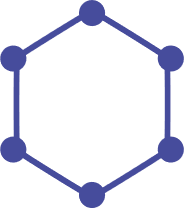 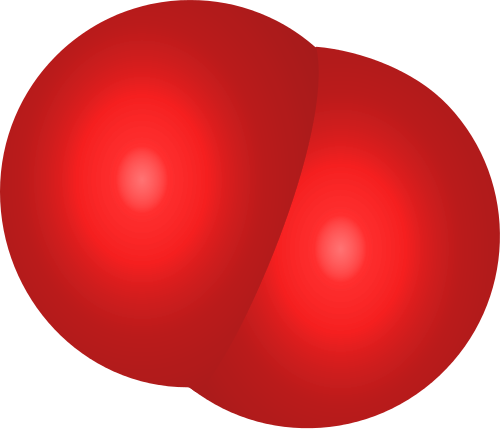 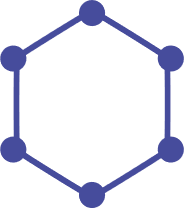 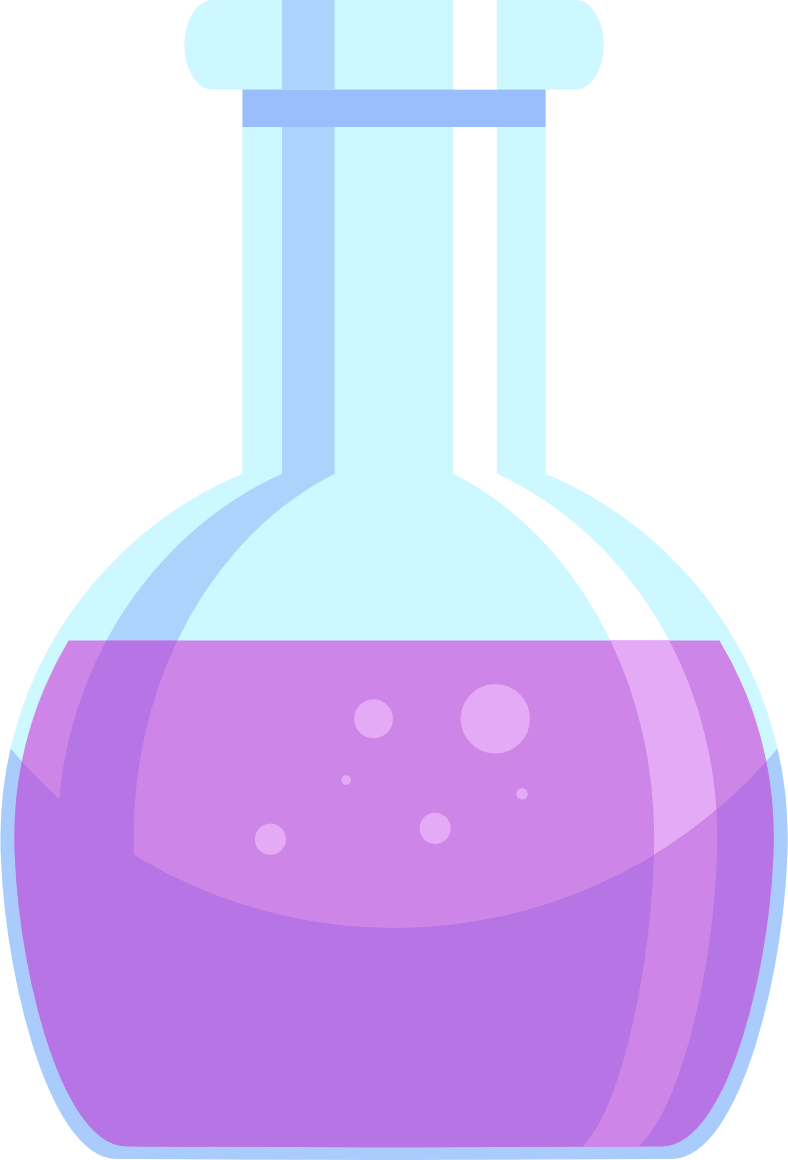 O
O
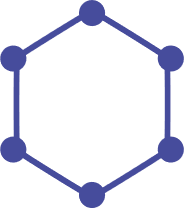 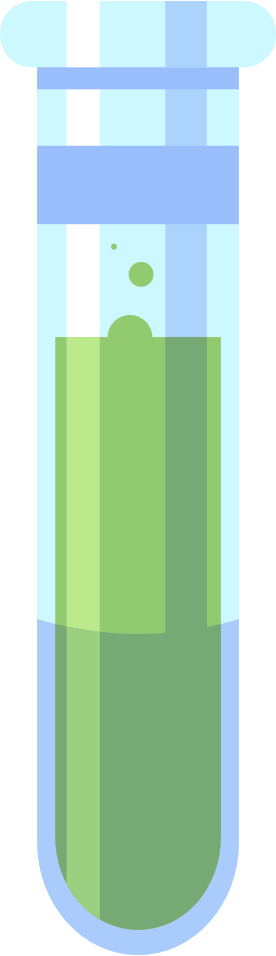 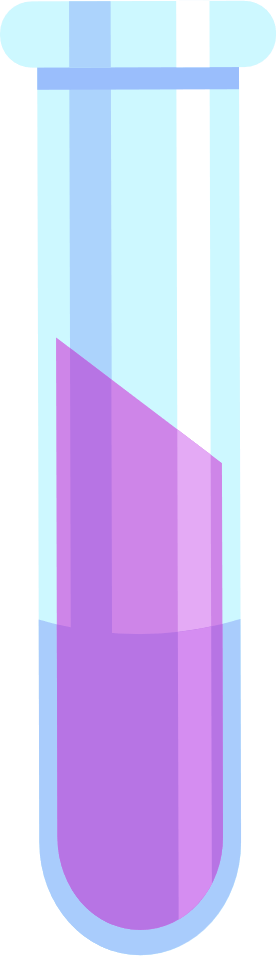 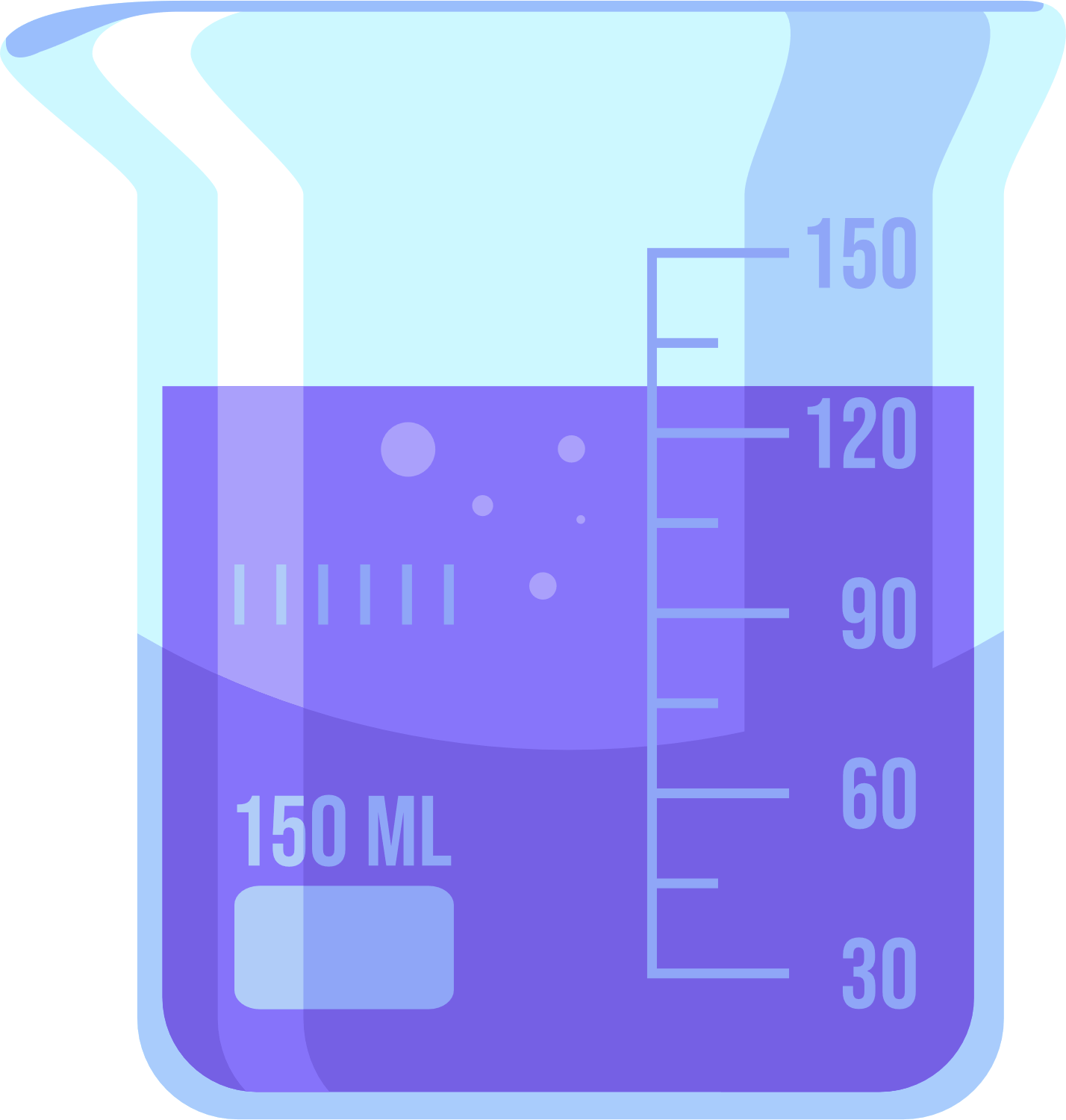 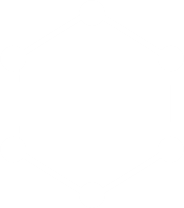 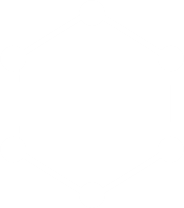 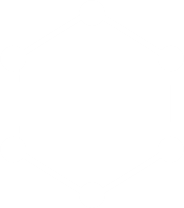 2. TÁC DỤNG VỚI OXYGEN
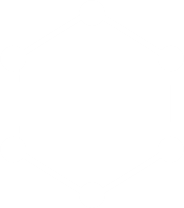 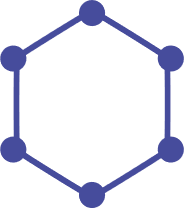 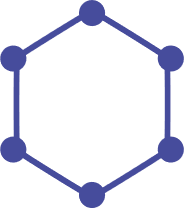 Trong tự nhiên, phản ứng giữa nitrogen và oxygen xảy ra trong những cơn mưa dông sấm sét.
Khởi đầu cho quá trình chuyển hóa nitrogen thành nitric acid.
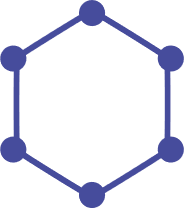 Nitric acid tan trong nước mưa, phân ly ra ion nitrate (NO3-) là một loại phân đạm mà cây trồng hấp thụ được để sinh trưởng và phát triển.
 
N2          NO         NO2               HNO3         H+ + NO3-
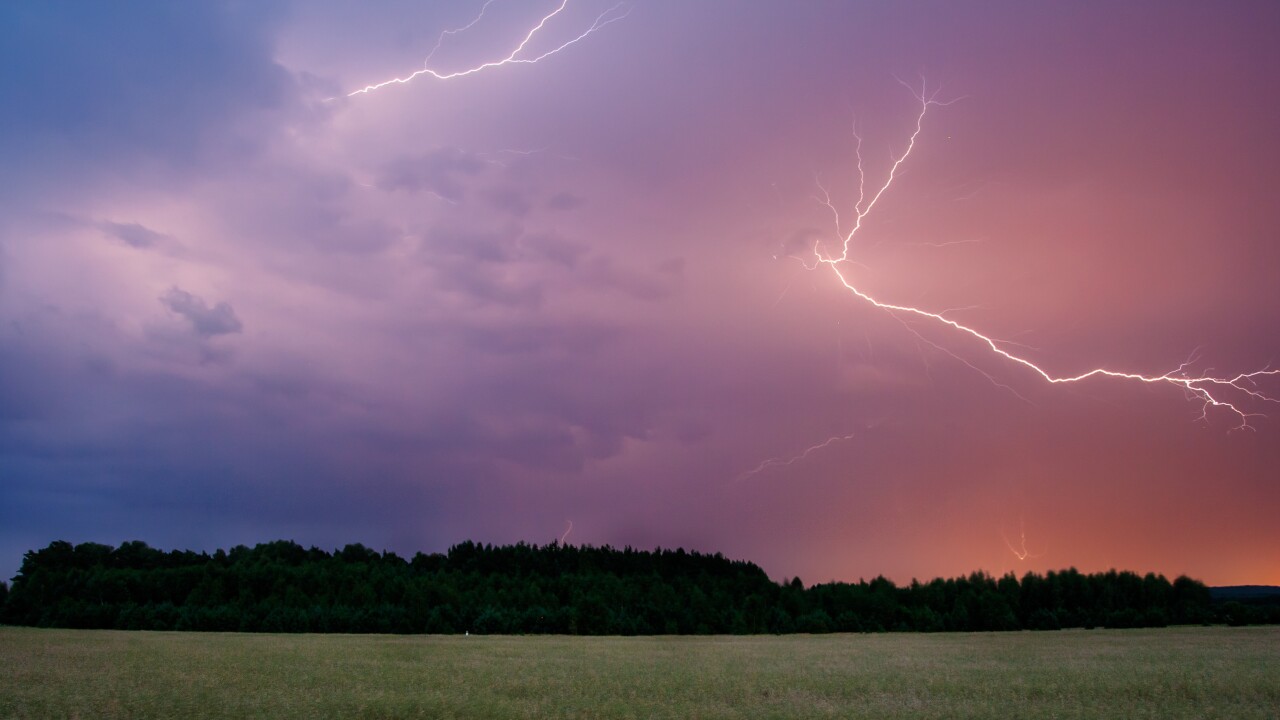 +O2
+O2
+O2 + H2O
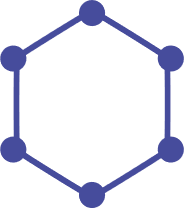 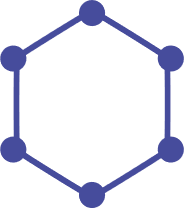 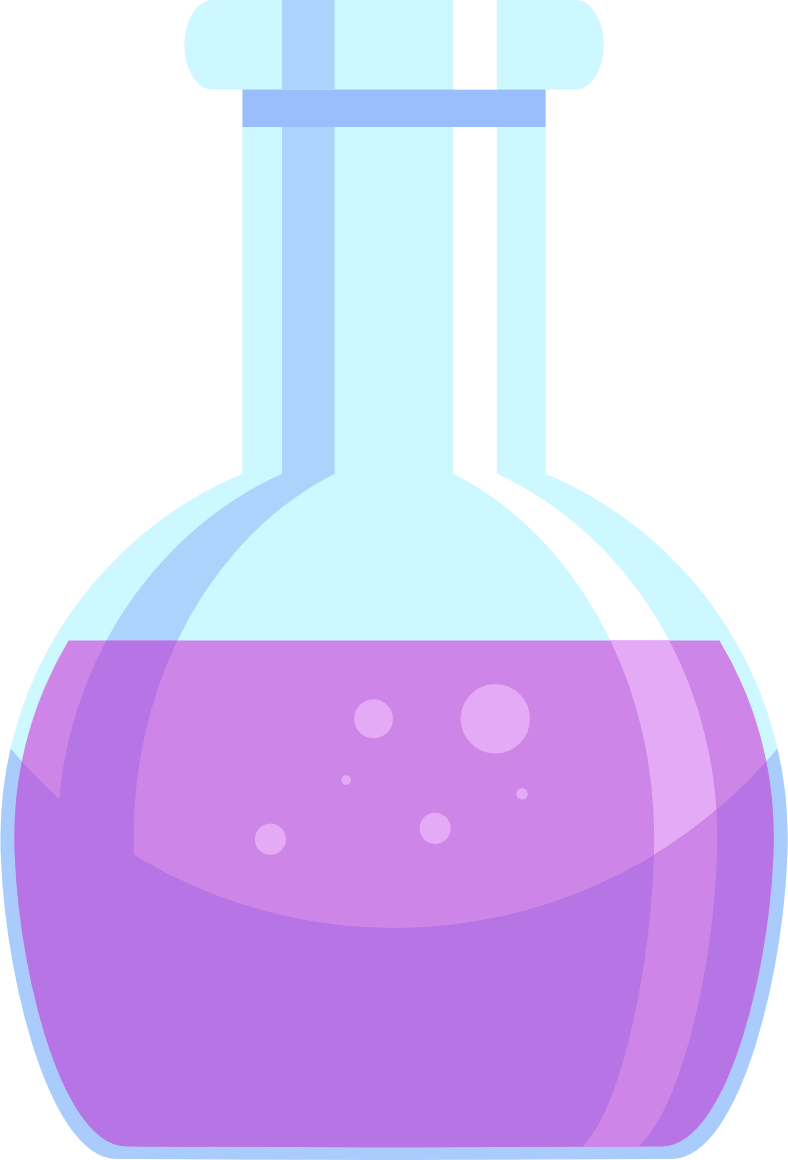 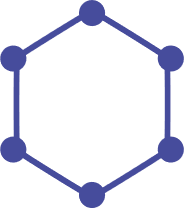 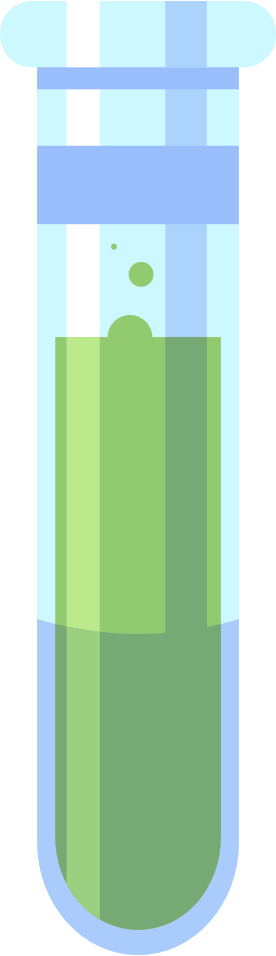 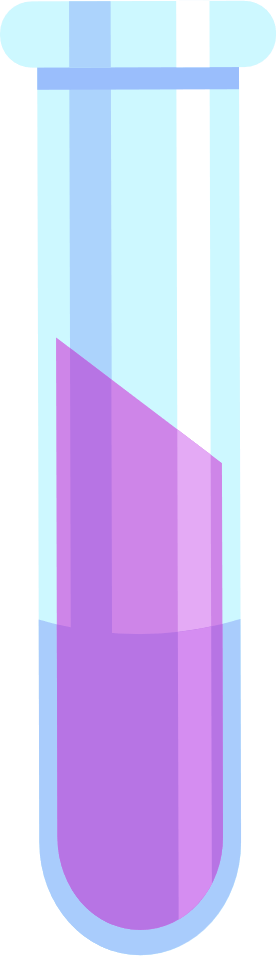 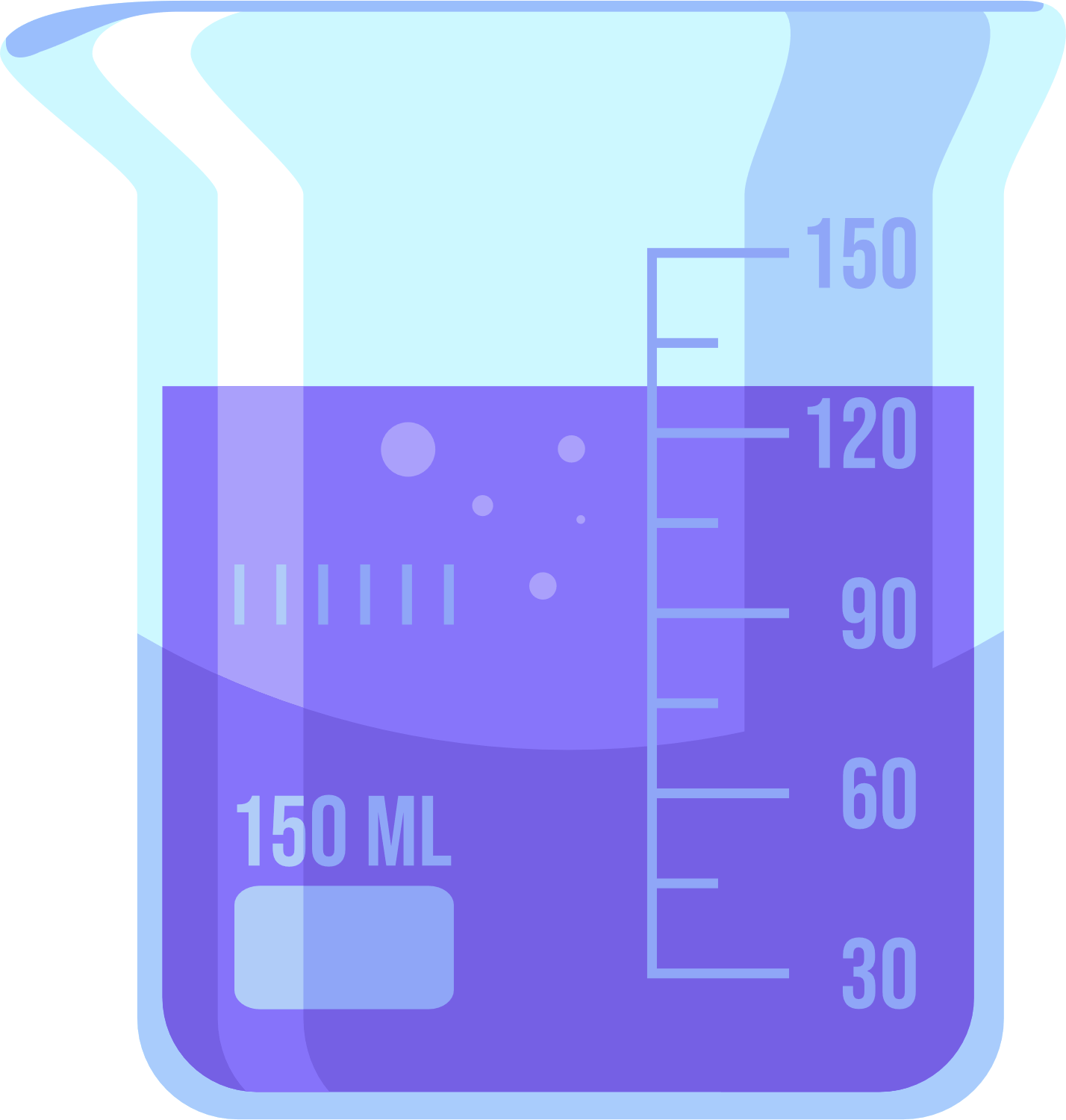 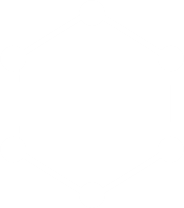 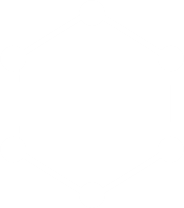 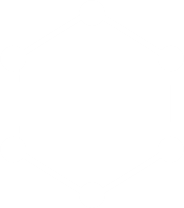 2. TÁC DỤNG VỚI OXYGEN
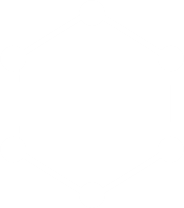 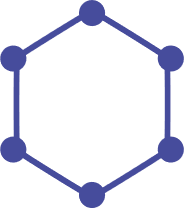 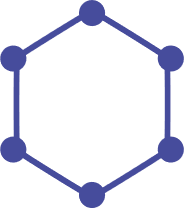 Trong thực tế, phản ứng giữa nitrogen và oxygen thường xảy ra đồng thời với quá trình đốt cháy nhiên liệu ở nhiệt độ cao bằng không khí.
Hoạt động giao thông vận tải, sản xuất công nghiệp là nguyên nhân chính gây phát thải các oxide của nitrogen vào khí quyển.
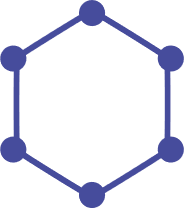 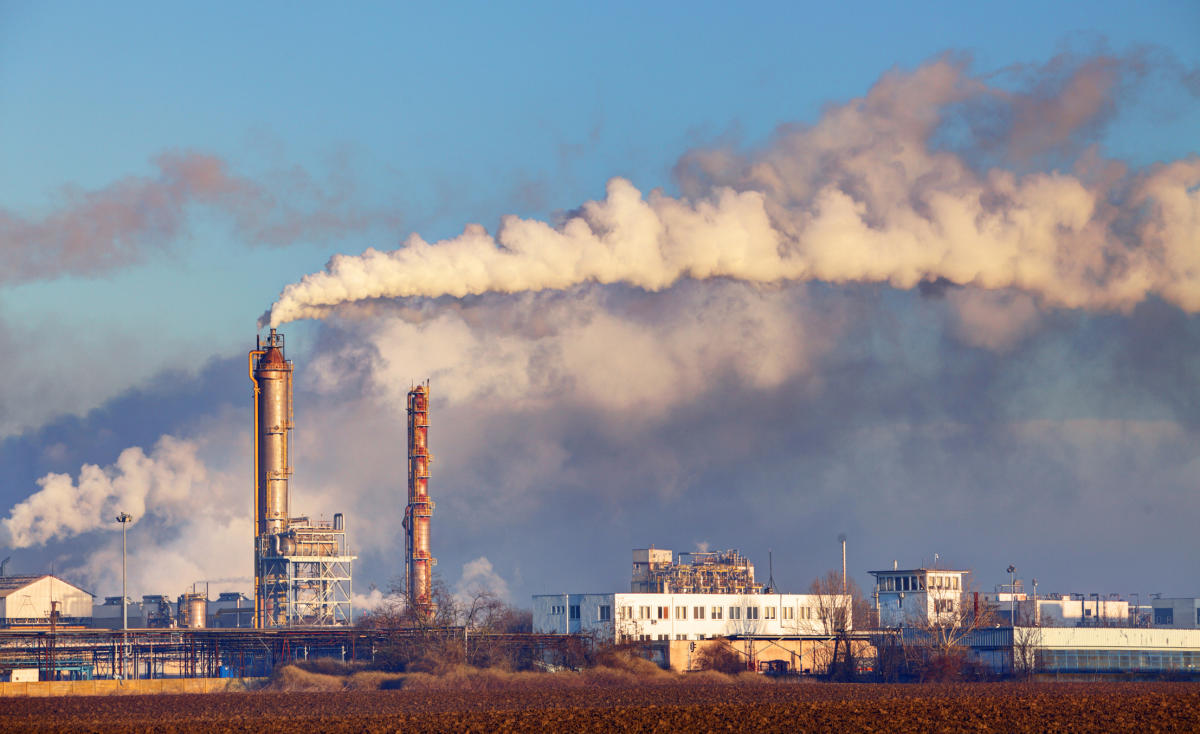 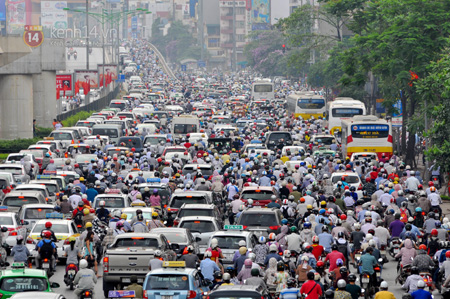 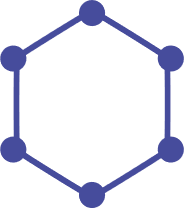 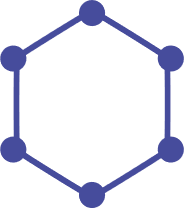 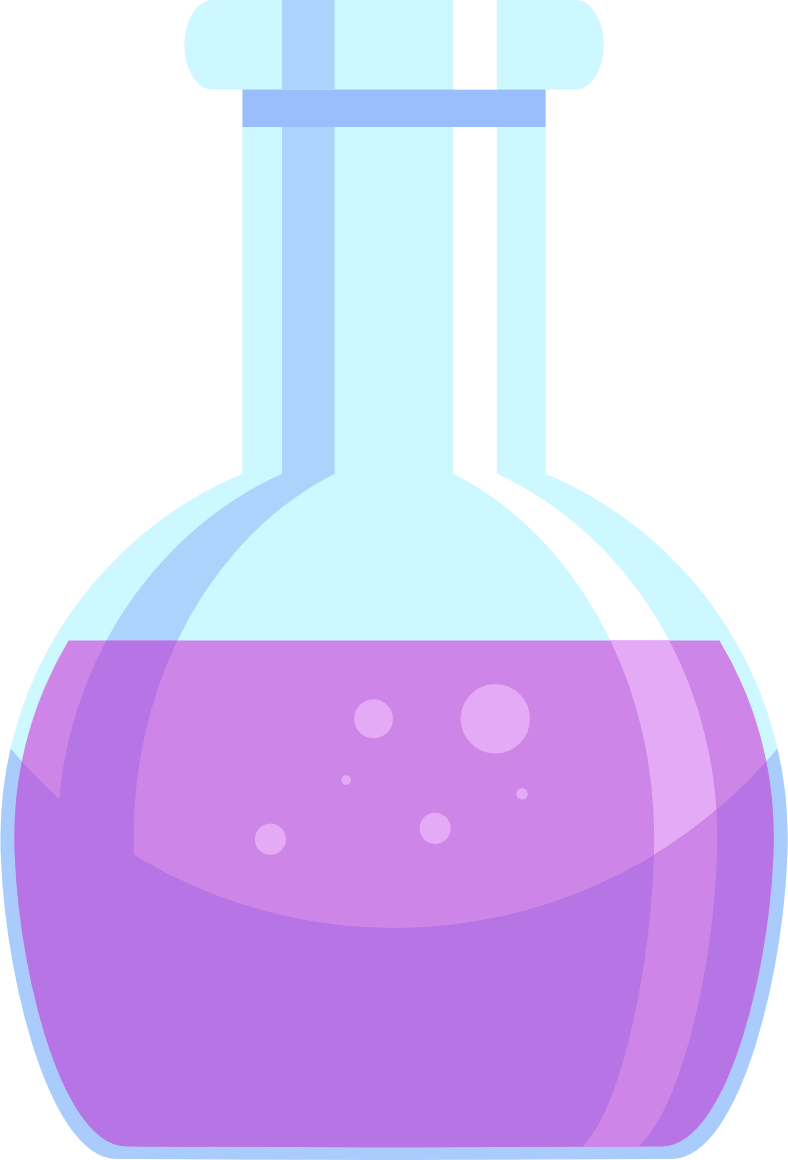 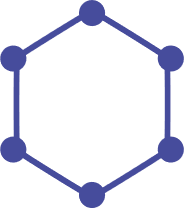 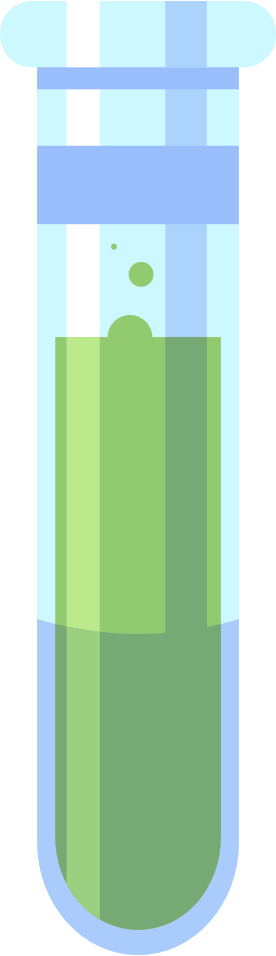 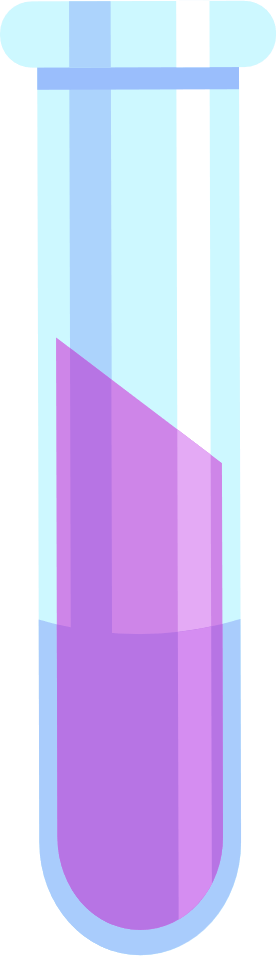 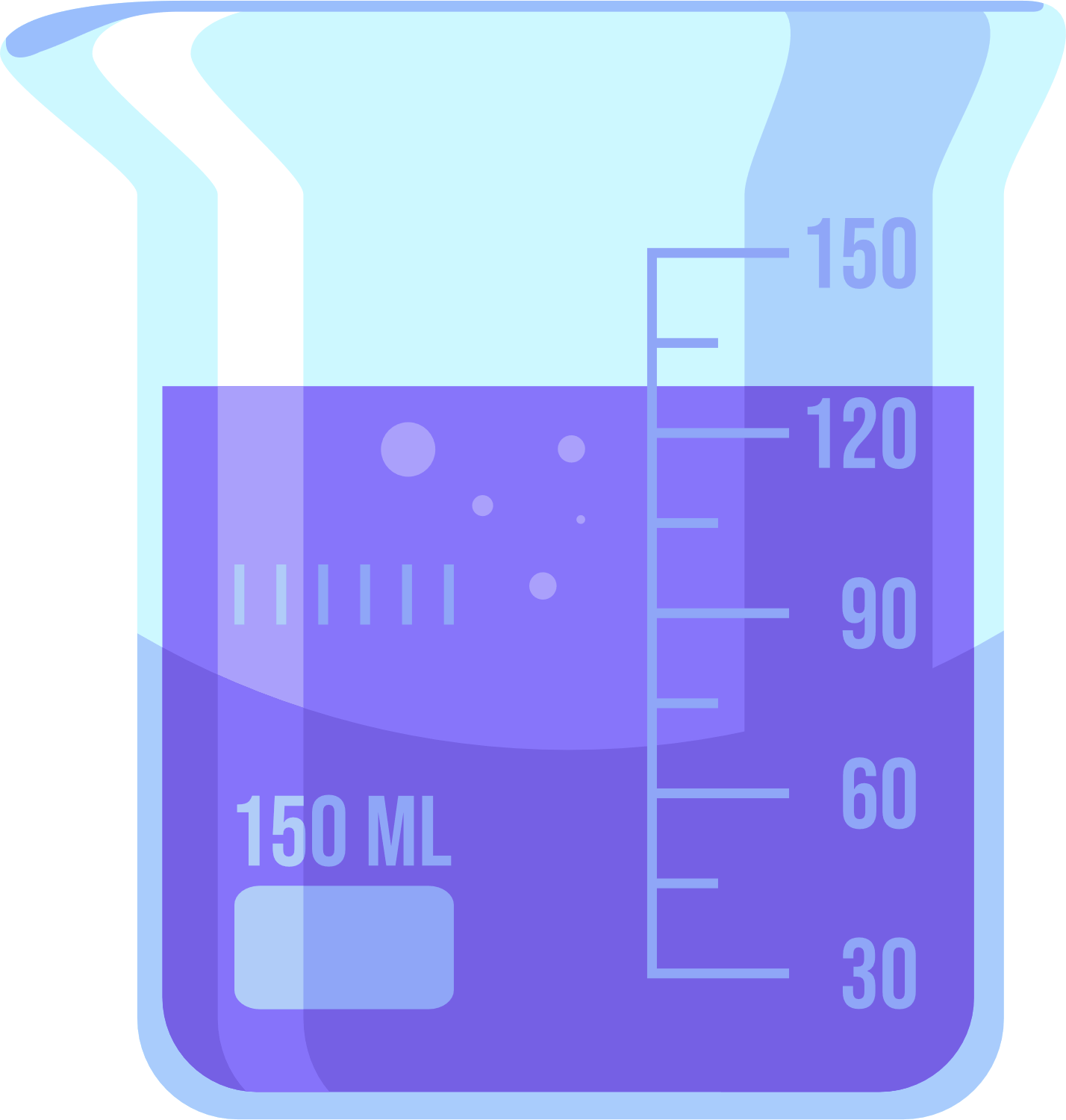 CÂU HỎI 6
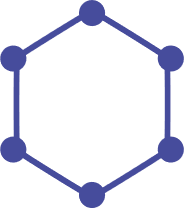 ?
TRẢ LỜI
Trong phương trình hoá học của phản ứng tổng hợp ammonia, hãy xác định các nguyên tử có sự thay đổi số oxi hoá và vai trò của nitrogen.
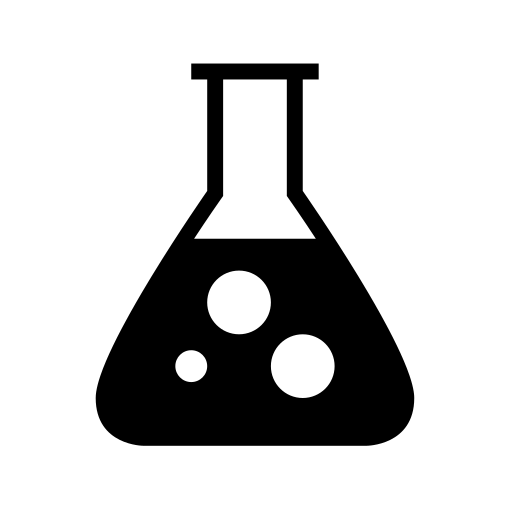 Phản ứng tổng hợp ammonia: 
N2(g) + 3H2(g) ⇌ 2NH3(g)
Nguyên tử thay đổi số oxi hóa là: 
Nitrogen: 0 → -3
Hydrogen 0 → +1
Vai trò của nitrogen là chất oxi hóa.
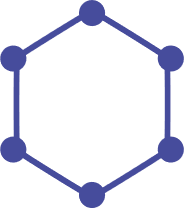 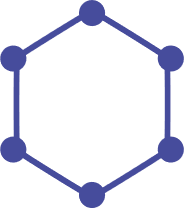 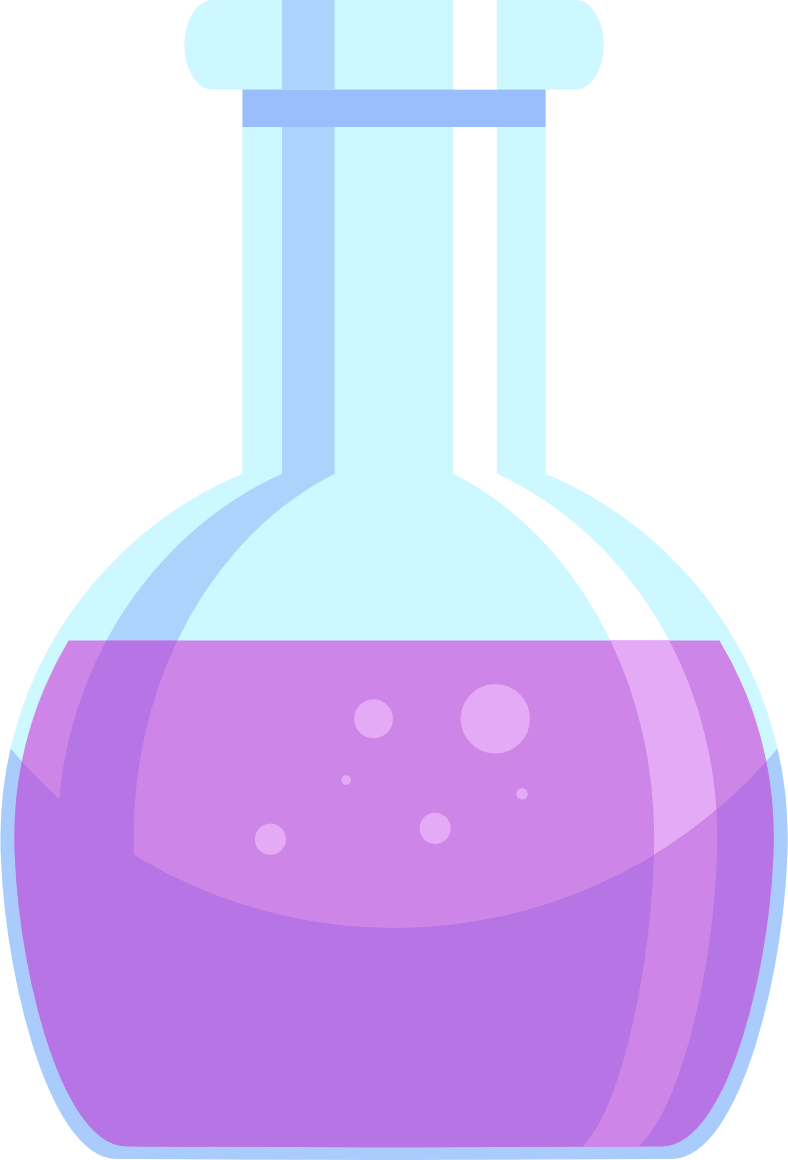 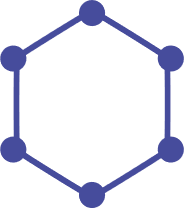 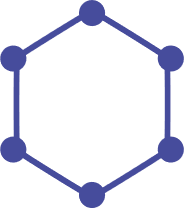 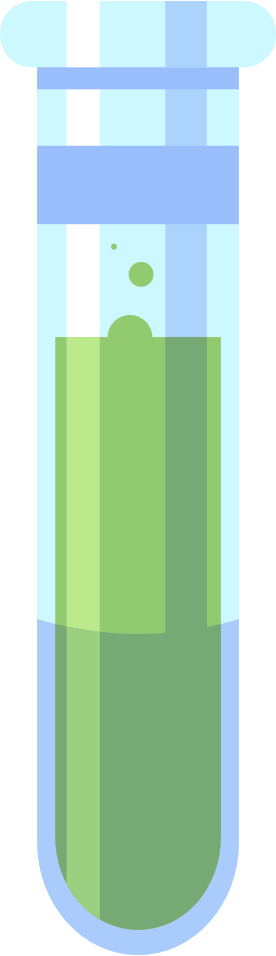 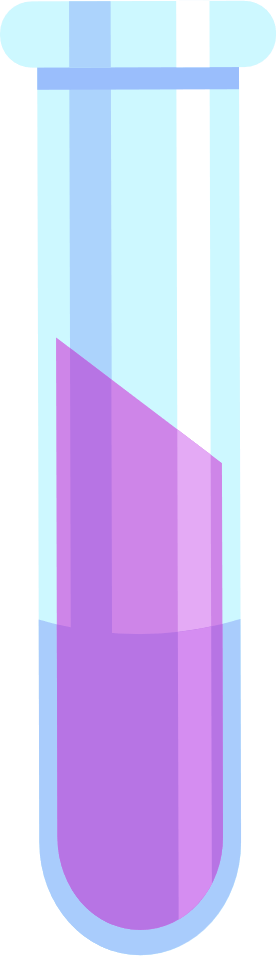 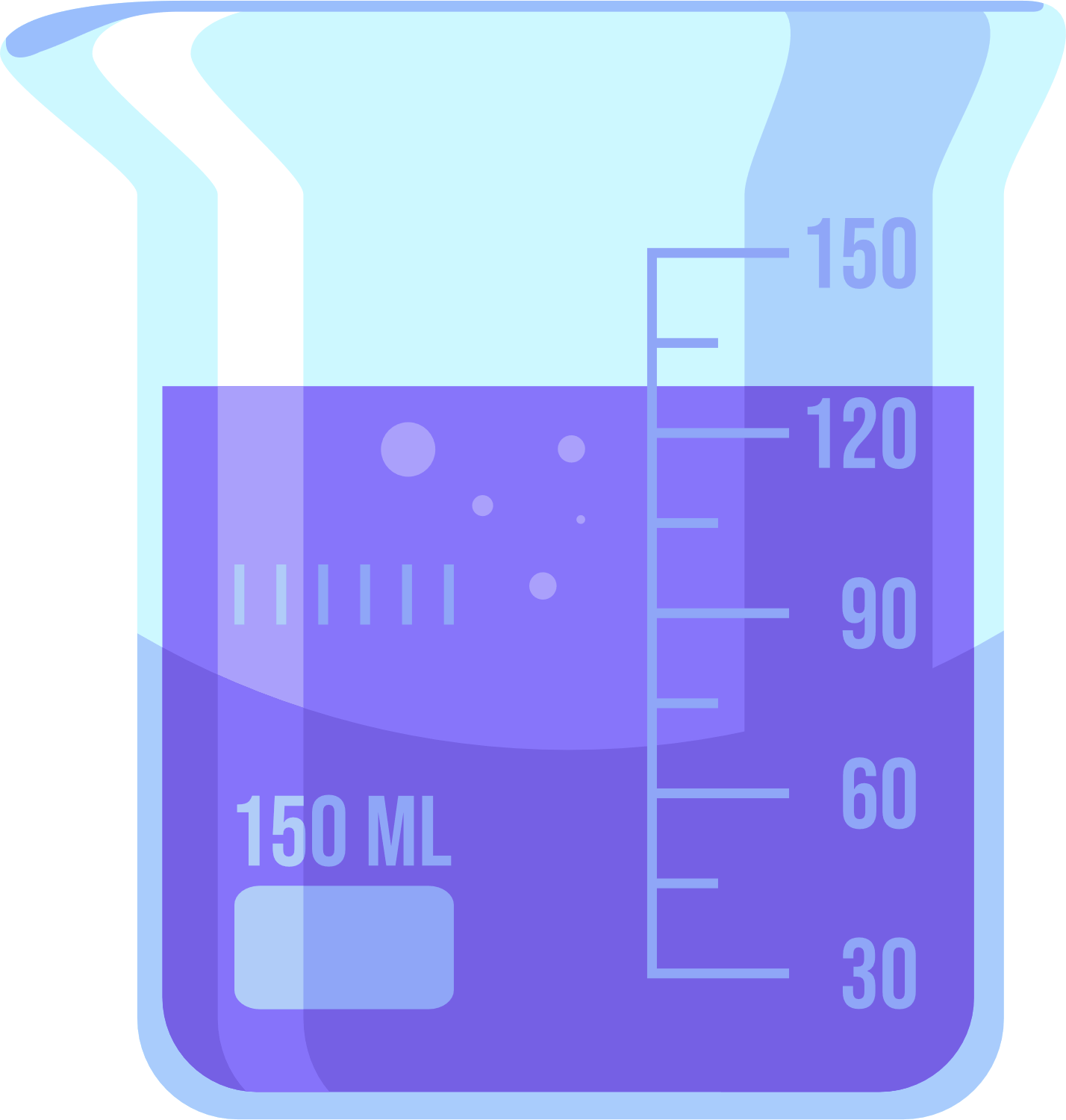 CÂU HỎI 7
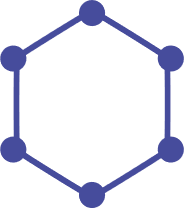 ?
Trong phương trình hoá học của phản ứng giữa nitrogen với oxygen:
a) Hãy xác định các nguyên tử có sự thay đổi số oxi hoá.
b) Tại sao thực tế không sử dụng phản ứng này để tạo ra NO, một hợp chất trung gian quan trọng trong công nghiệp sản xuất nitric acid?
TRẢ LỜI
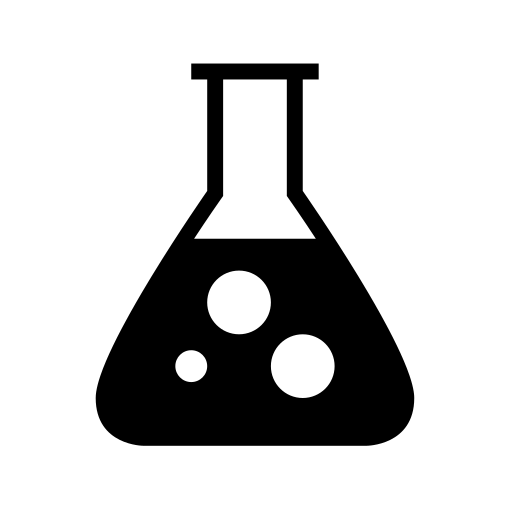 Phản ứng: N2(g) + O2(g) ⇌ 2NO(g).
Nguyên tử có sự thay đổi số oxi hóa là:
Nitrogen: 0 → +2 
Oxygen: 0 → -2
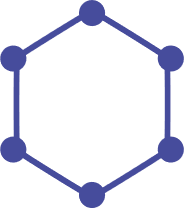 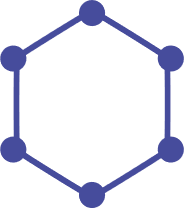 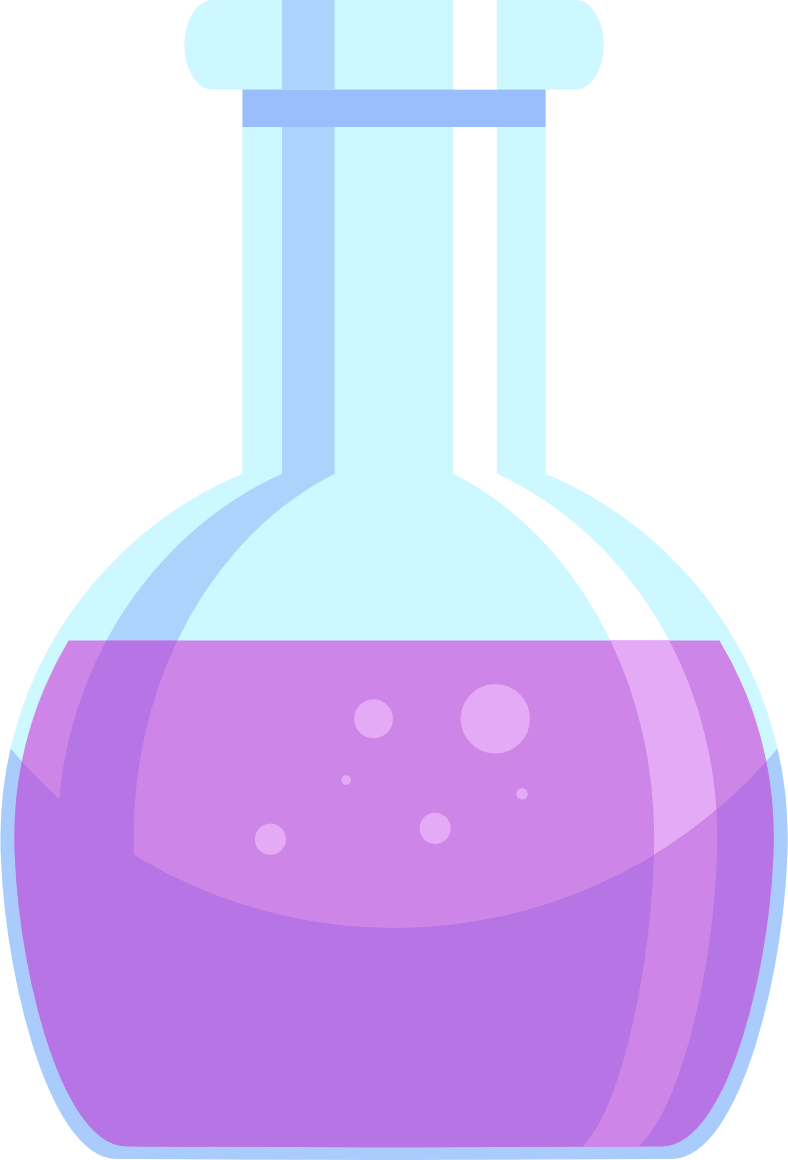 Trong thực tế không sử dụng phản ứng này để tạo ra NO, một hợp chất trung gian quan trọng trong công nghiệp sản xuất nitric acid vì phản ứng này thường xảy ra đồng thời với quá trình đốt cháy nhiên liệu ở nhiệt độ cao bằng không khí gây ô nhiễm môi trường.
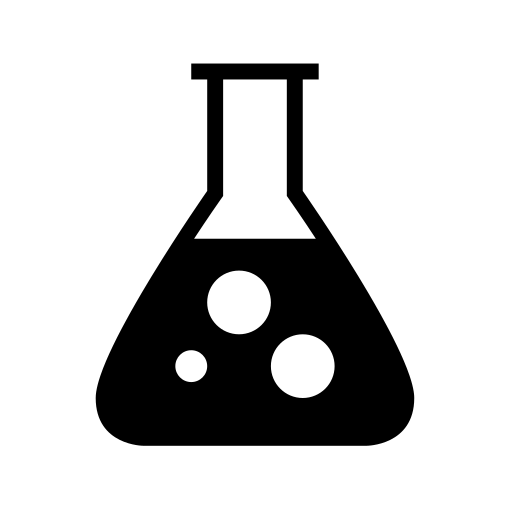 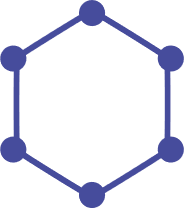 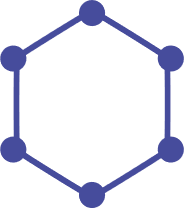 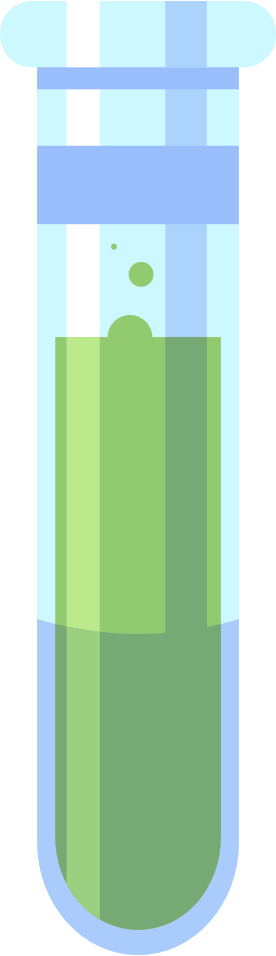 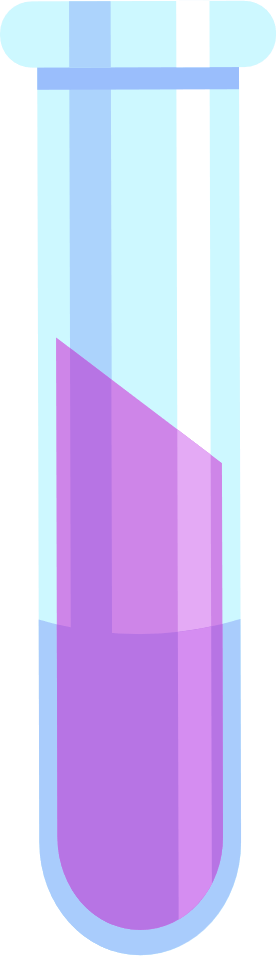 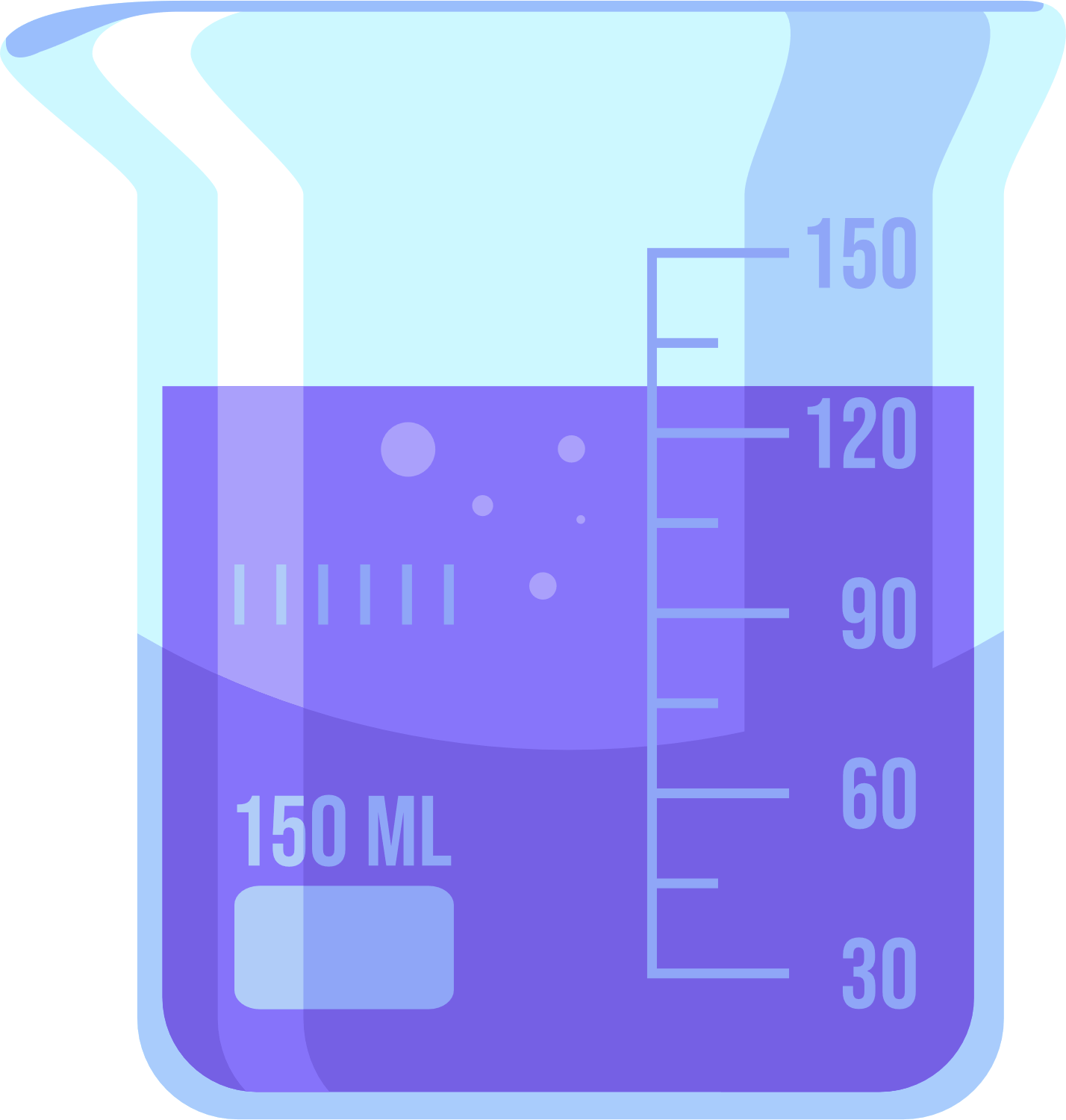 CÂU HỎI 8
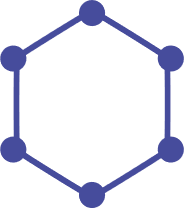 ?
TRẢ LỜI
Viết các phương trình hoá học minh hoạ quá trình hình thành đạm nitrate trong tự nhiên xuất phát từ nitrogen.
N2          NO         NO2               HNO3         H+ + NO3-
+O2
+O2
+O2 + H2O
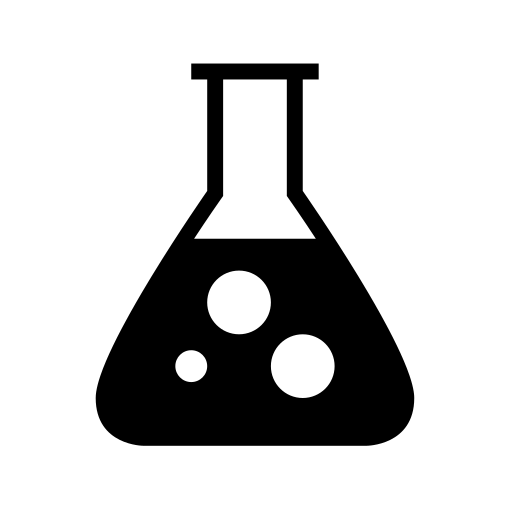 (1)                 (2)                   (3)                         (4)
(1) N2  +  O2  →  2NO
(2) 2NO  +  O2→  2NO2
(3) 4NO2  +  O2  +  4H2O  →  4HNO3
(4) HNO3   →  H+   +  NO3−
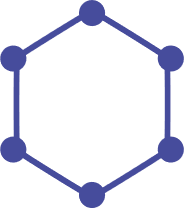 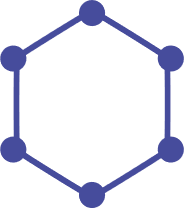 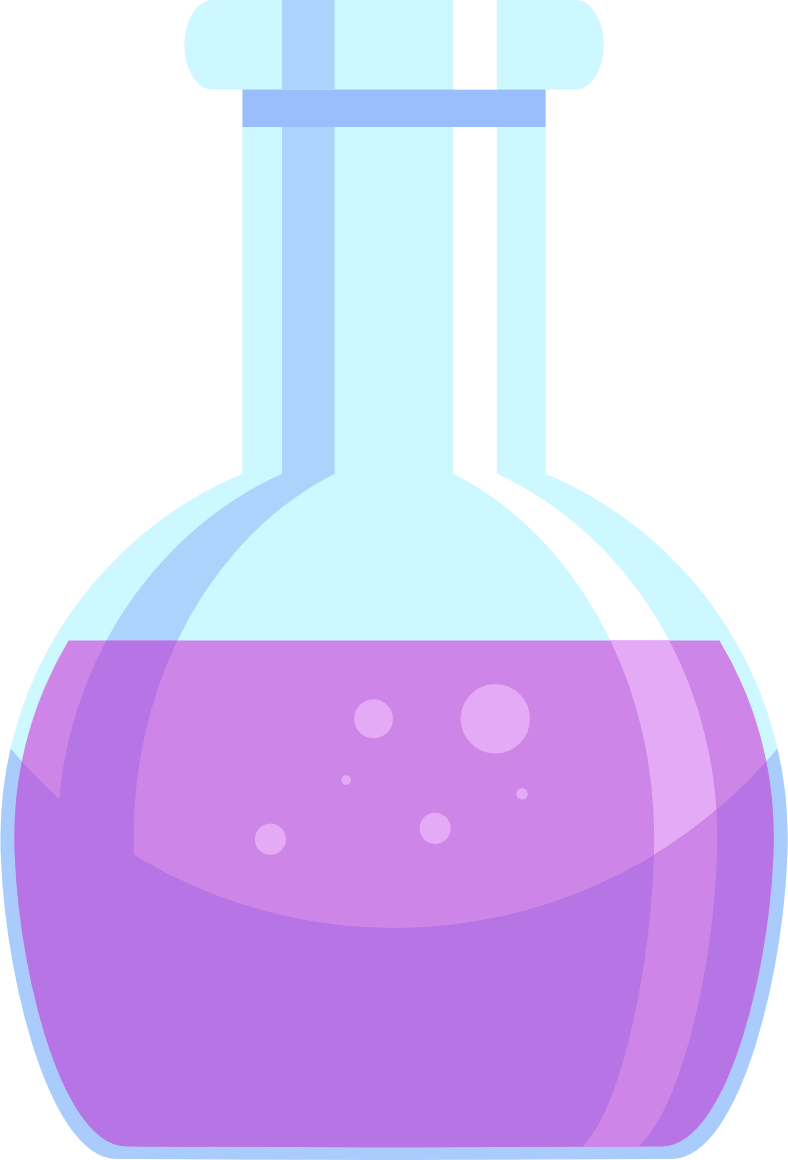 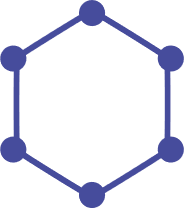 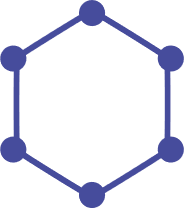 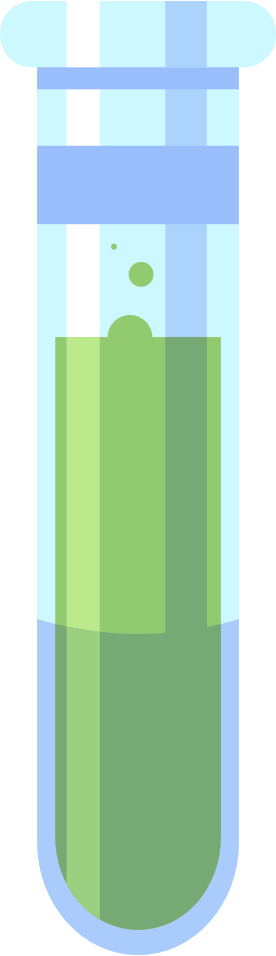 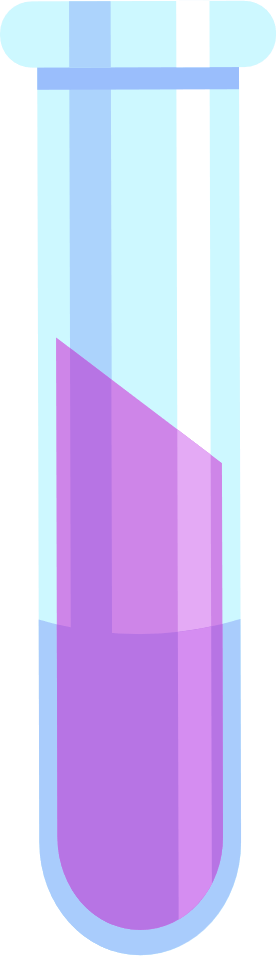 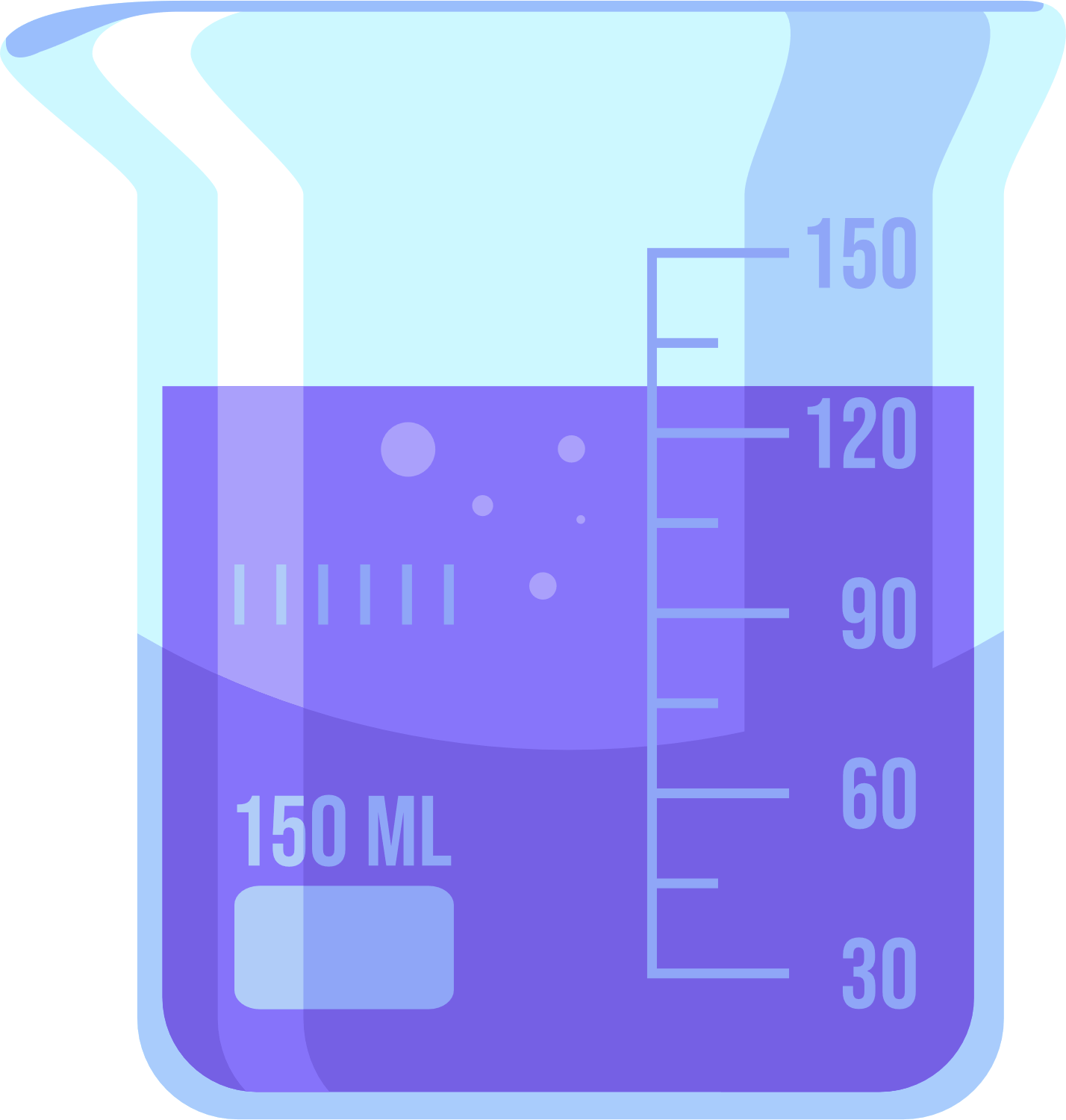 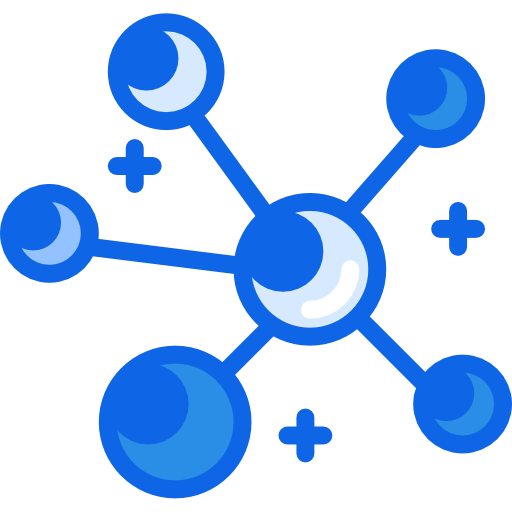 EM CÓ BIẾT
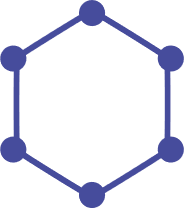 Một số vi sinh vật chuyển hóa nitrogen thành phân đạm, tích lũy tại các nốt sần ở rễ cây họ đậu.
Quá trình này góp phần cải tạo và bổ sung dinh dưỡng cho đất trồng.
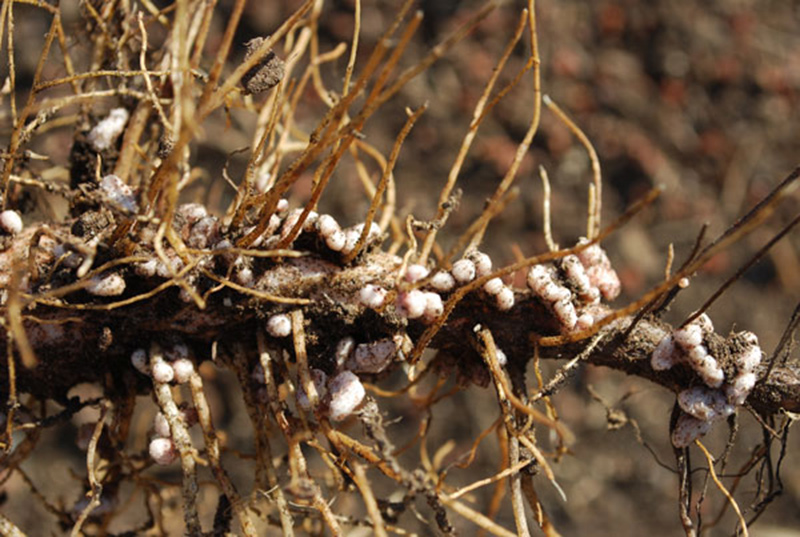 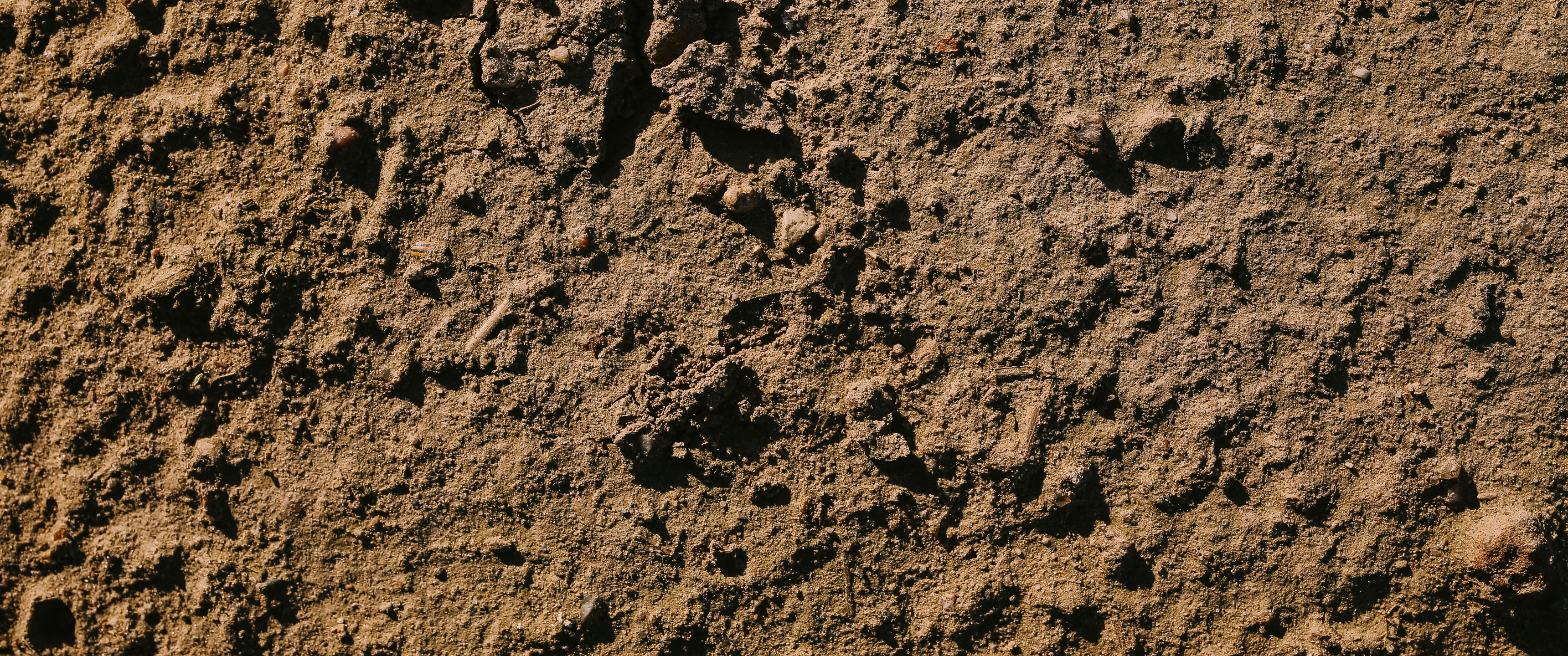 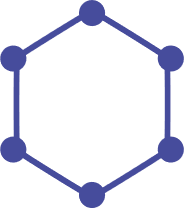 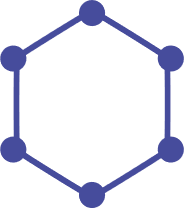 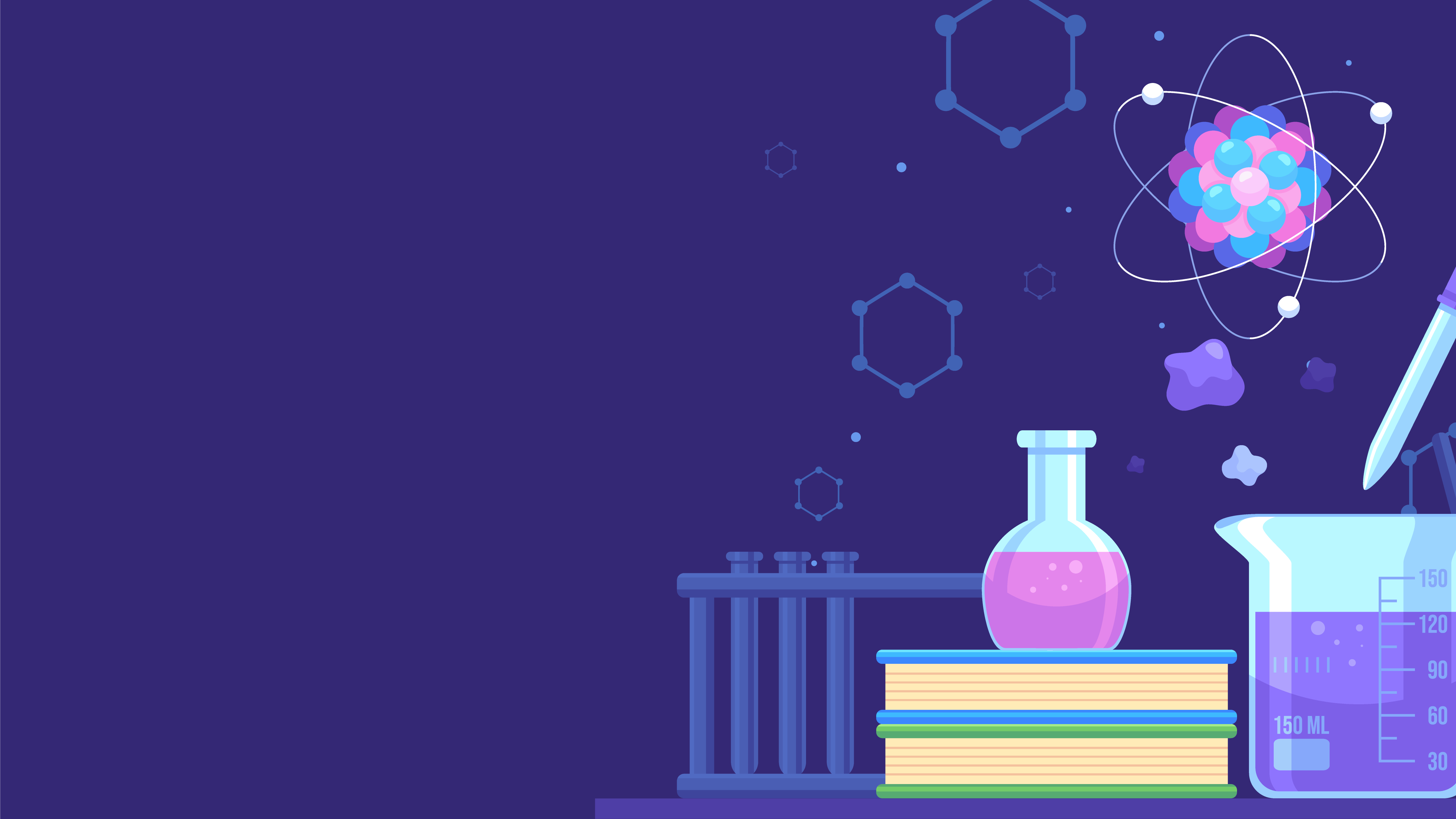 PHẦN V.
ỨNG DỤNG
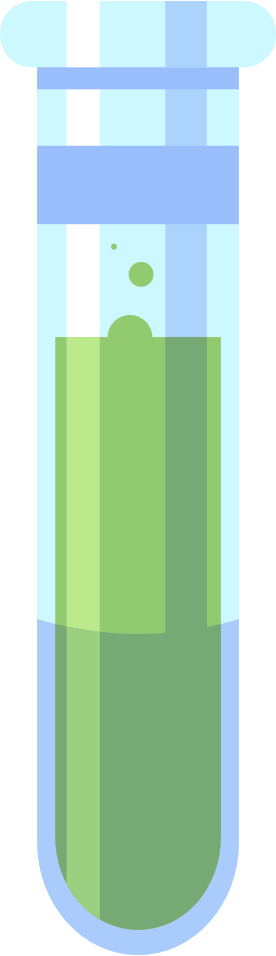 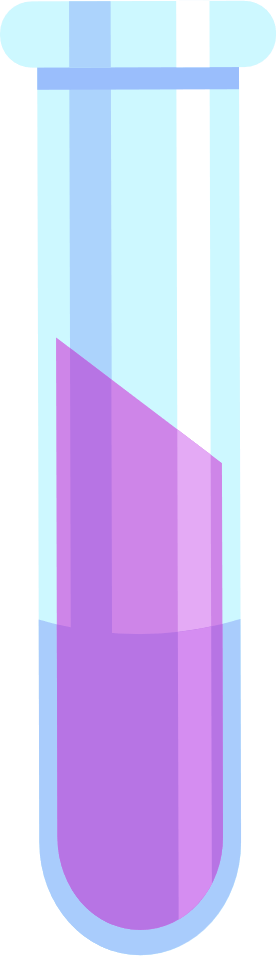 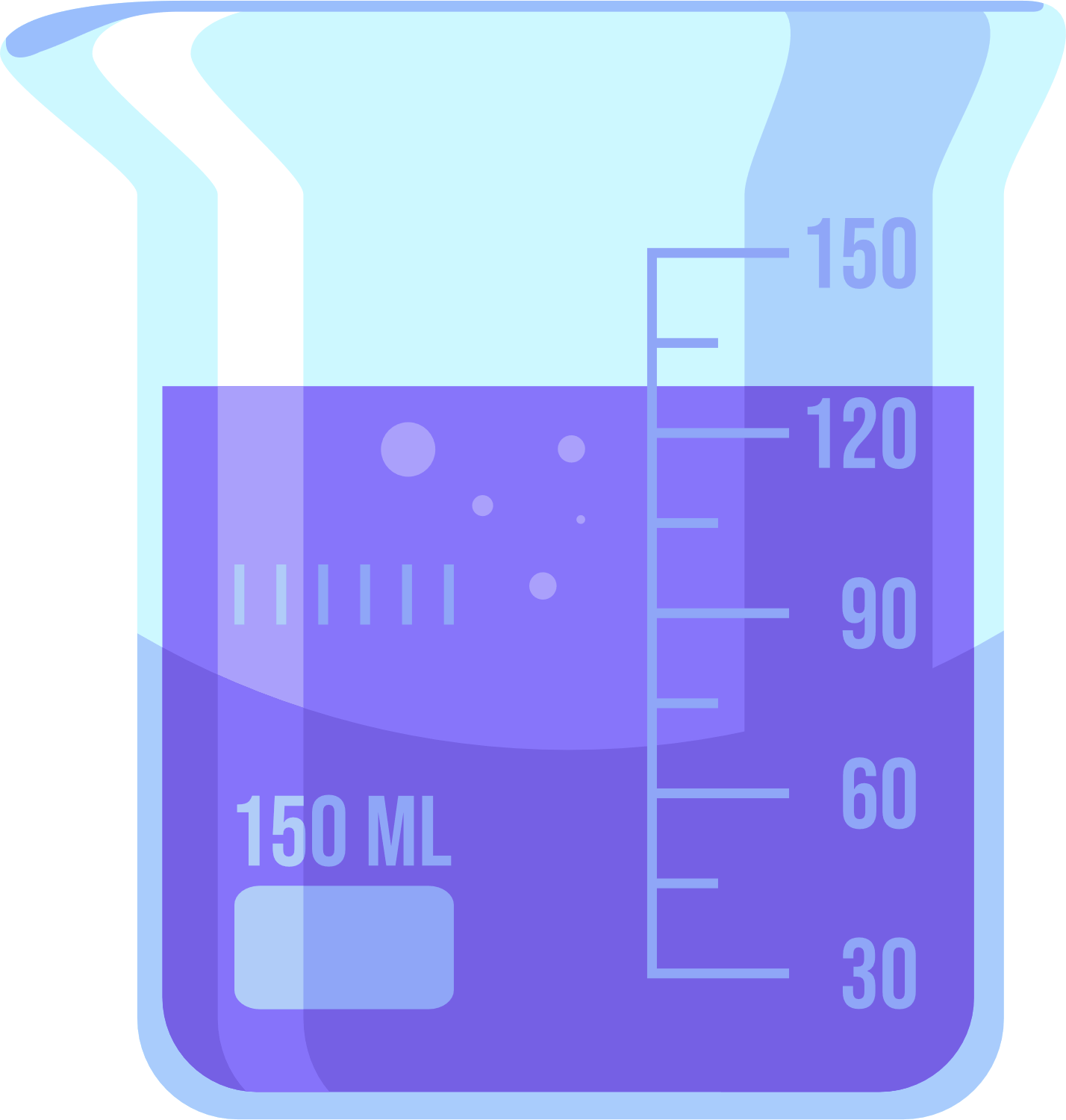 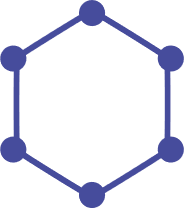 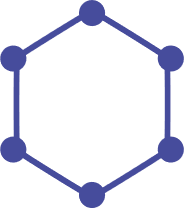 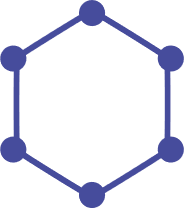 Tác nhân làm lạnh
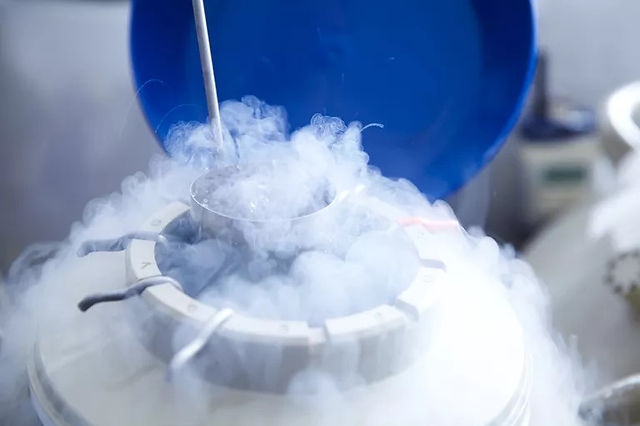 Tạo khí quyển trơ
ỨNG DỤNG CỦA NITROGEN
Sản xuất ammonia
Bảo quản thực phẩm
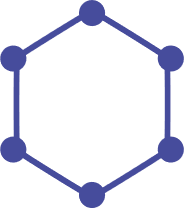 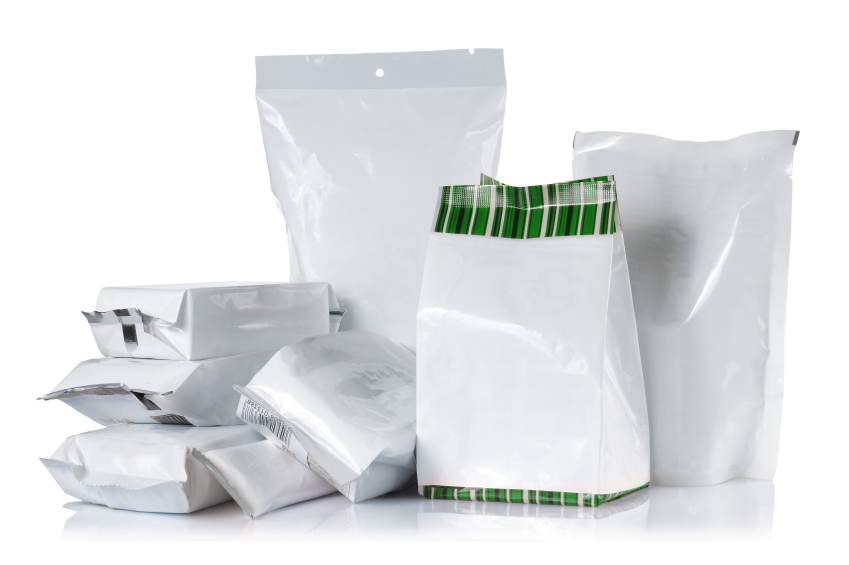 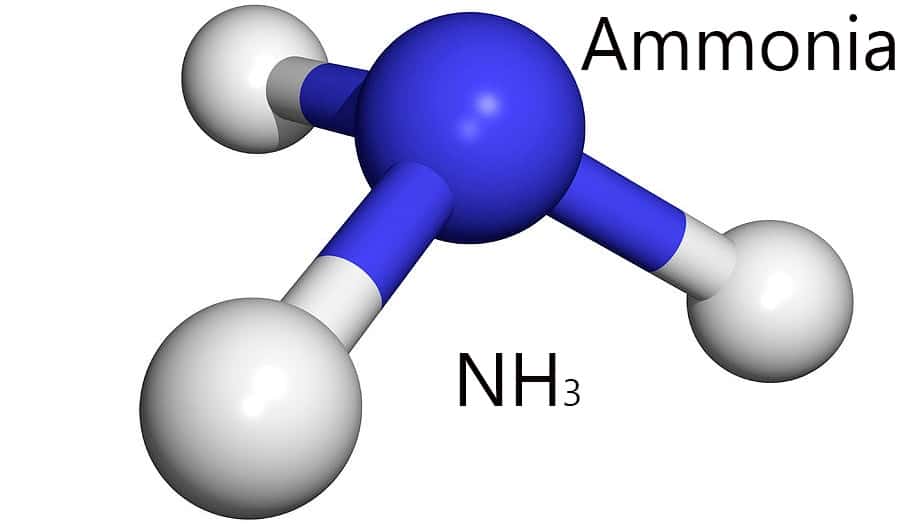 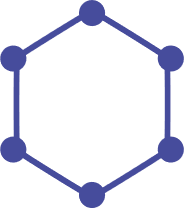 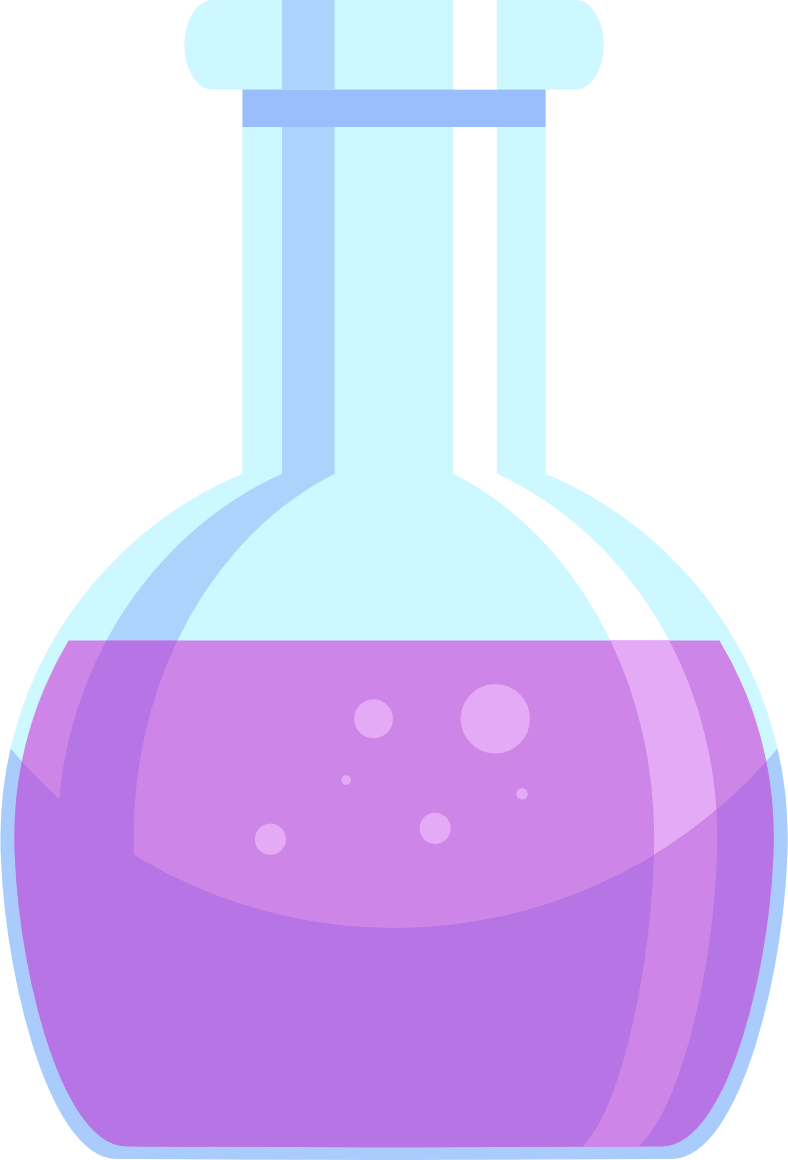 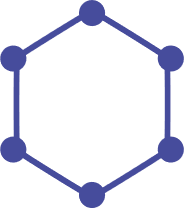 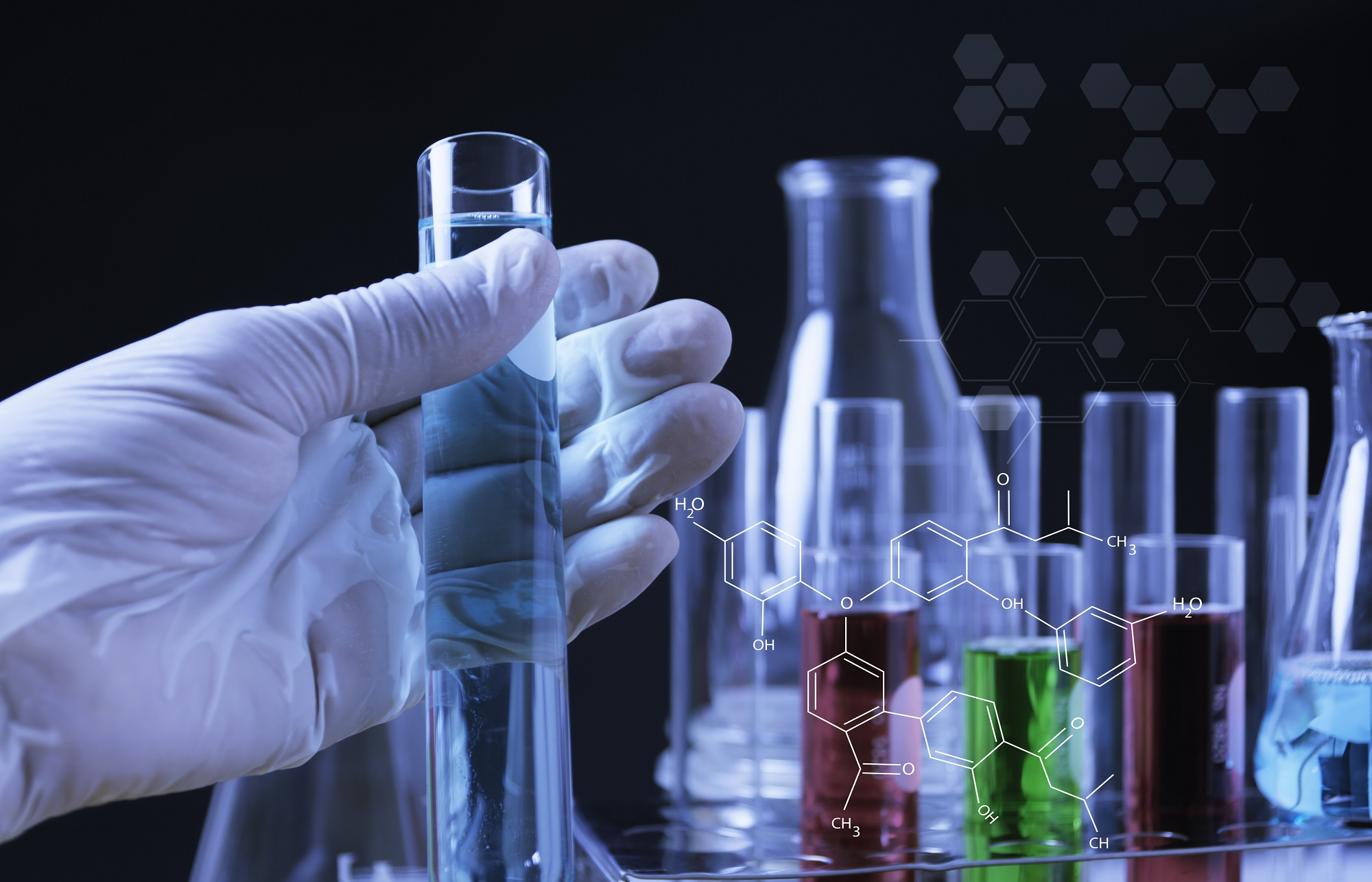 Hoạt động
Sưu tầm một số hình ảnh để báo cáo, thuyết trình về ứng dụng của nitrogen trong thực tiễn. Sử dụng các tính chất vật lí và hoá học để giải thích cơ sở khoa học của các ứng dụng này.
TRẢ LỜI
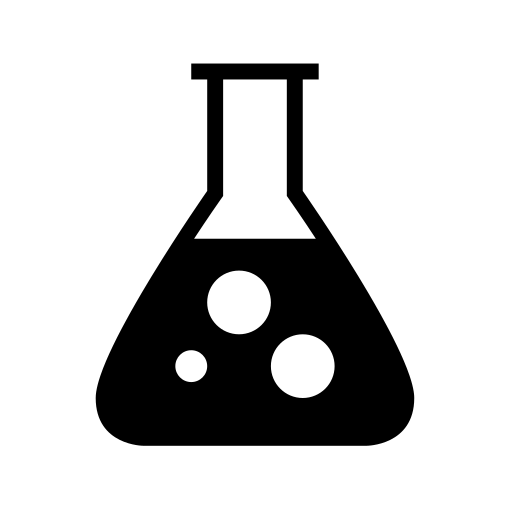 Ứng dụng của nitrogen lỏng trong y tế và công nghệ thực phẩm
Nitrogen lỏng làm mô bị đóng băng ngay khi tiếp xúc nên được dùng điều trị mụn cóc và một số bệnh ngoài da.
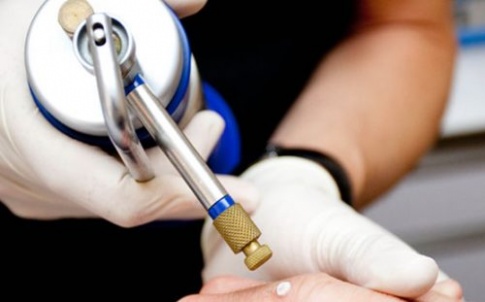 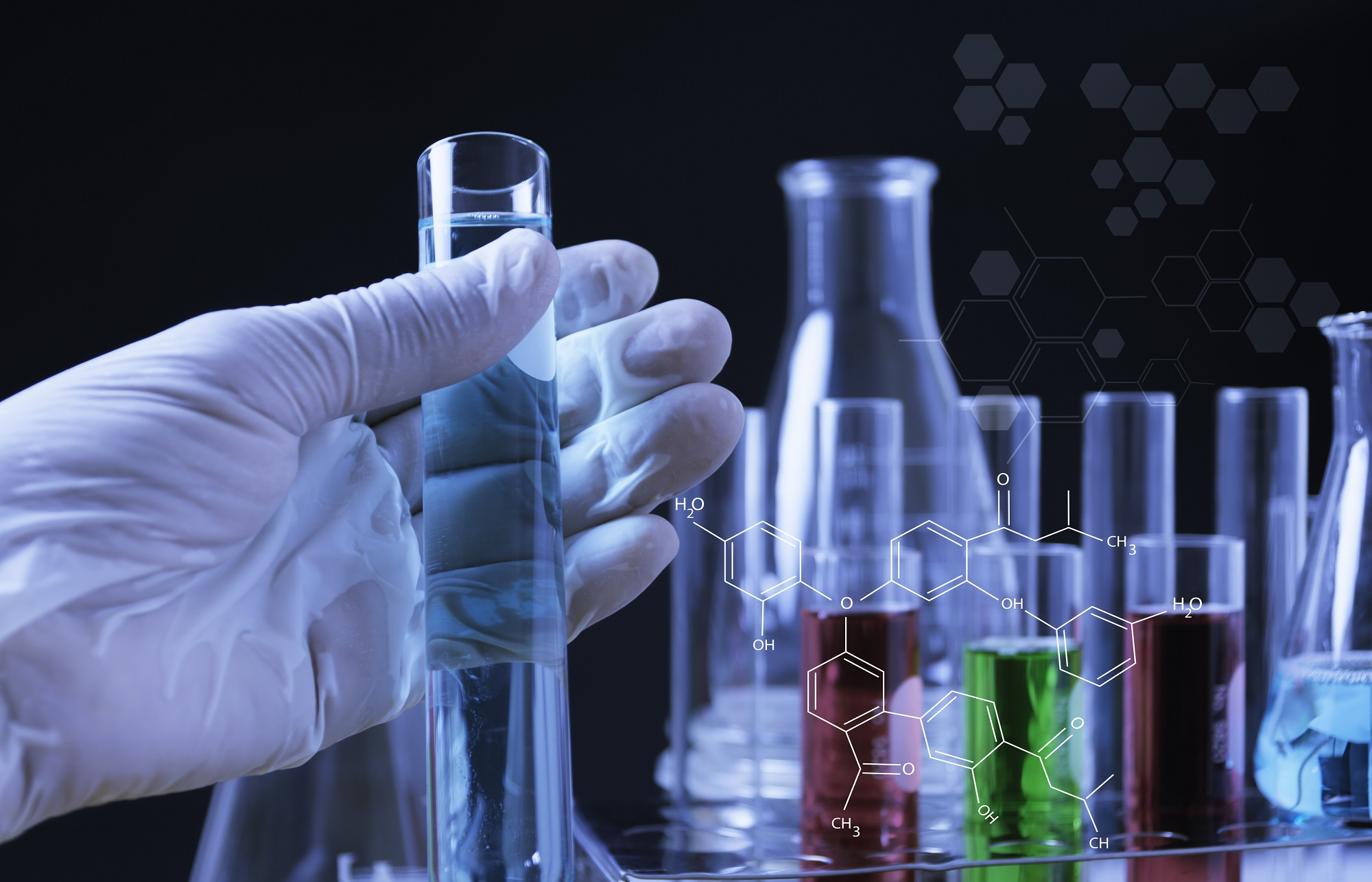 Hoạt động
Sưu tầm một số hình ảnh để báo cáo, thuyết trình về ứng dụng của nitrogen trong thực tiễn. Sử dụng các tính chất vật lí và hoá học để giải thích cơ sở khoa học của các ứng dụng này.
TRẢ LỜI
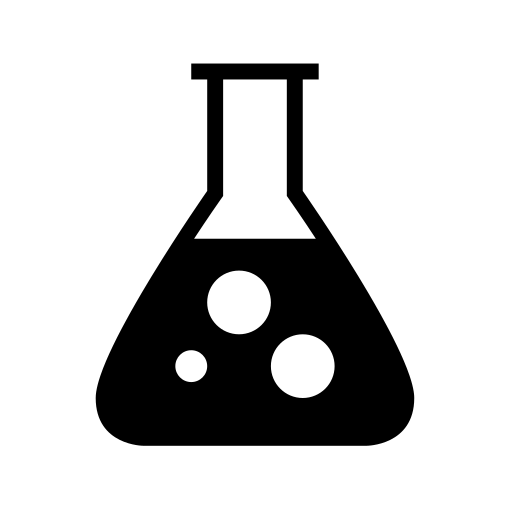 Nitrogen lỏng được phun vào vỏ bao bì, sau đó gắn kín, nitrogen biến thành thể khí làm căng vỏ bao bì, vừa bảo vệ thực phẩm khi va chạm, vừa bảo quản được thực phẩm.
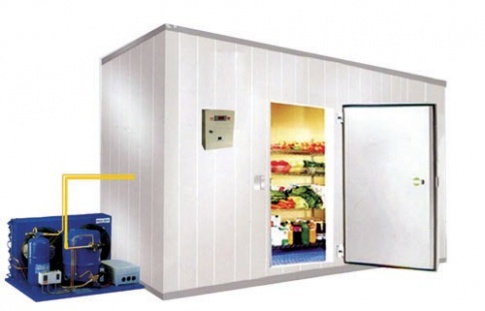 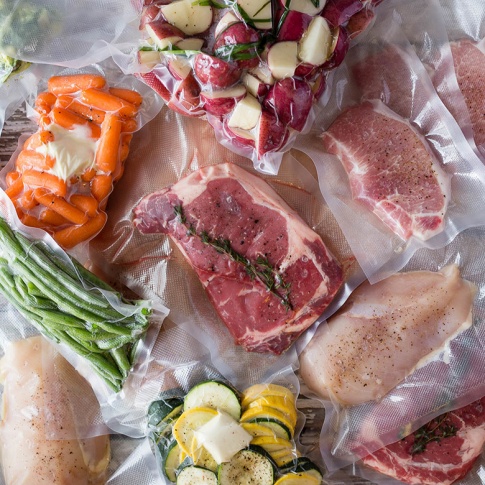 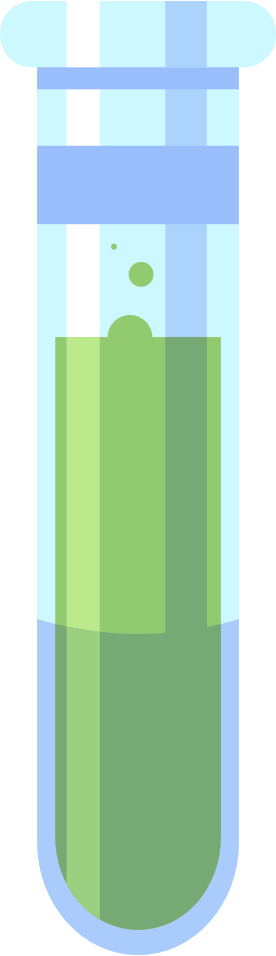 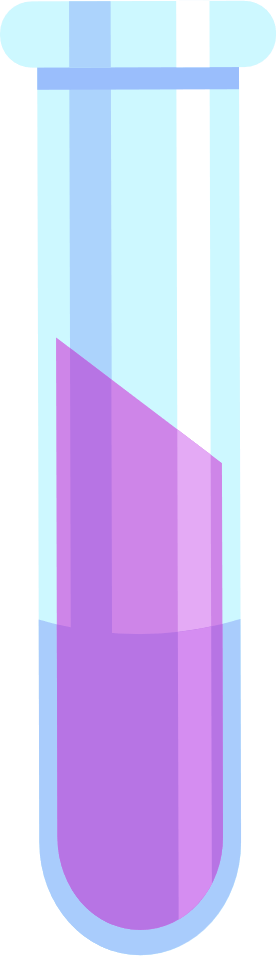 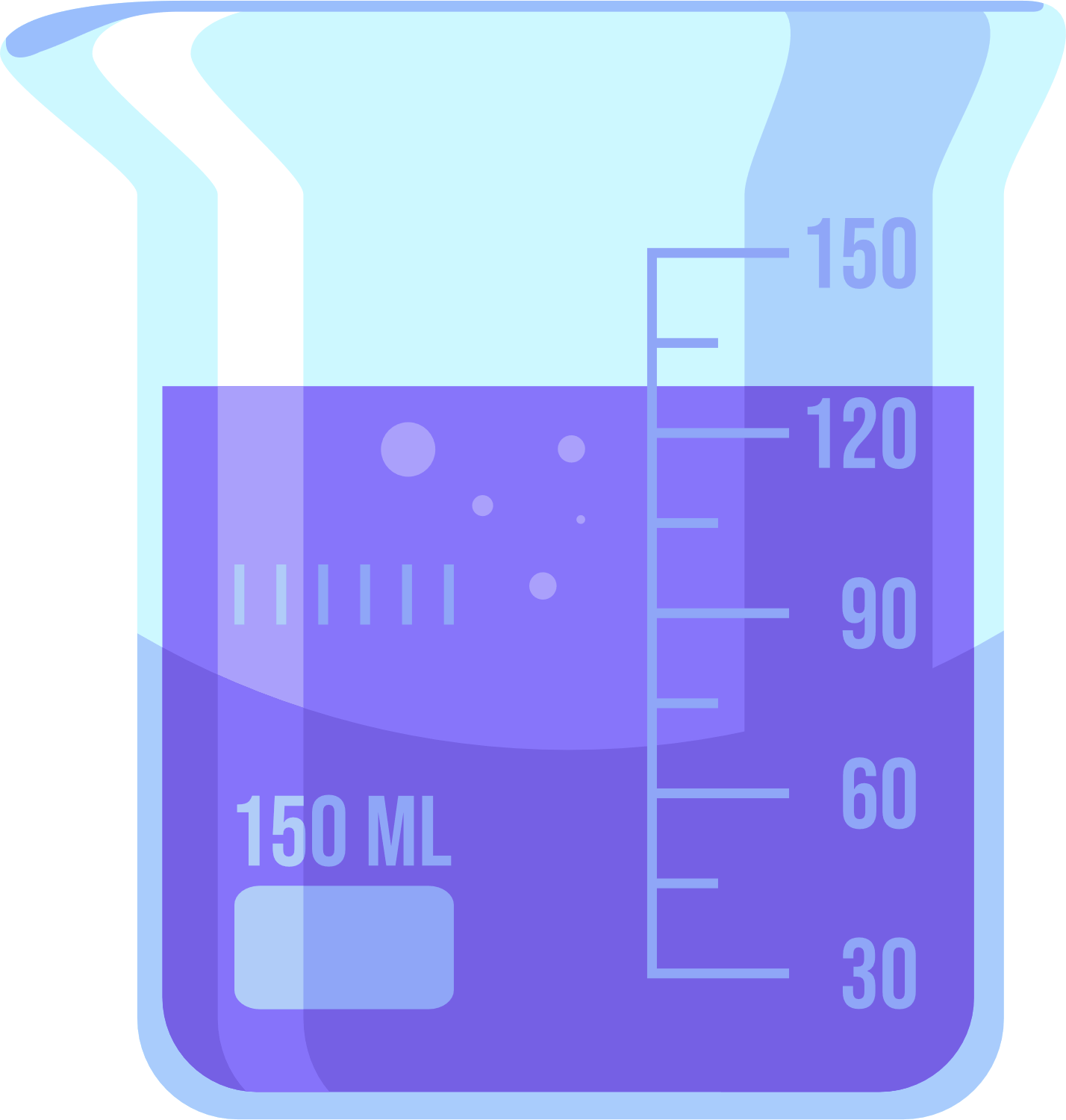 CÂU HỎI 9
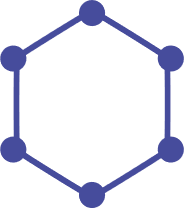 ?
a) Tại sao nitrogen lỏng được dùng để bảo quản mẫu vật phẩm trong y học?
b) Tại sao dùng khí nitrogen để làm căng vỏ bao bì thực phẩm mà không dùng không khí?
TRẢ LỜI
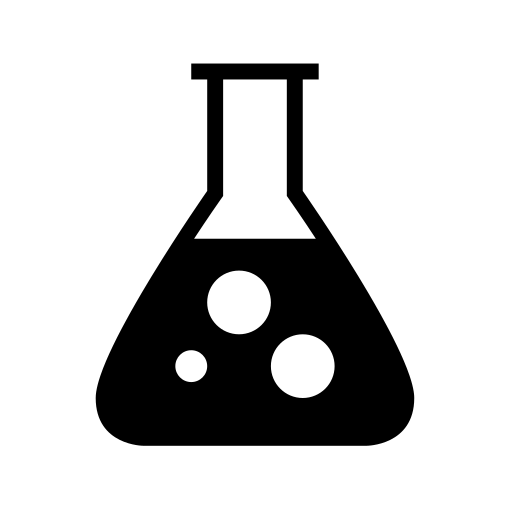 Nitrogen lỏng là loại chất lỏng cực lạnh. 
Nhiệt độ của nitrogen lỏng thường là -196oC. 
 Nitrogen lỏng được dùng để bảo quản mẫu vật phẩm trong y học.
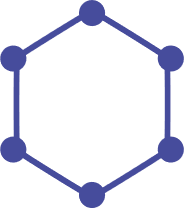 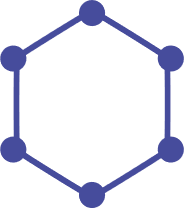 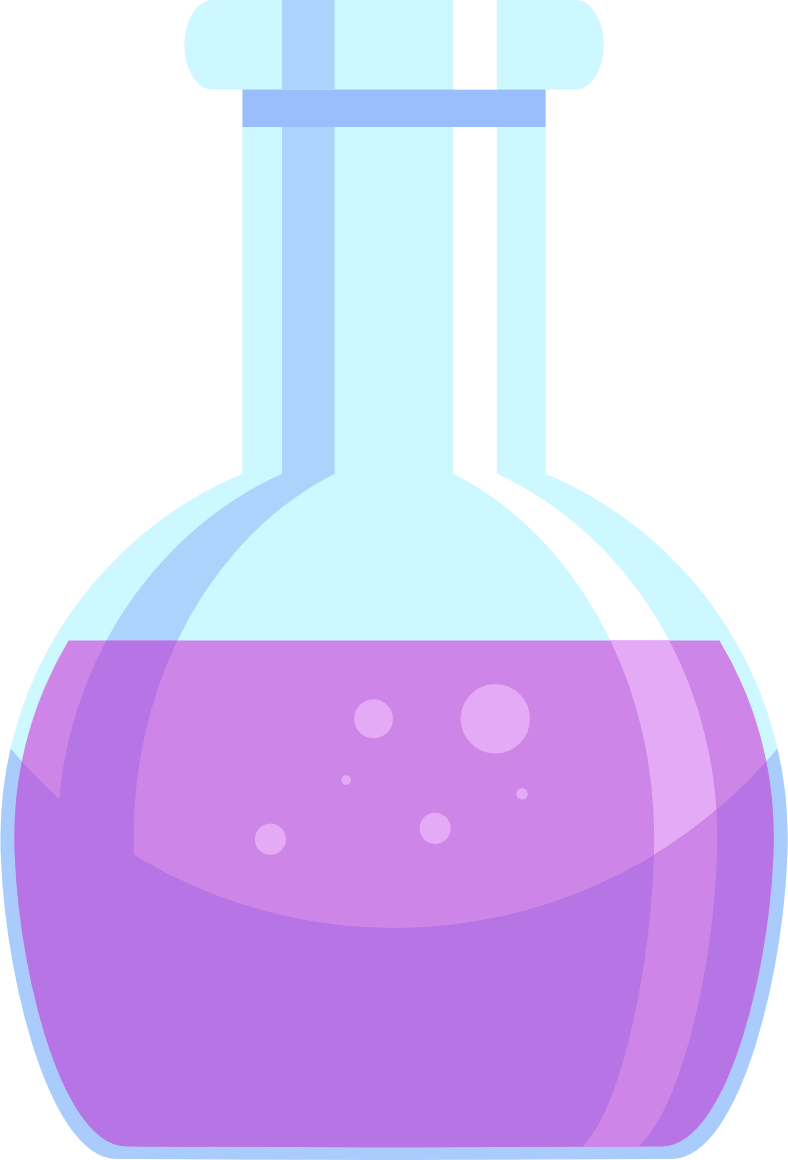 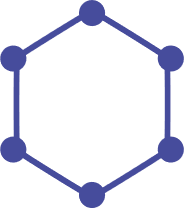 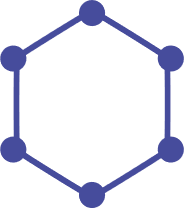 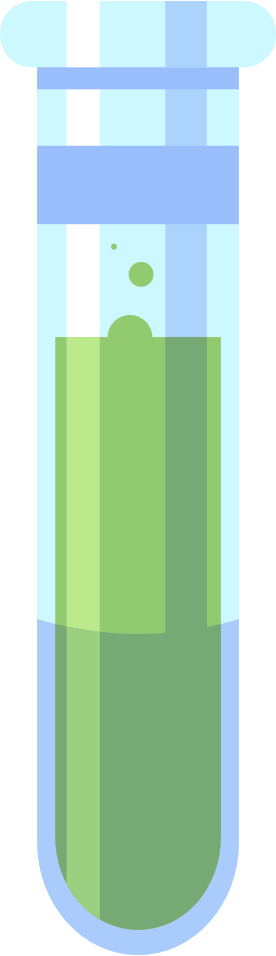 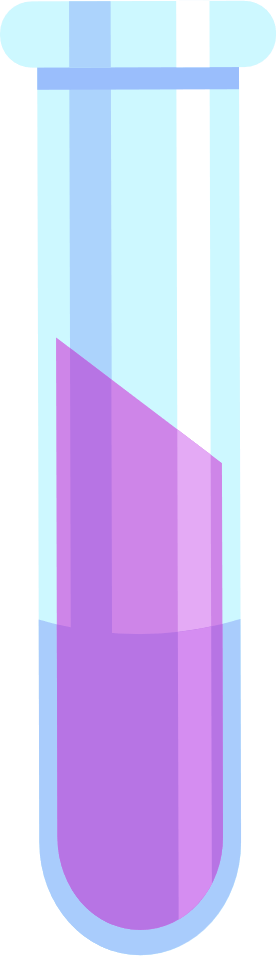 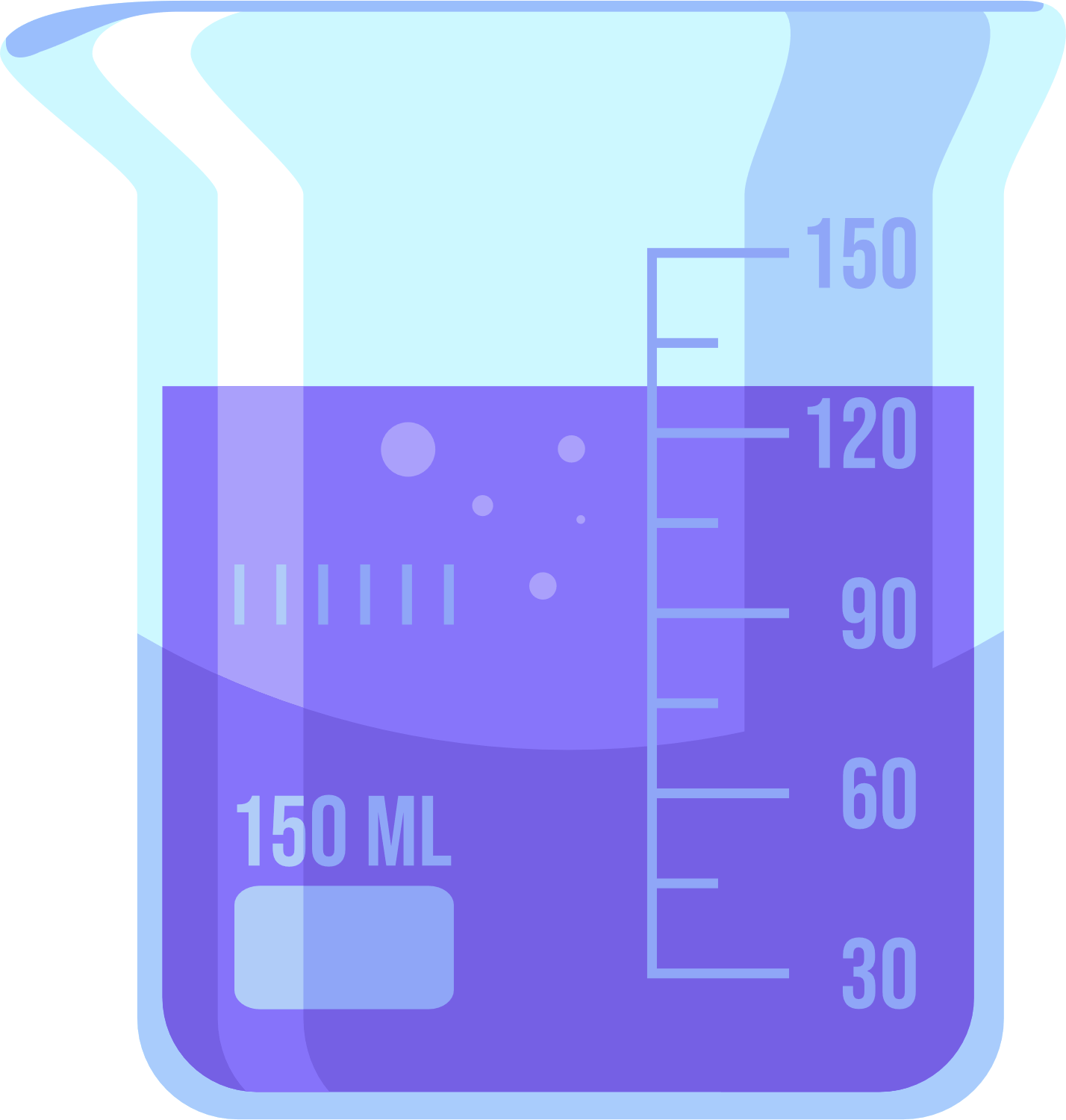 CÂU HỎI 9
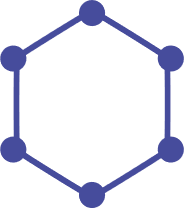 ?
a) Tại sao nitrogen lỏng được dùng để bảo quản mẫu vật phẩm trong y học?
b) Tại sao dùng khí nitrogen để làm căng vỏ bao bì thực phẩm mà không dùng không khí?
TRẢ LỜI
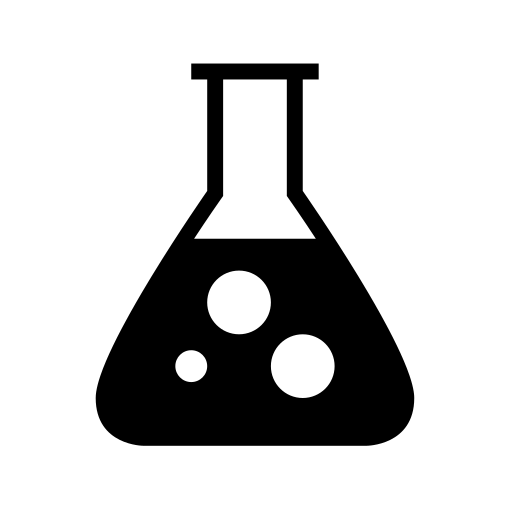 Khi dùng nitrogen để bảo quản thực phẩm, khí nitrogen sẽ tạo ra một bức tường tự nhiên ngăn cách bề mặt thực phẩm tiếp xúc với oxy bên ngoài. Điều đó vi sinh vật, vi khuẩn và các chất oxy hóa sẽ không thể ảnh hưởng đến thực phẩm. Còn không khí có chứa oxy sẽ làm trình trạng ôi thiu, biến mùi, biến vị sẽ diễn ra nhanh hơn khi dùng nitrogen.
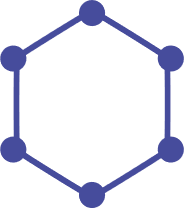 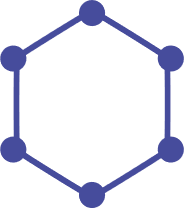 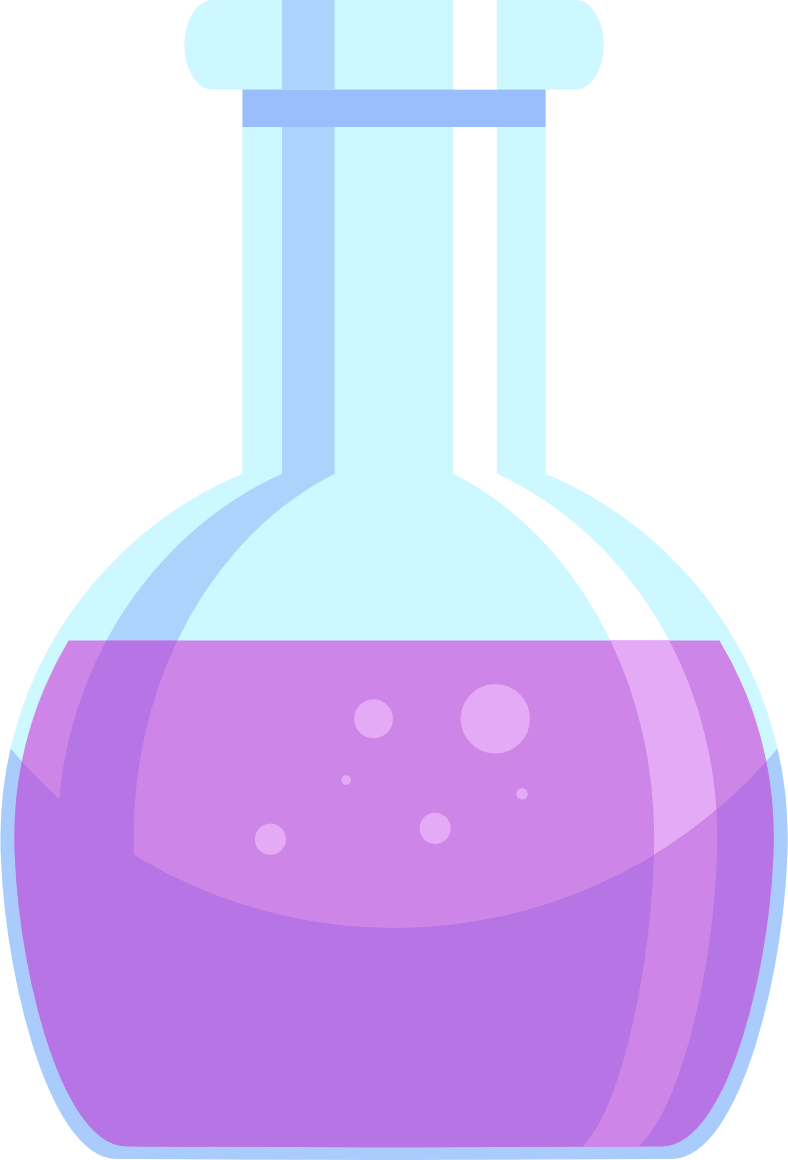 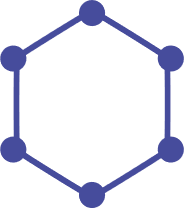 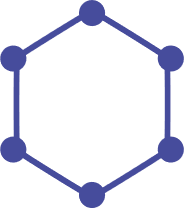 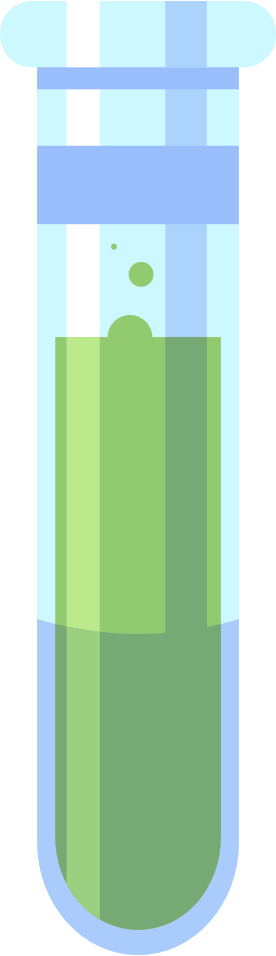 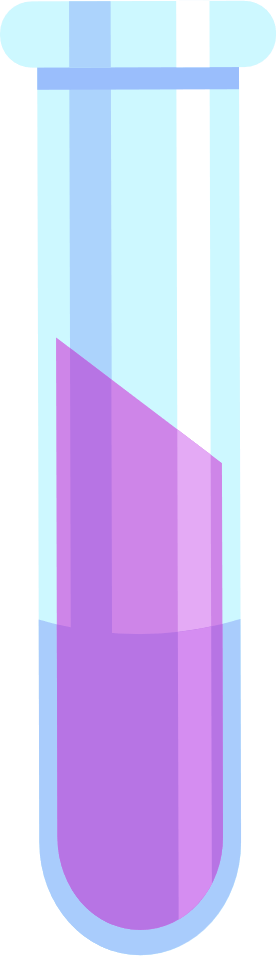 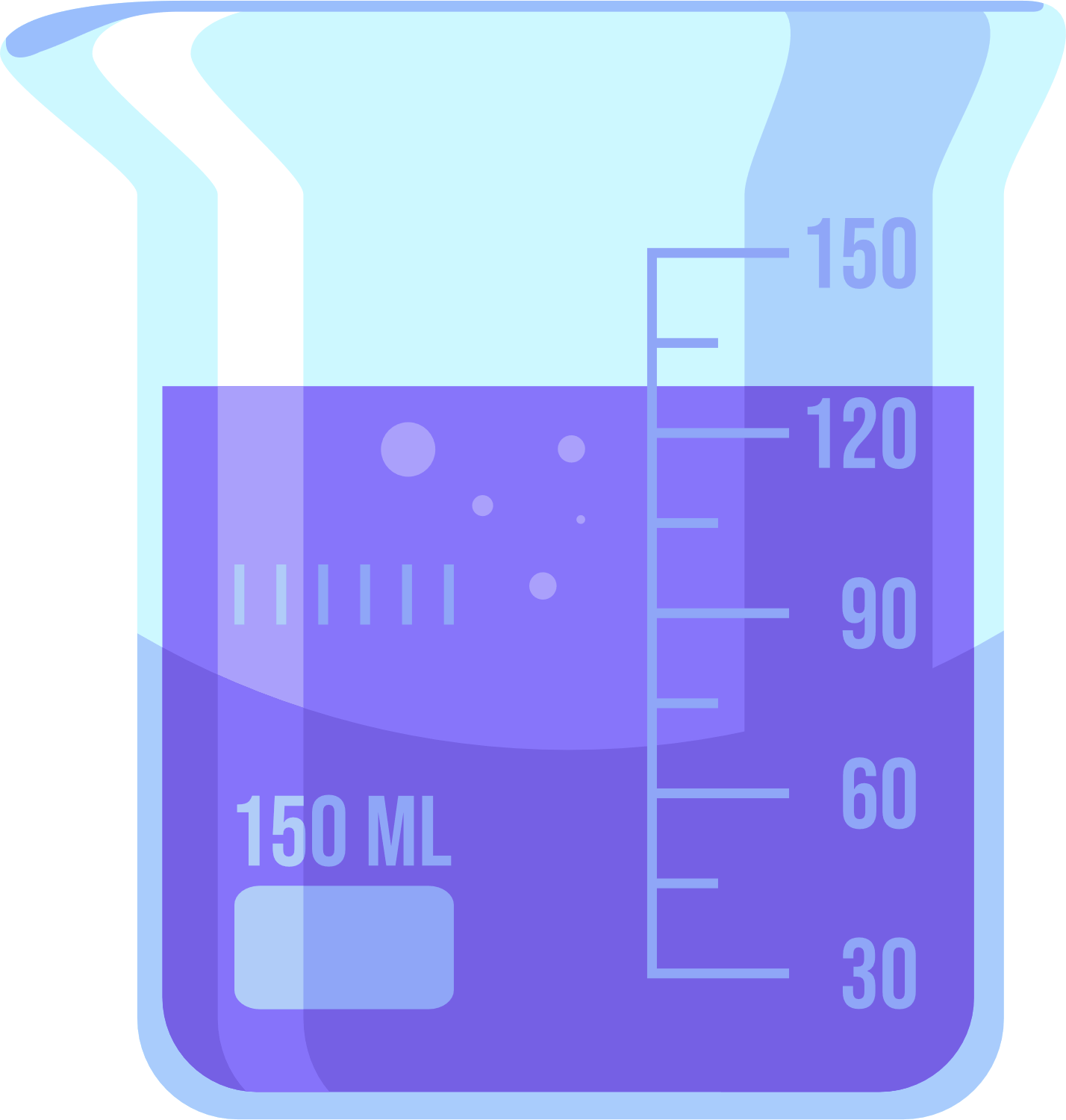 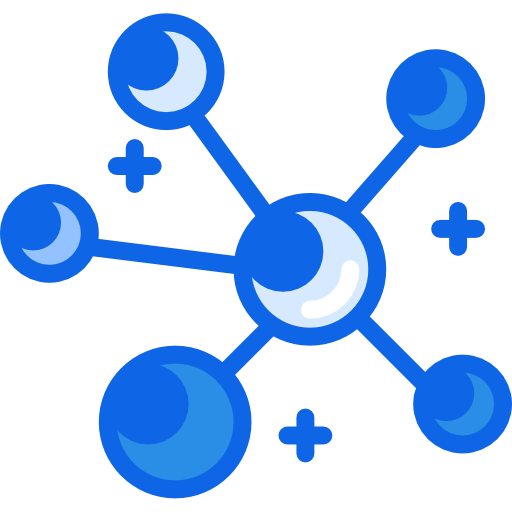 EM CÓ BIẾT
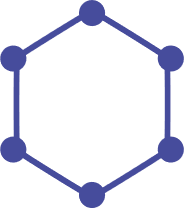 Ứng dụng của nitrogen lỏng trong y tế và trong công nghệ thực phẩm.
Nitrogen lỏng làm mô bị đóng băng ngay khi tiếp xúc nên được dùng điều trị mụn cóc và một số bệnh ngoài da.
Nitrogen lỏng được phun vào vỏ bao bì, sau đó gắn kín, nitrogen biến thành thể khí làm căng vỏ bao bì, vừa bảo vệ thực phẩm khi va chạm, vừa bảo quản được thực phẩm.
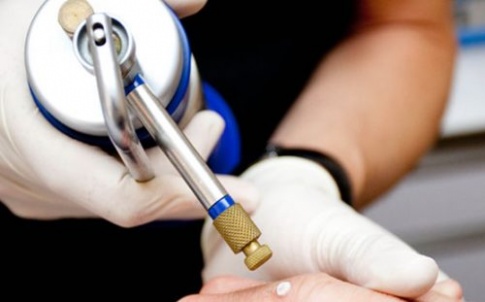 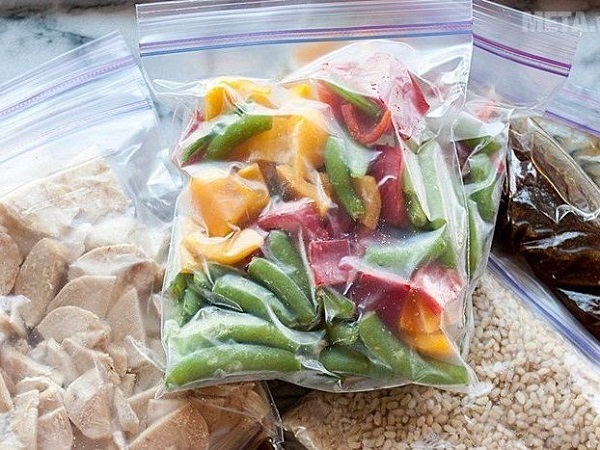 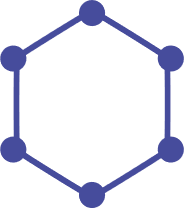 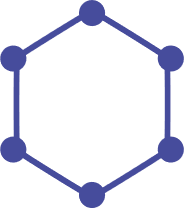 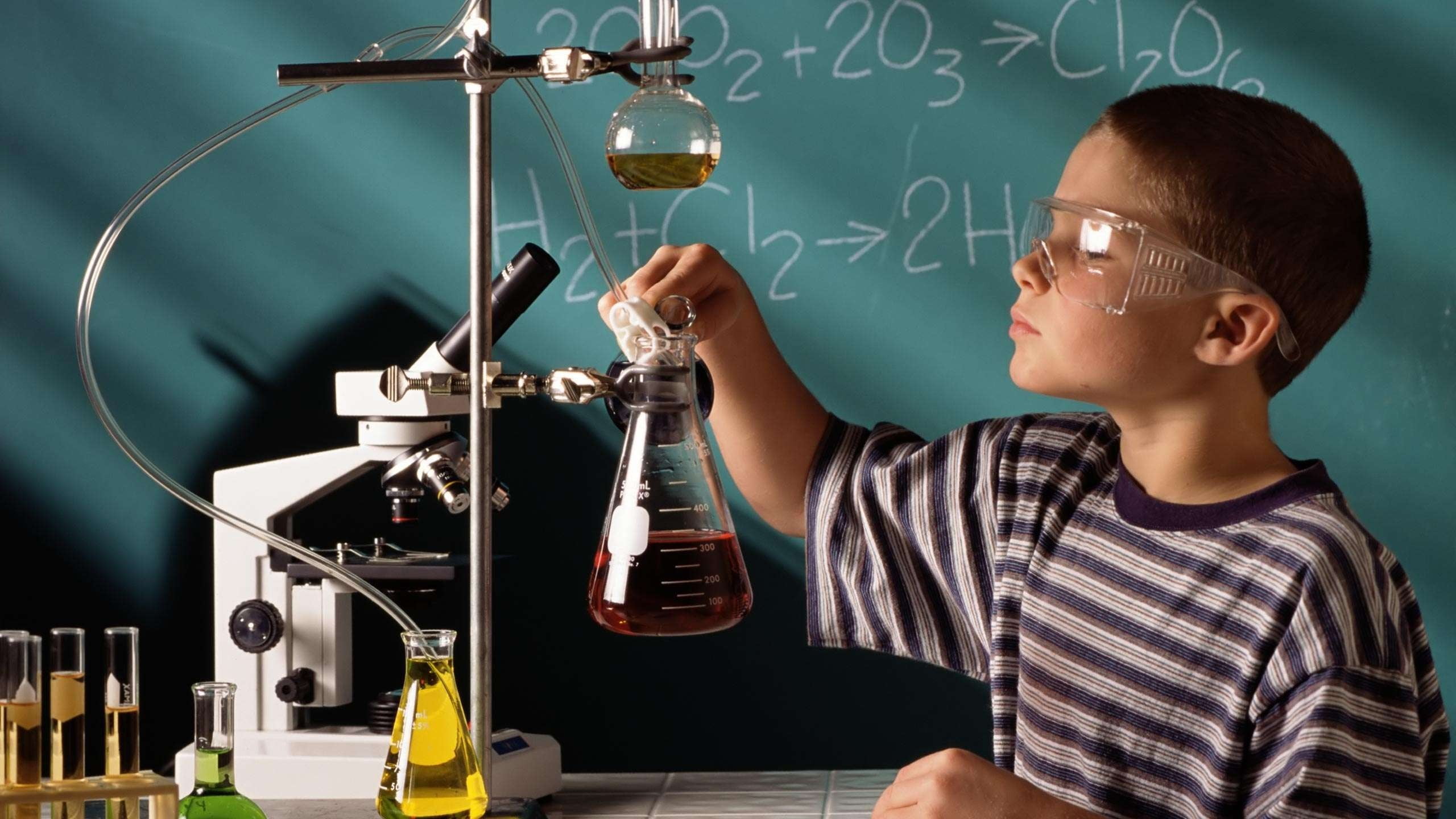 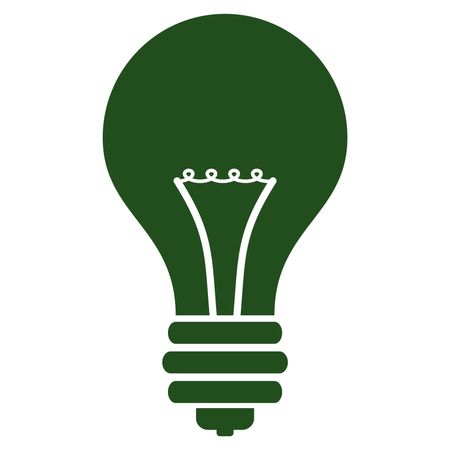 KIẾN THỨC CỐT LÕI
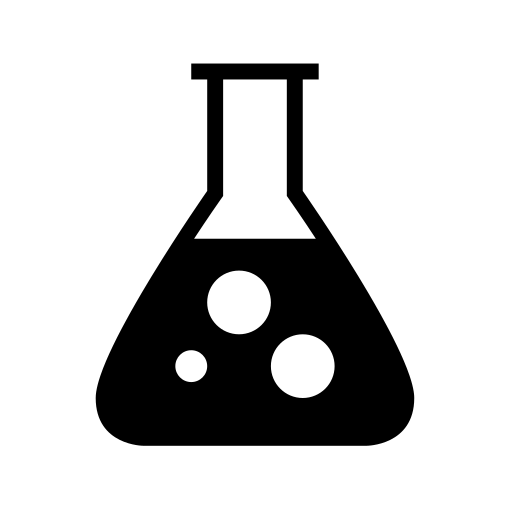 Trong tự nhiên, nguyên tố nitrogen tồn tại cả dạng đơn chất (trong khí quyển) và dạng hợp chất (nitrate, protein, nucleic acic).
Hai nguyên tử trong phân tử nitrogen liên kết với nhau bằng một liên kết ba bền vững nên đơn chất nitrogen kém hoạt động hóa học ở nhiệt độ thường, hoạt động hóa học mạnh ở nhiệt độ cao.
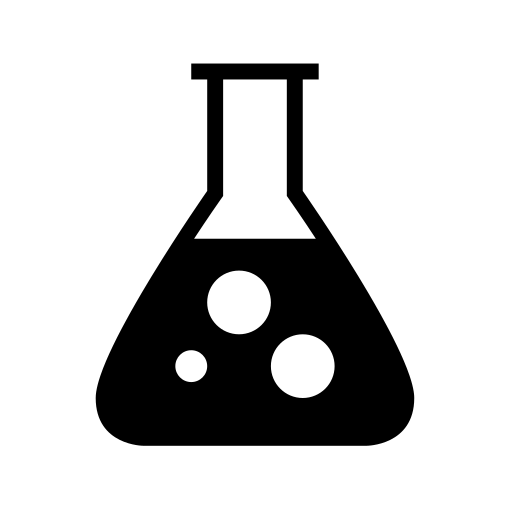 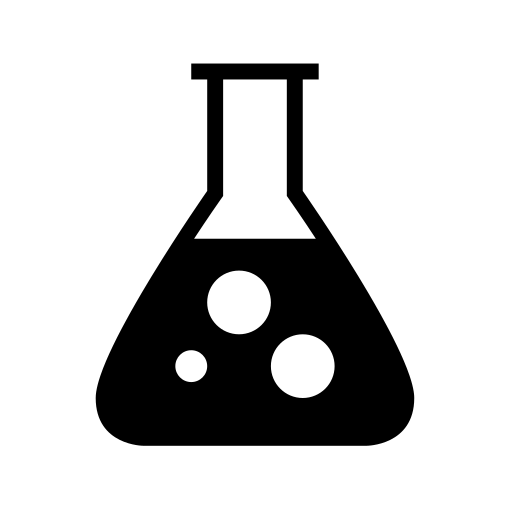 Đơn chất nitrogen thể hiện cả tính oxi hóa (tác dụng với hydrogen) và tính khử (tác dụng với oxygen).
Nitrogen có nhiều ứng dụng trong ngành sản xuất hóa chất, bảo quản thực phẩm, dược phẩm, mẫu vật phẩm y tế,…
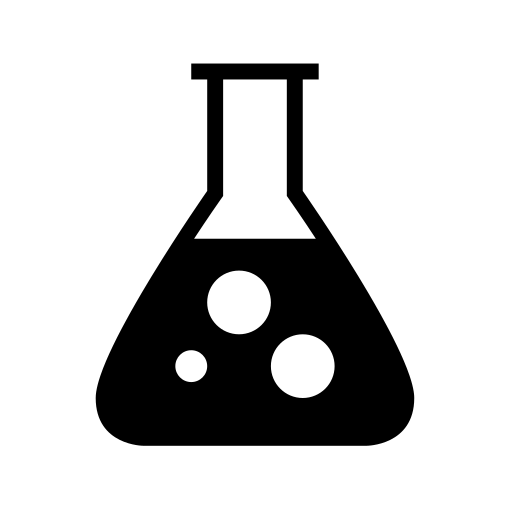 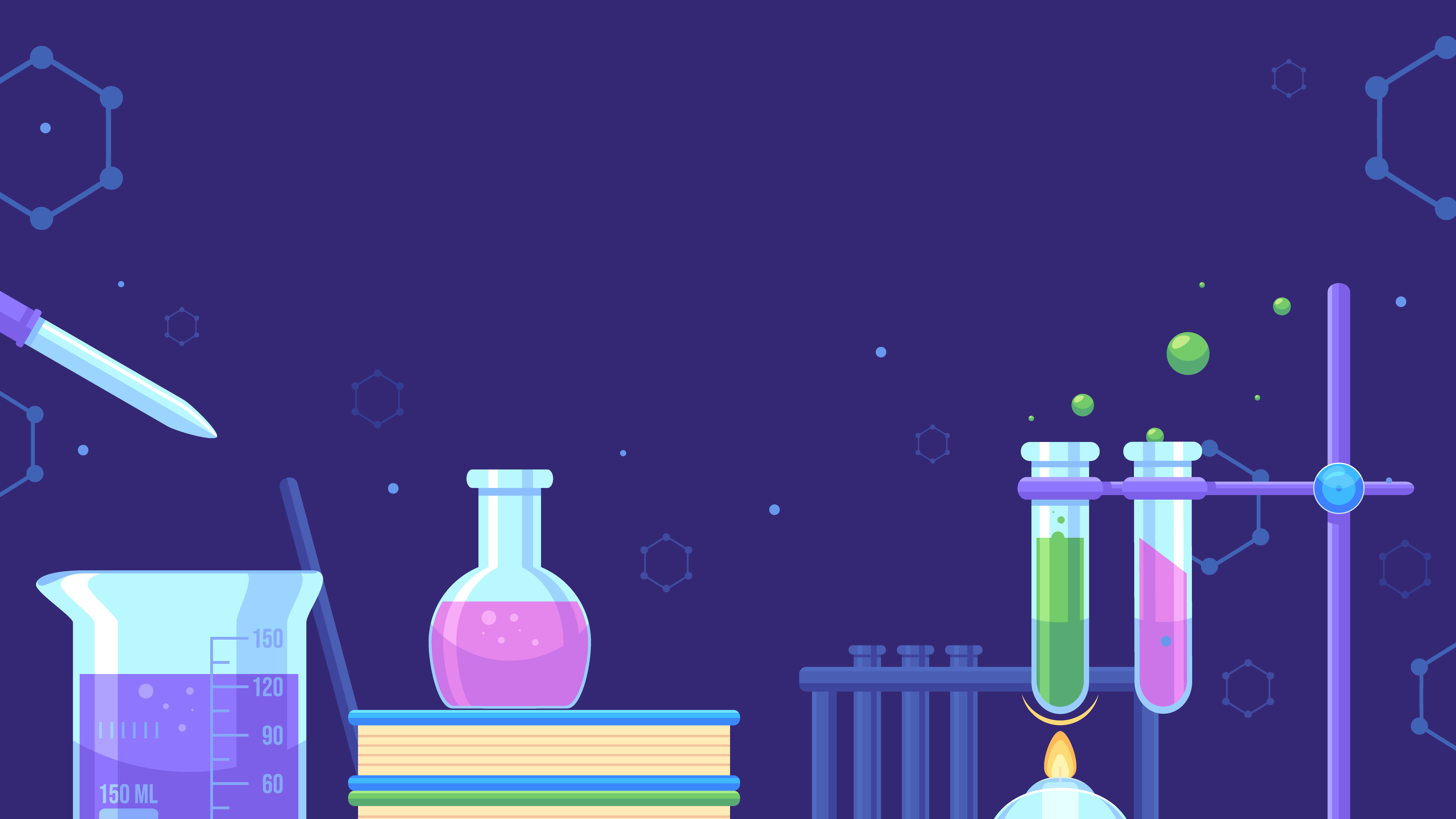 CẢM ƠN THẦY CÔ
CÙNG CÁC EM HỌC SINH
ĐÃ CHÚ Ý LẮNG NGHE